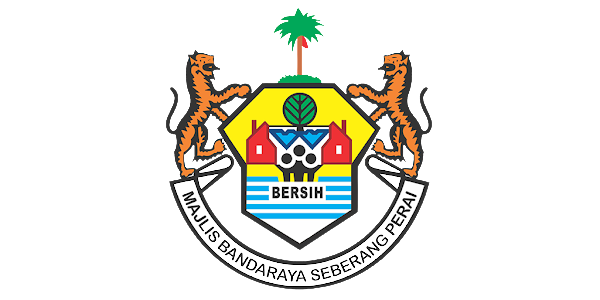 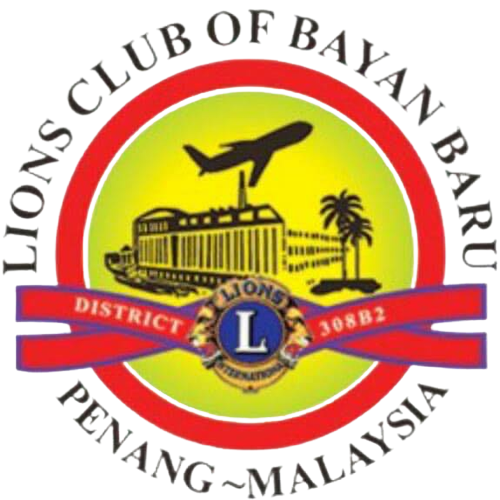 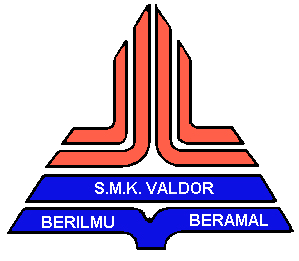 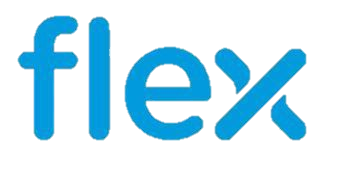 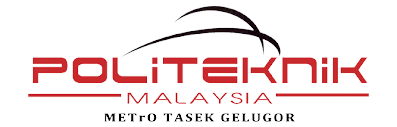 ECO SCHOOL VOCATIONAL TRAINING 
IN COLLABRATION WITH 
INTERNATIONAL URBAN AND REGIONAL COOPERATION
(IURC) ASIA AUSTRALISIA
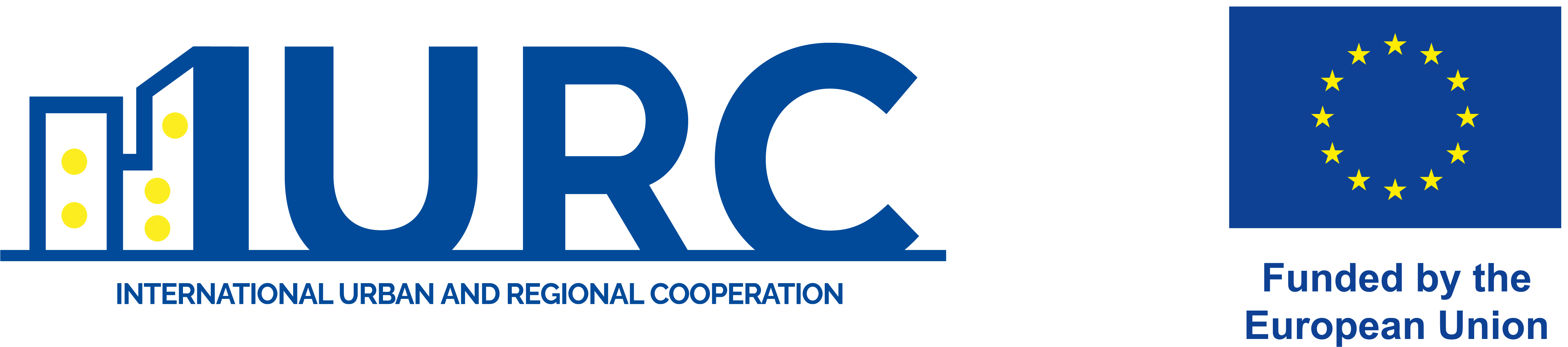 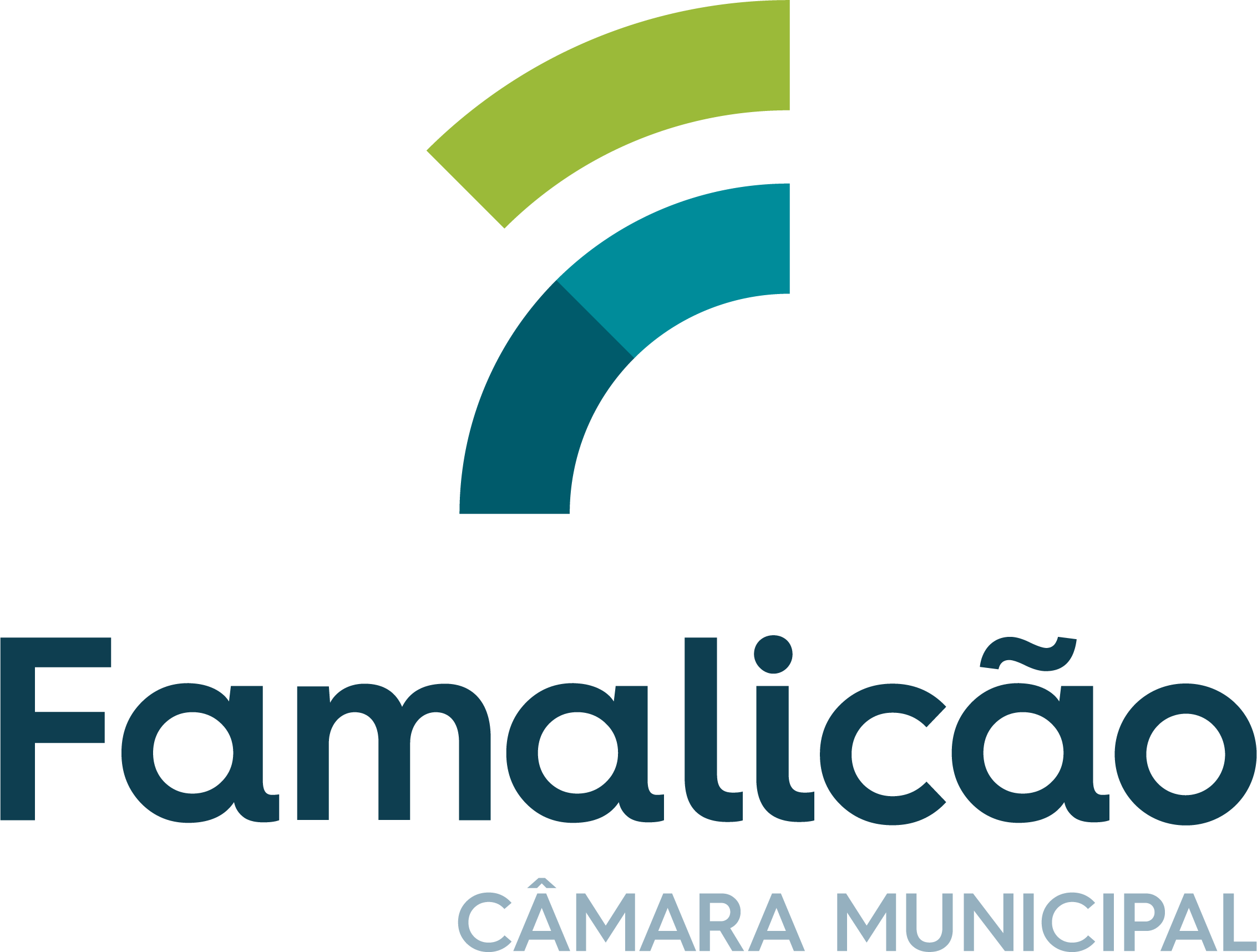 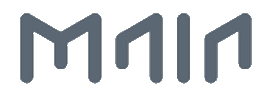 ECO SCHOOL VOCATIONAL TRAINING IN COLLABRATION WITH 
INTERNATIONAL URBAN AND REGIONAL COOPERATION
(IURC) ASIA AUSTRALISIA
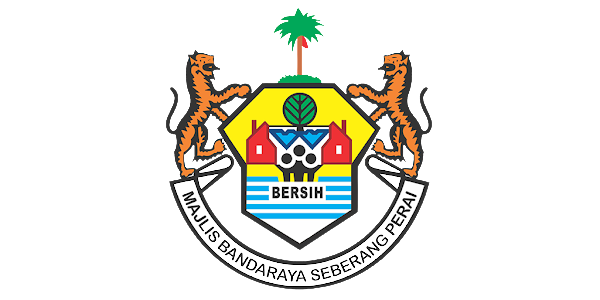 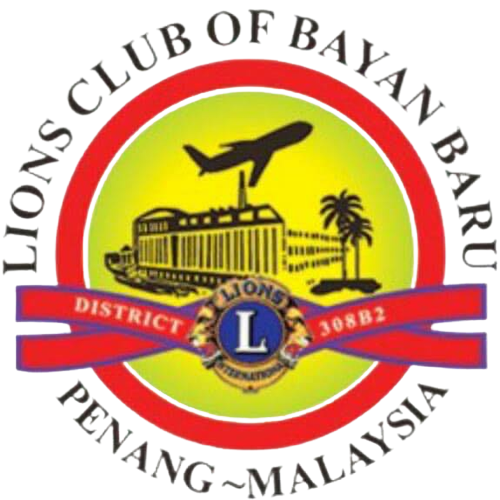 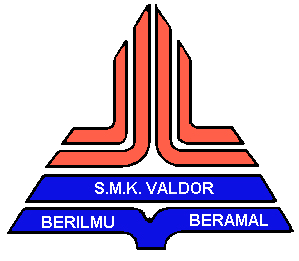 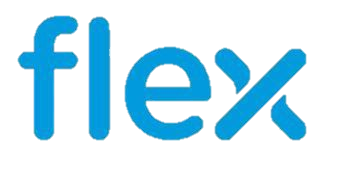 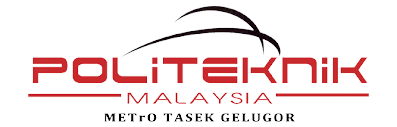 DAY 1 // The Impact of Marine Litter in our Oceans
Plastic waste is increasingly polluting the oceans and according to one estimation, by 2050 the oceans could contain more plastic than fish by weight.
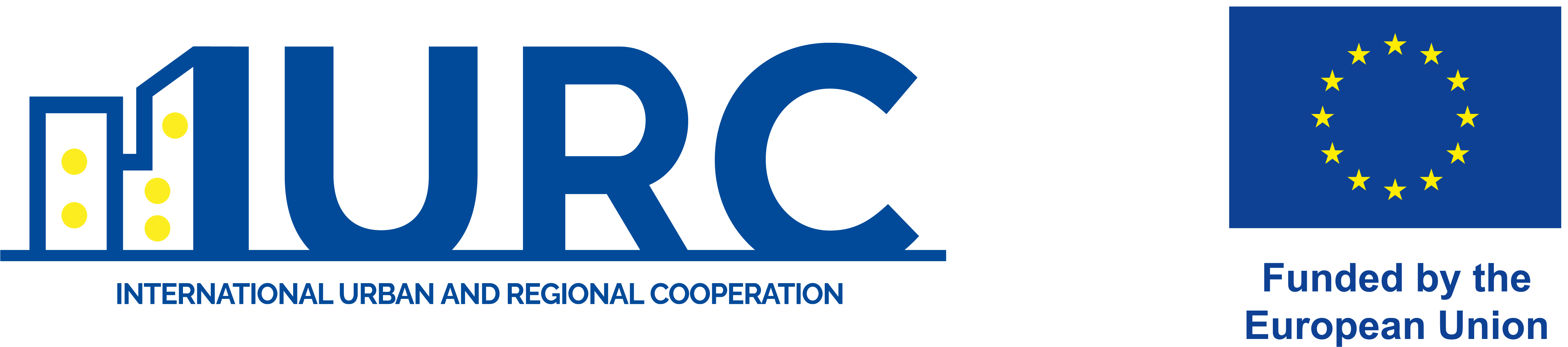 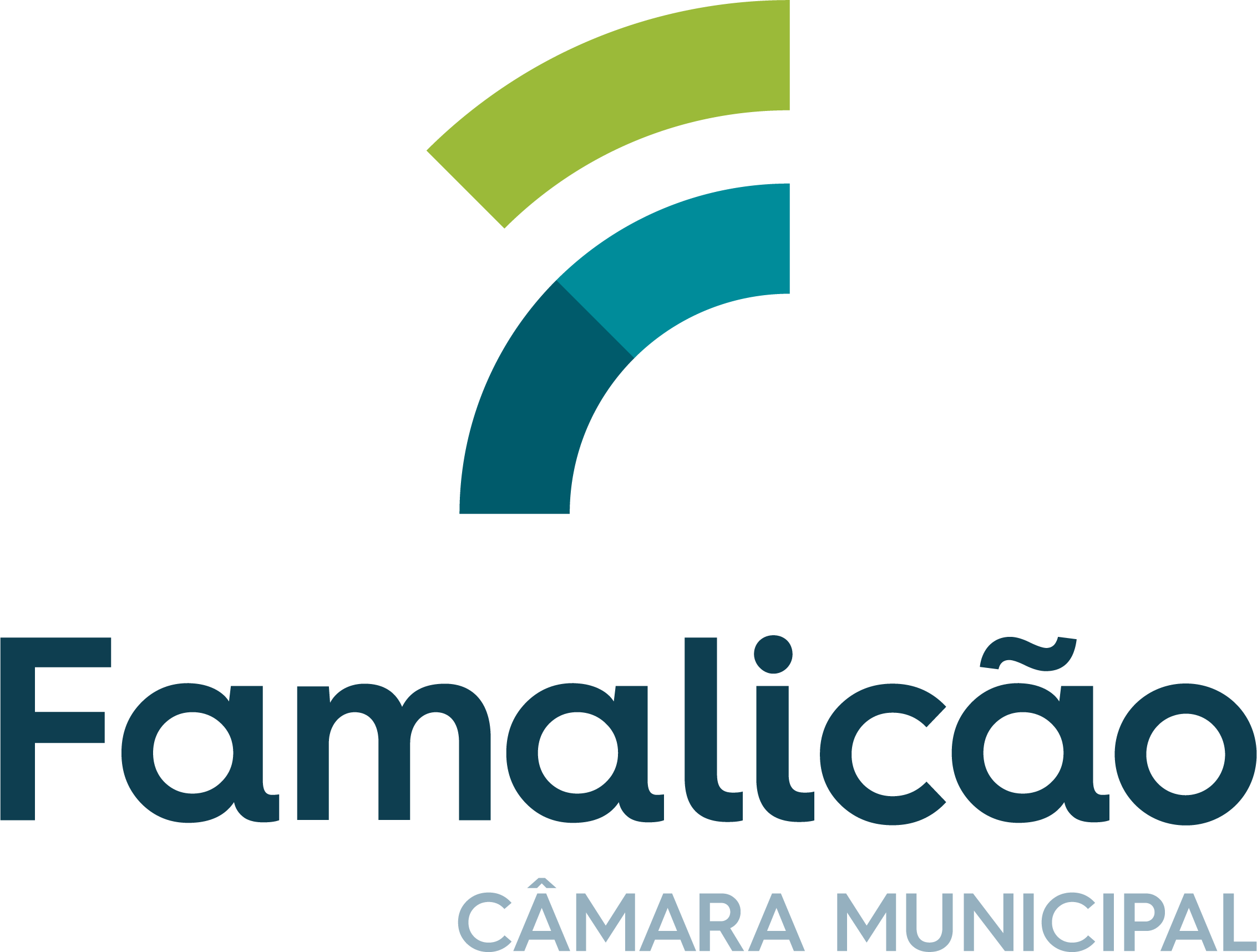 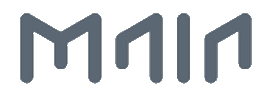 ECO SCHOOL VOCATIONAL TRAINING IN COLLABRATION WITH 
INTERNATIONAL URBAN AND REGIONAL COOPERATION
(IURC) ASIA AUSTRALISIA
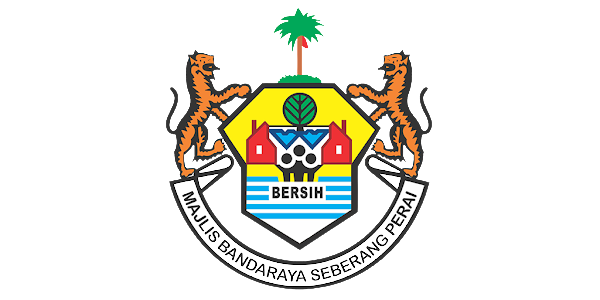 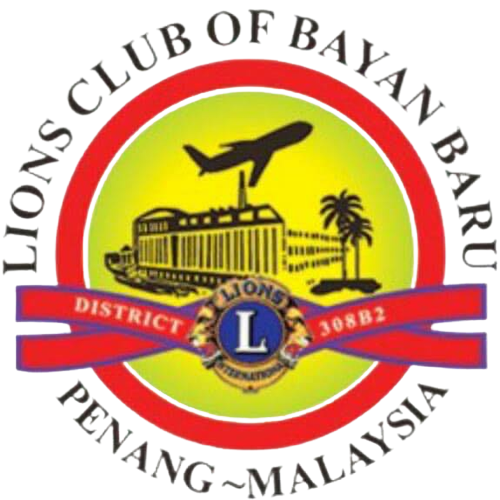 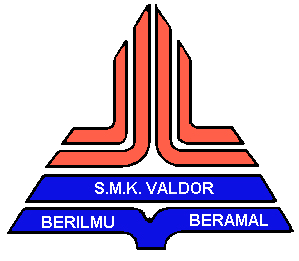 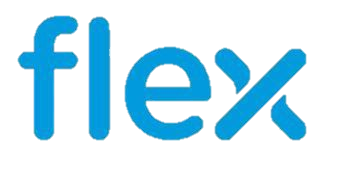 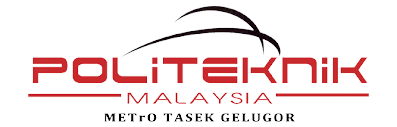 DAY 1 // The Impact of Marine Litter in our Oceans
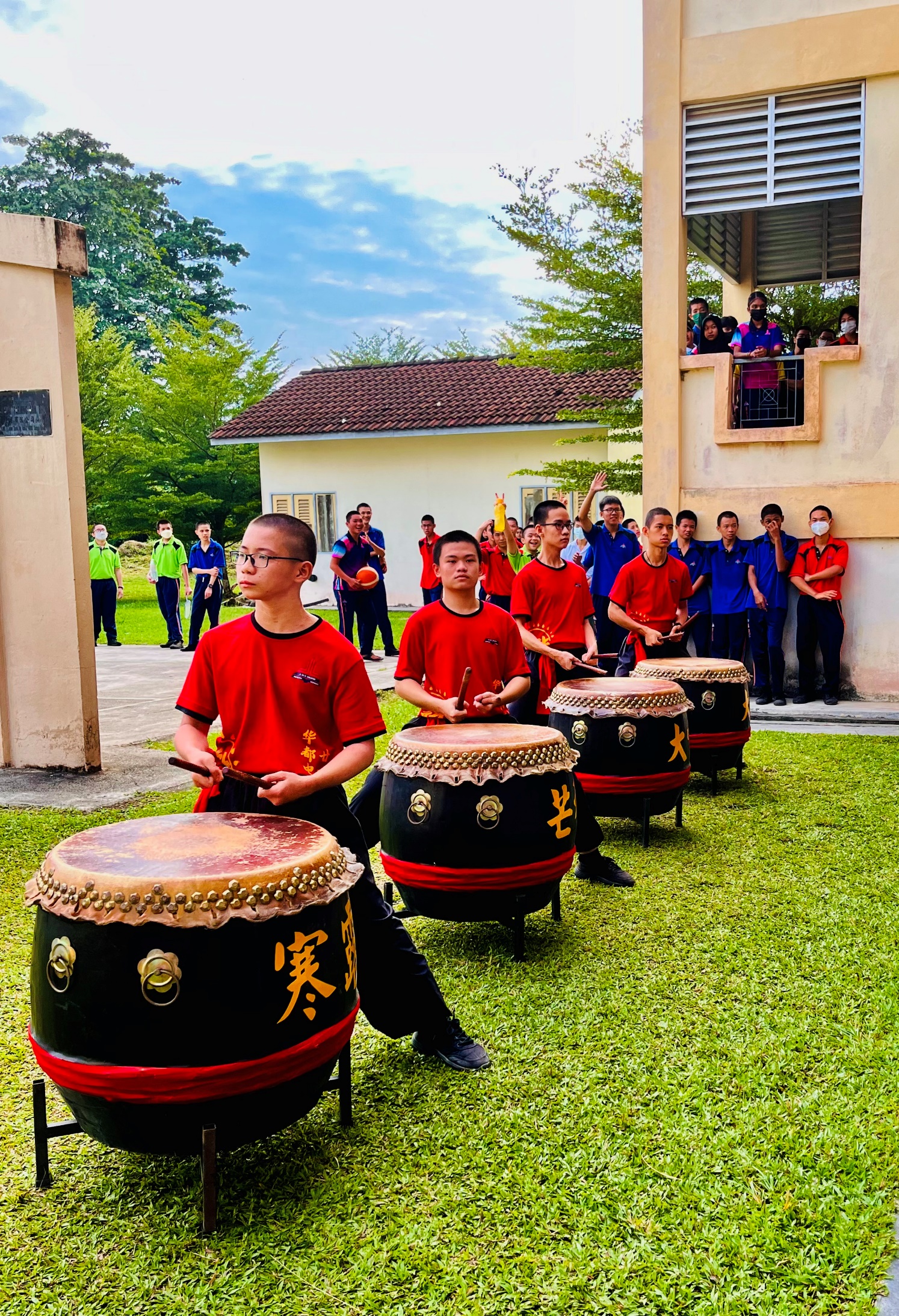 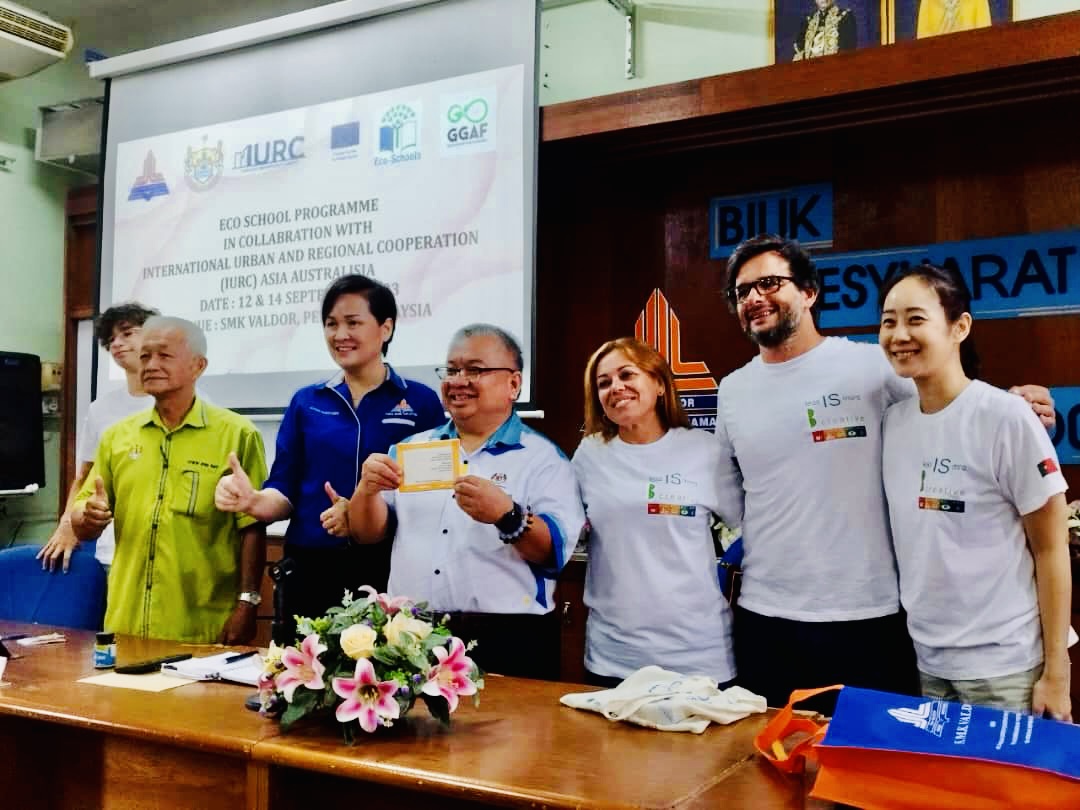 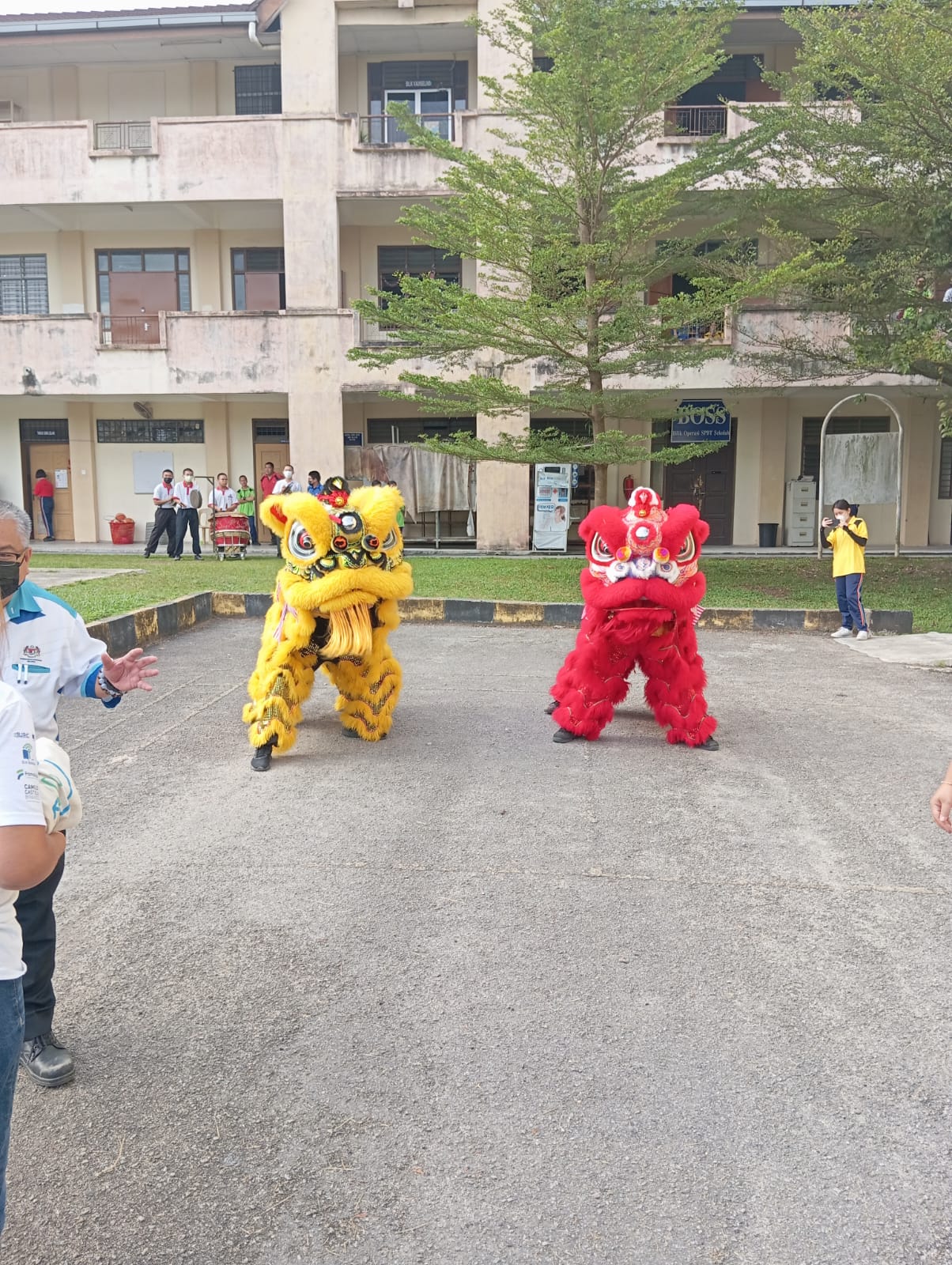 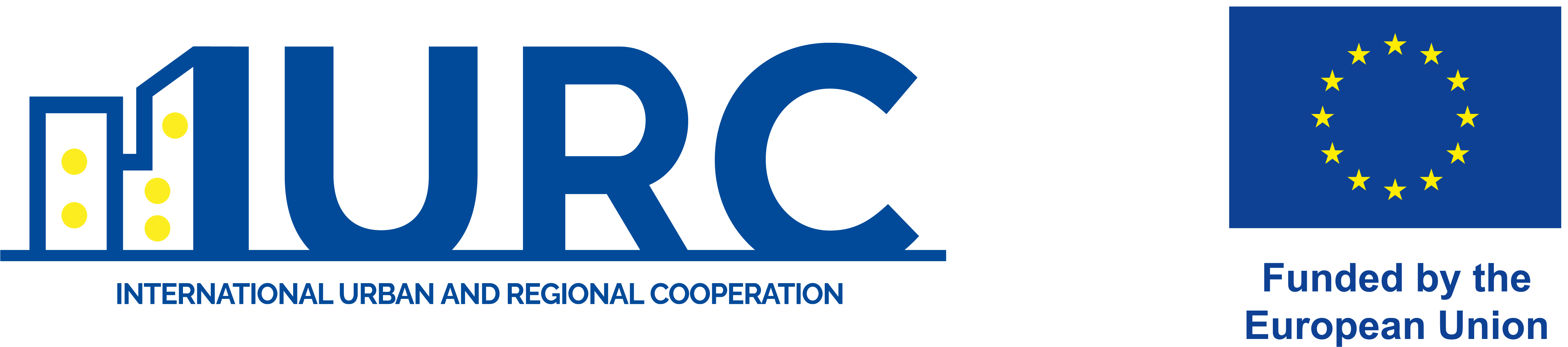 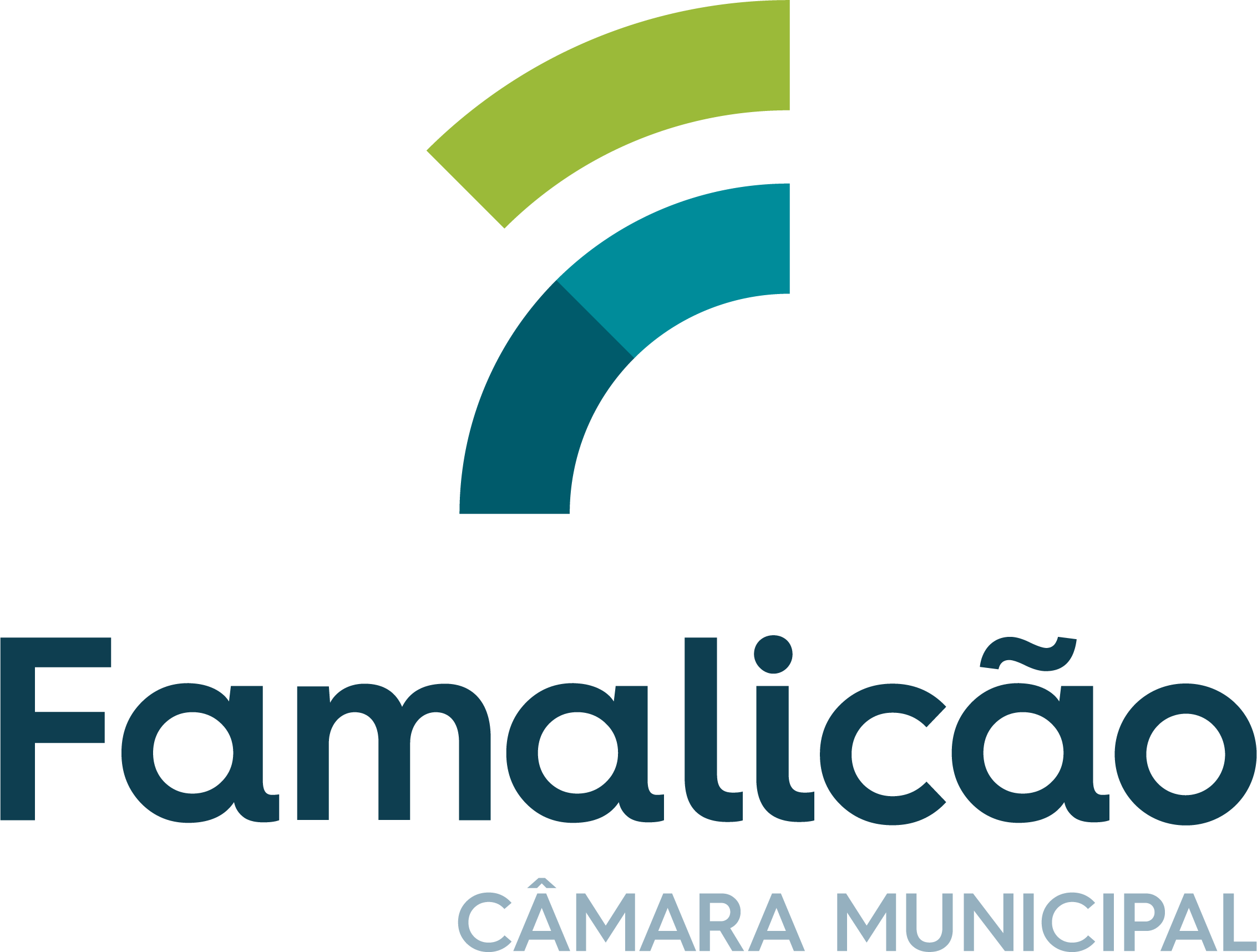 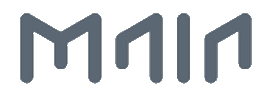 ECO SCHOOL VOCATIONAL TRAINING IN COLLABRATION WITH 
INTERNATIONAL URBAN AND REGIONAL COOPERATION
(IURC) ASIA AUSTRALISIA
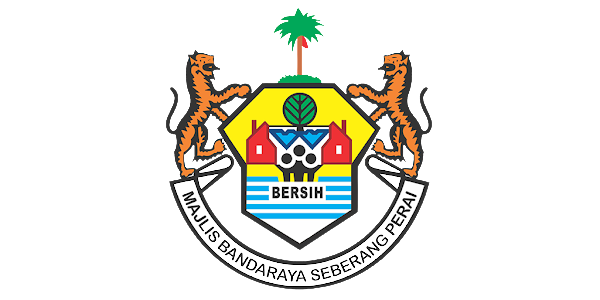 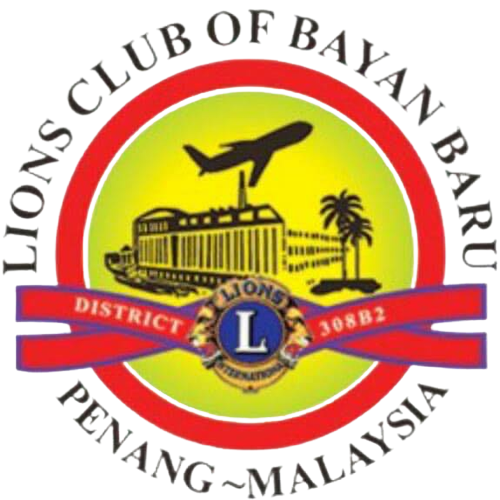 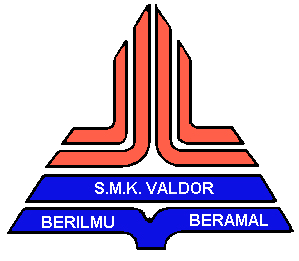 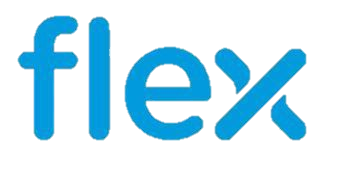 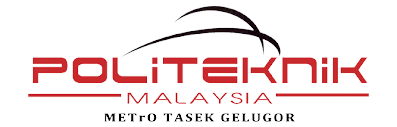 DAY 1 // The Impact of Marine Litter in our Oceans
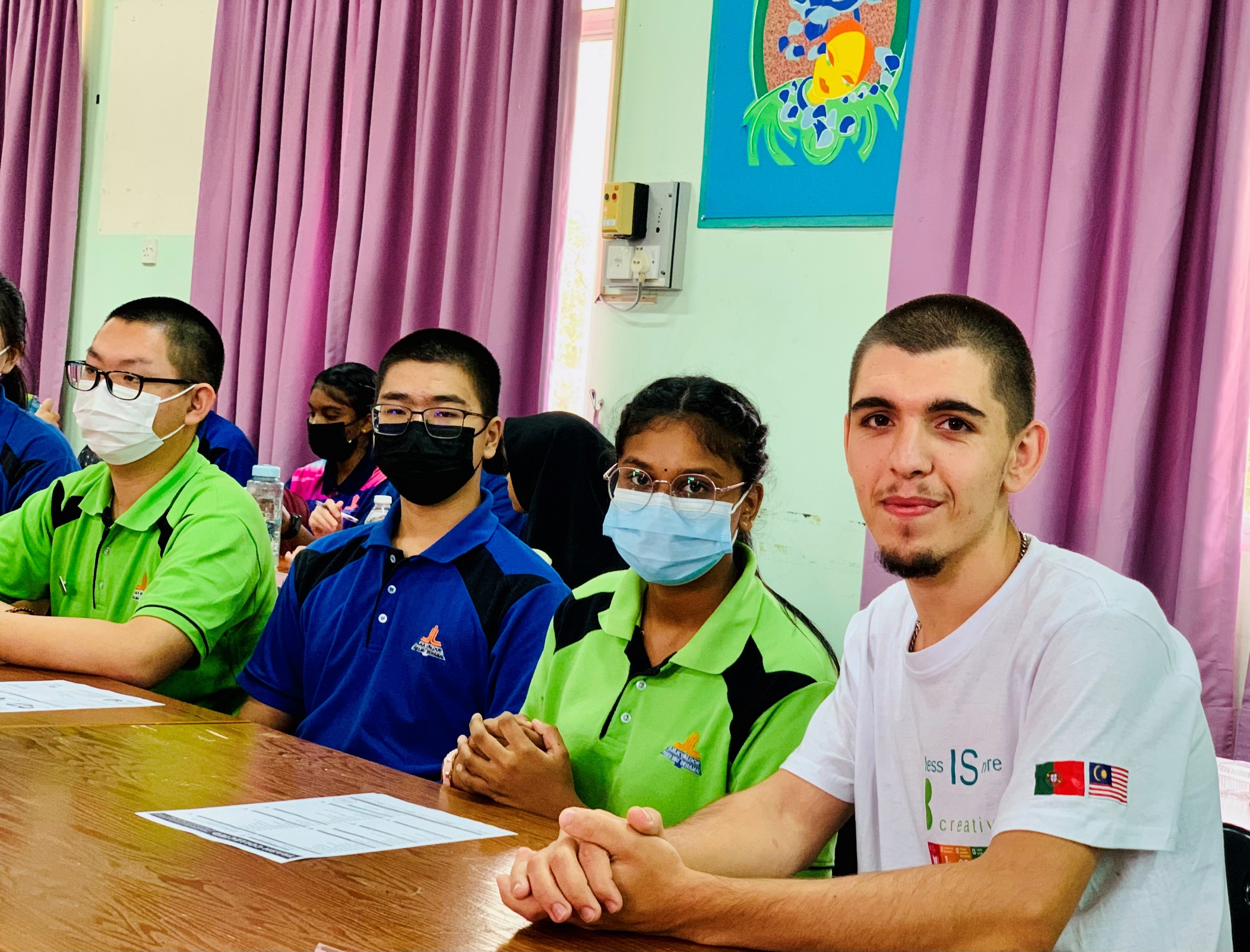 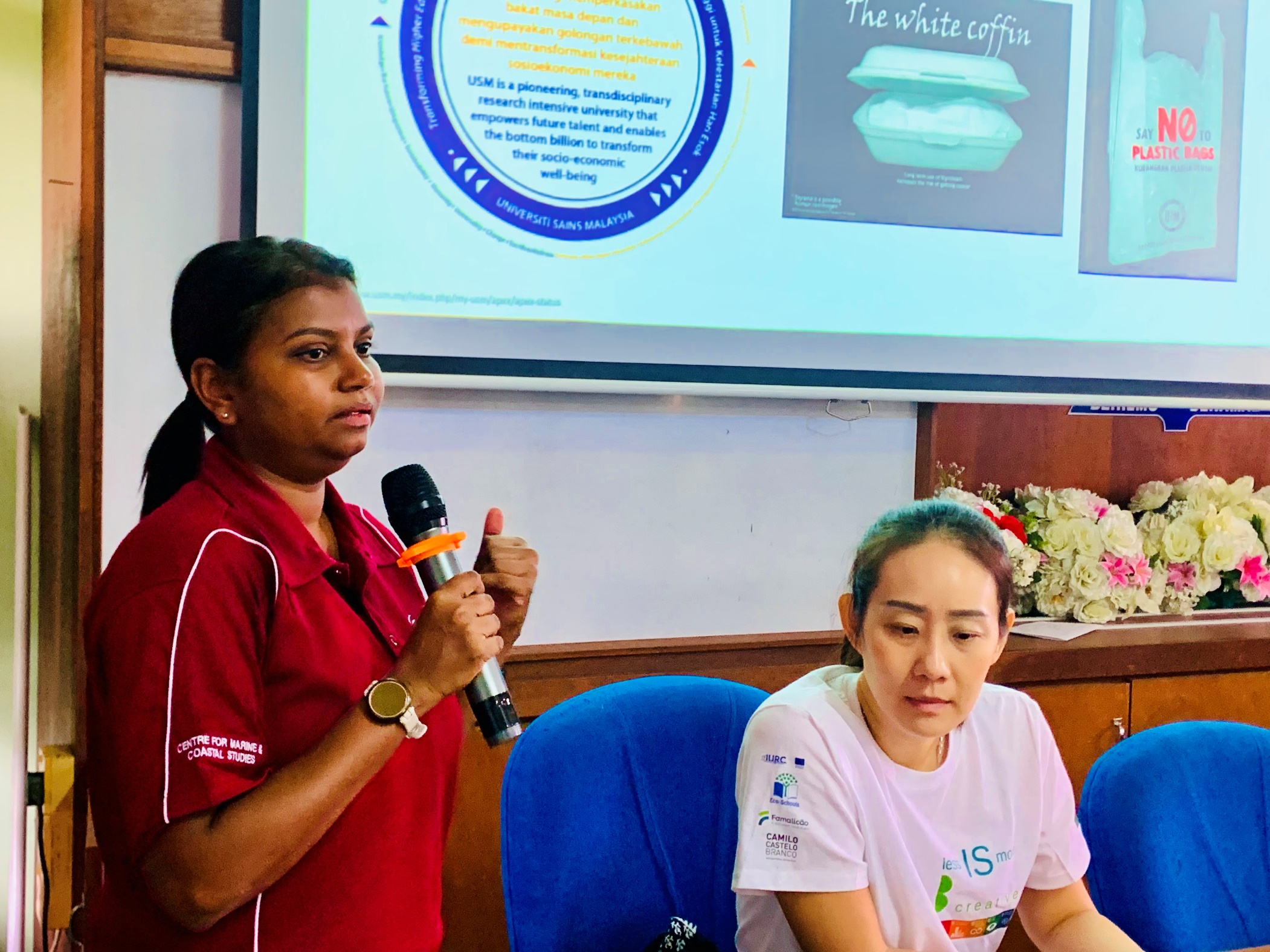 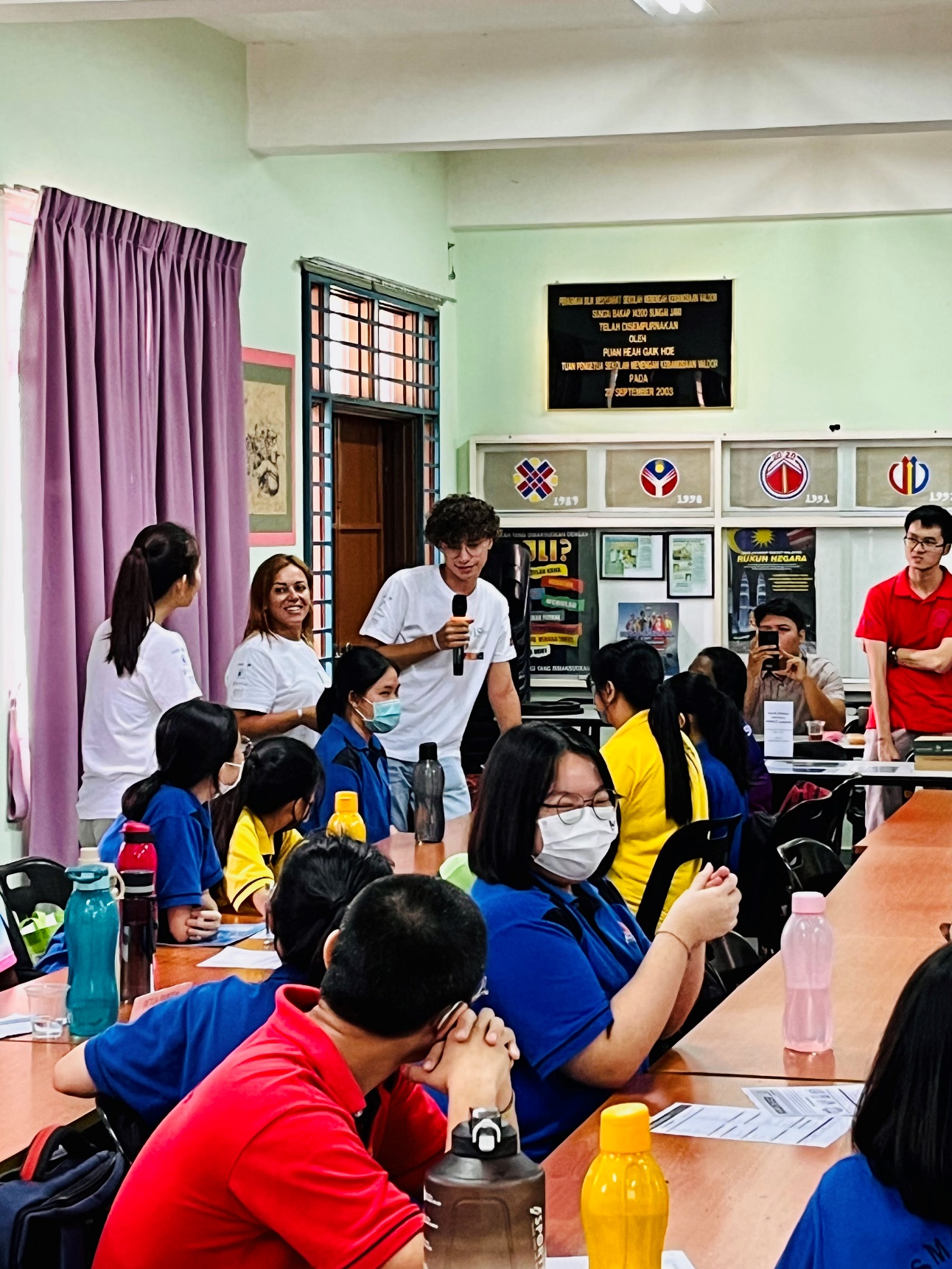 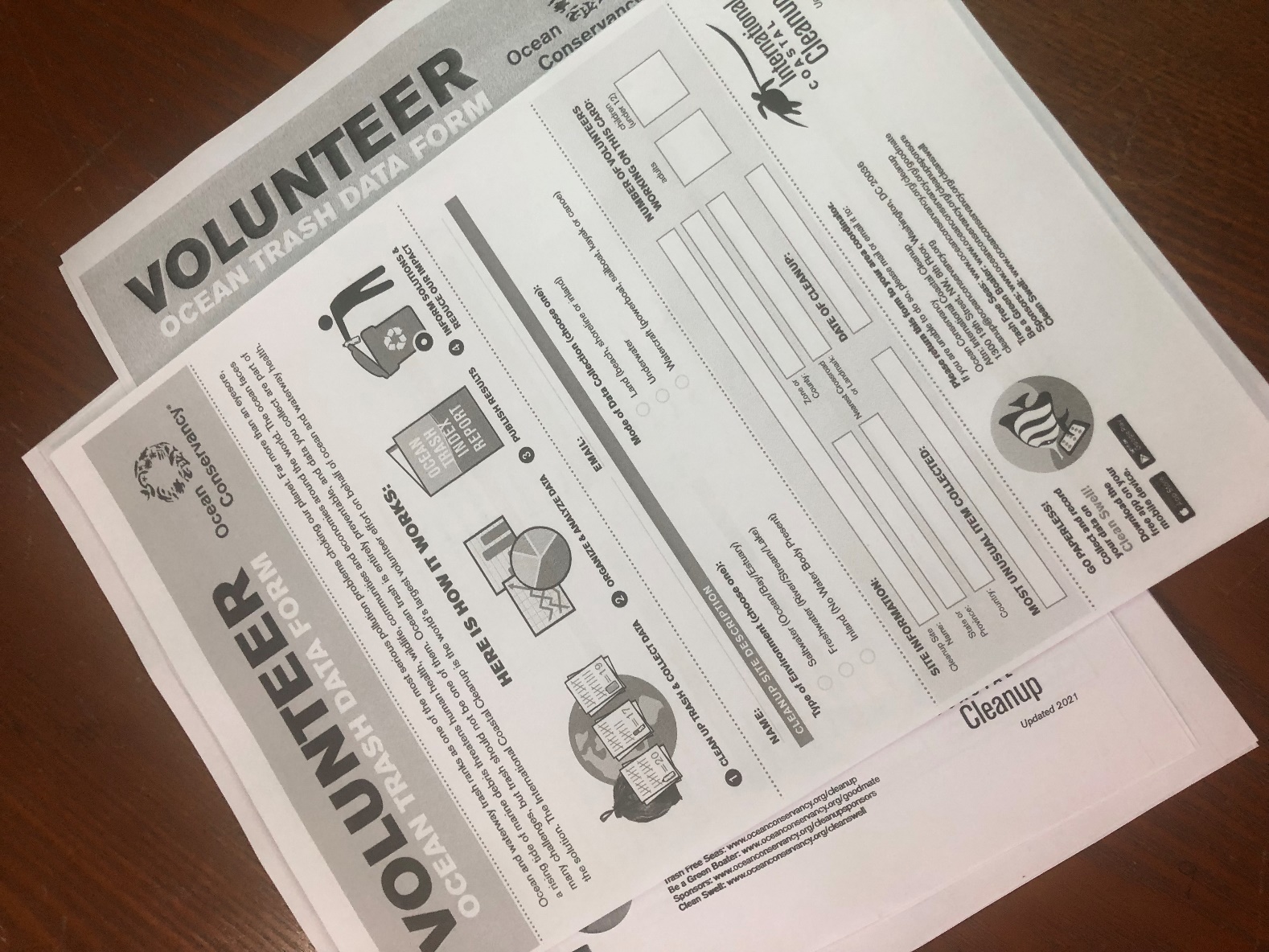 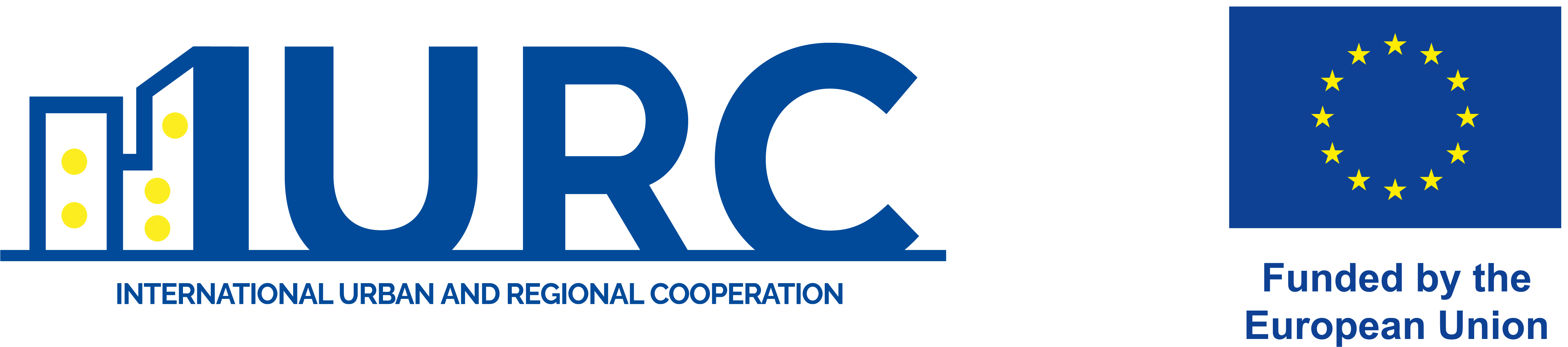 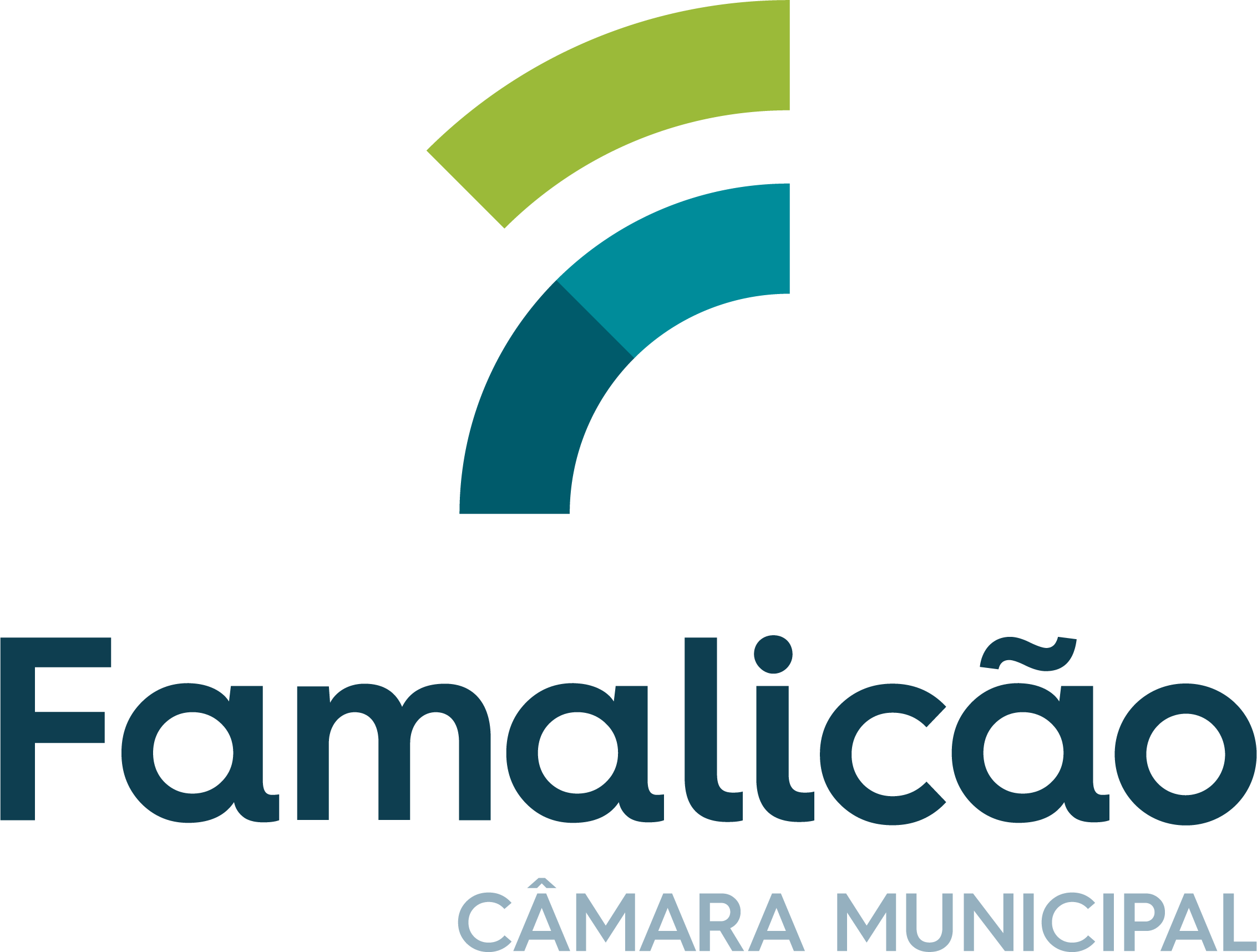 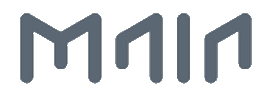 ECO SCHOOL VOCATIONAL TRAINING IN COLLABRATION WITH 
INTERNATIONAL URBAN AND REGIONAL COOPERATION
(IURC) ASIA AUSTRALISIA
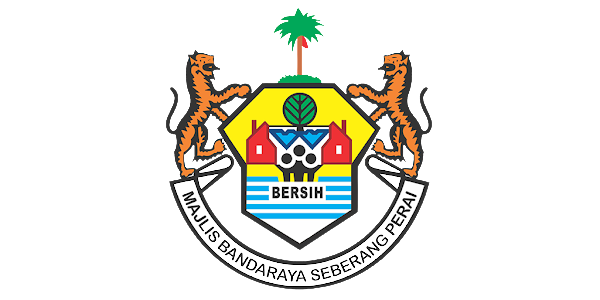 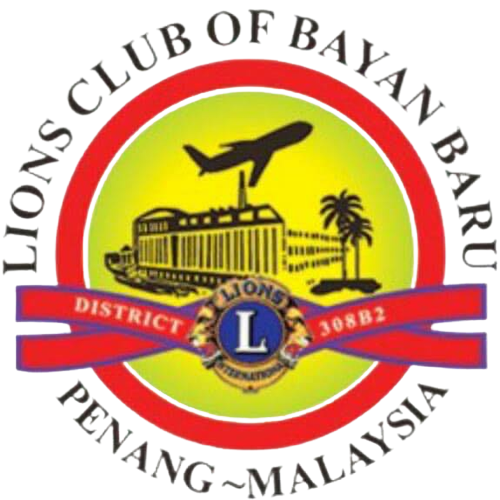 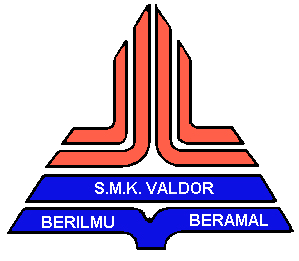 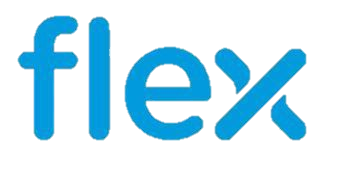 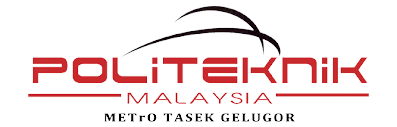 DAY 1 // The Impact of Marine Litter in our Oceans
Problems caused by plastic wasted in the ocean to: 

Marine life

Human health
Economy
Climate
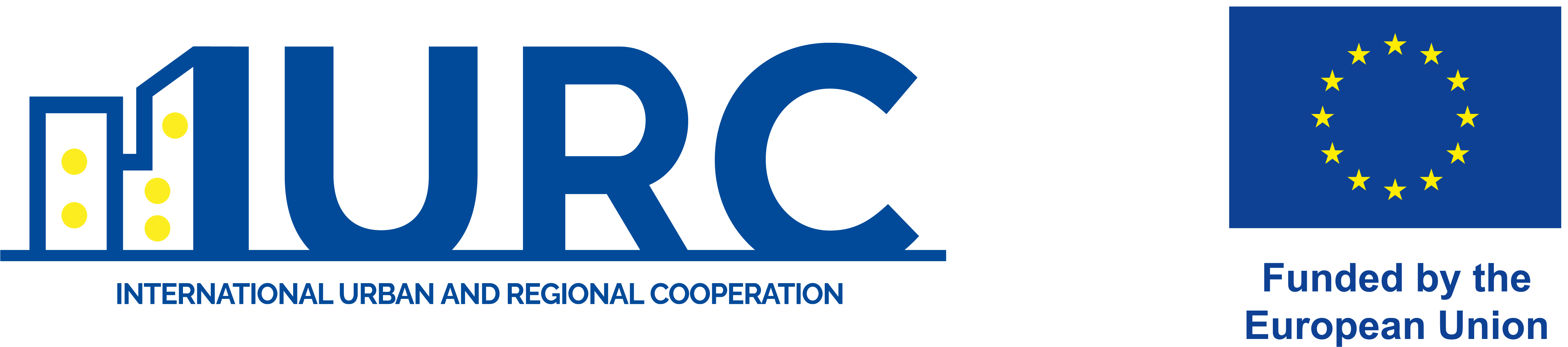 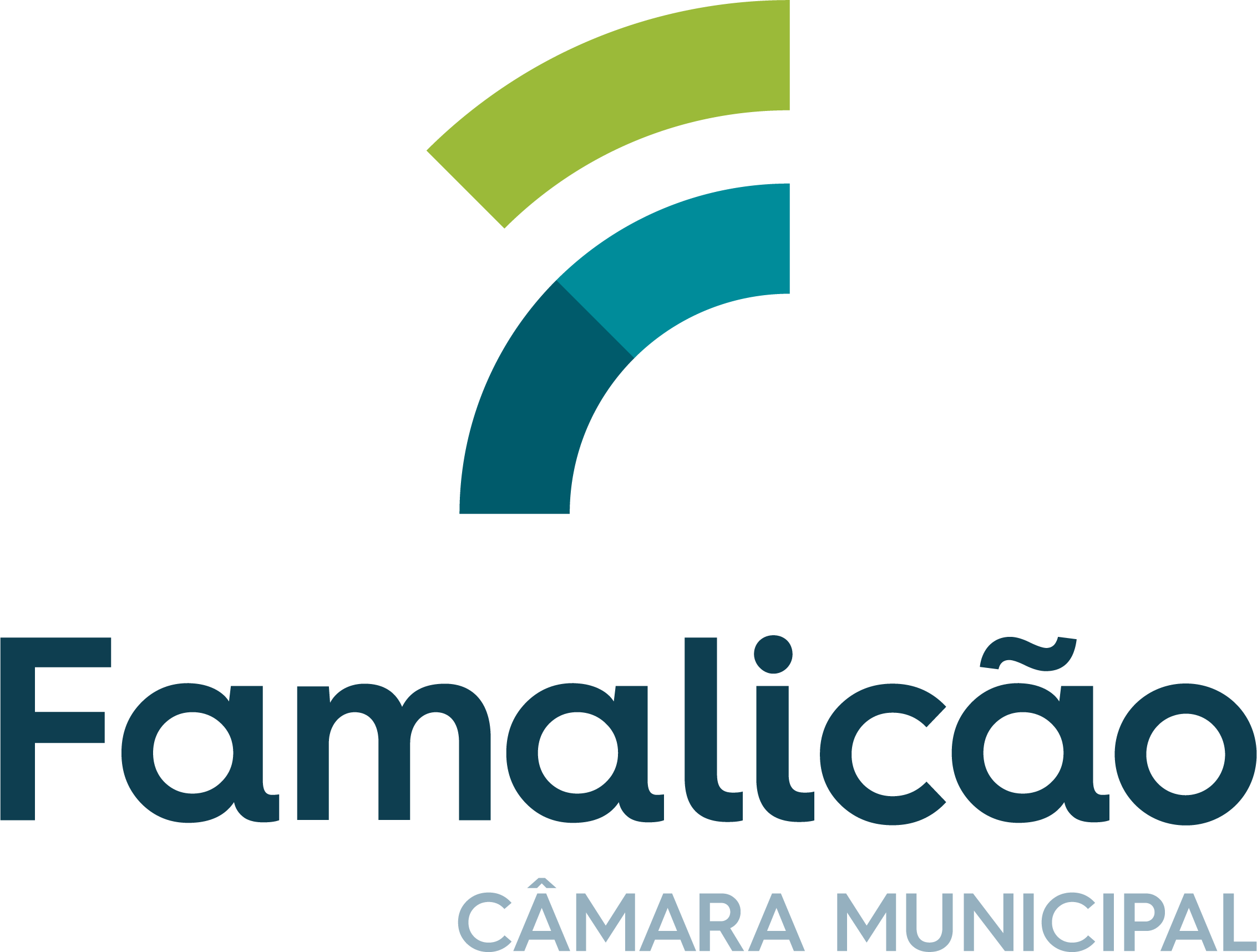 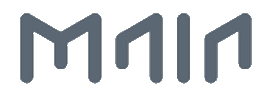 ECO SCHOOL VOCATIONAL TRAINING IN COLLABRATION WITH 
INTERNATIONAL URBAN AND REGIONAL COOPERATION
(IURC) ASIA AUSTRALISIA
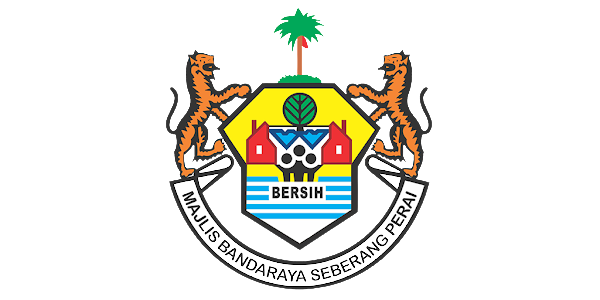 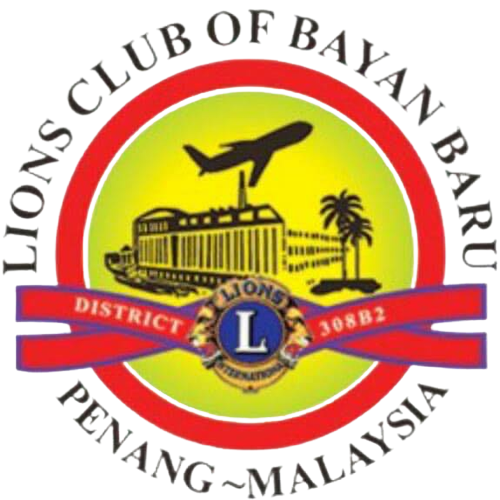 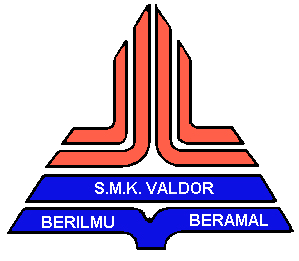 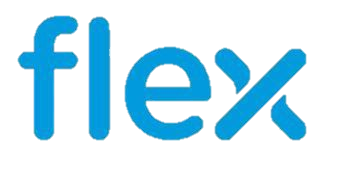 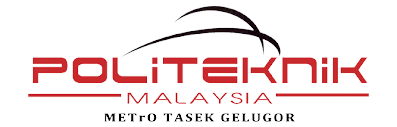 DAY 1 // The Impact of Marine Litter in our Oceans
A huge amount of tiny plastic particles is currently drifting in the ocean. They are potentially life-threatening for marine life. Once in the ocean, microplastics can no longer be removed. Therefore, it is crucial to prevent them from entering the ocean in the first place.
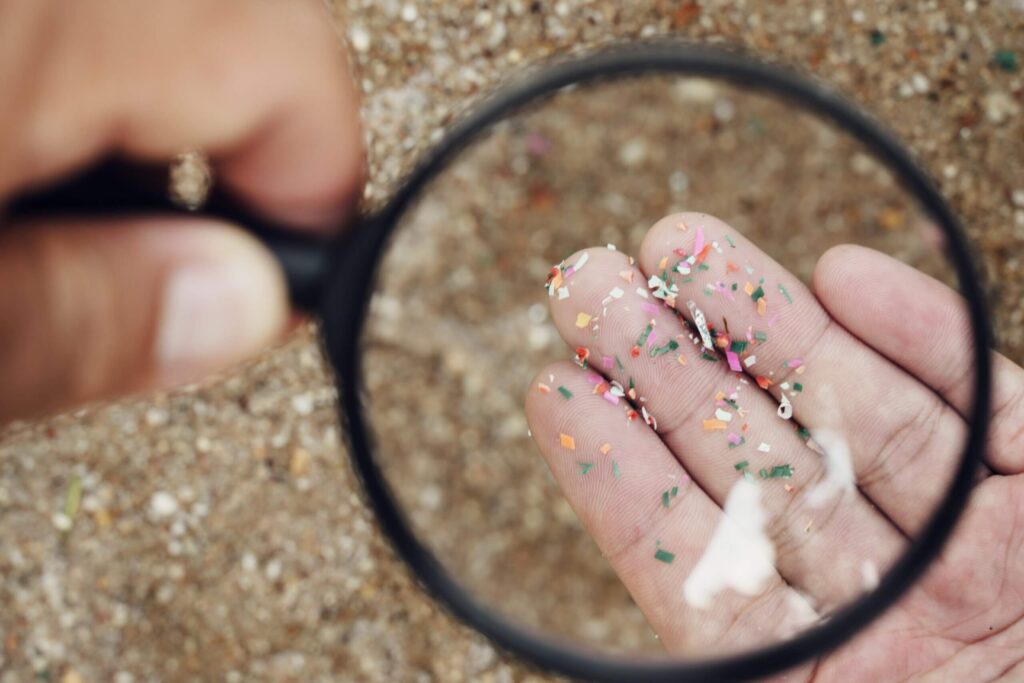 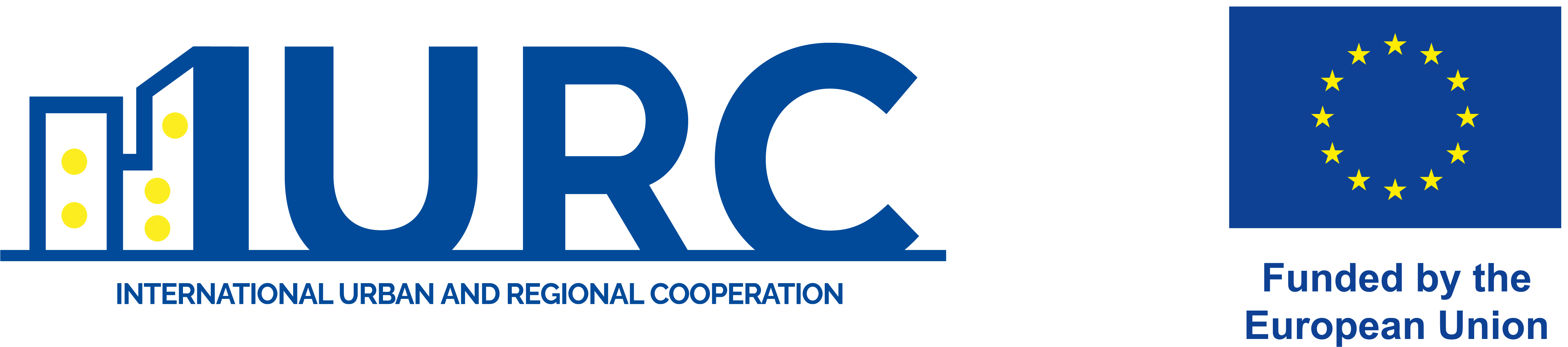 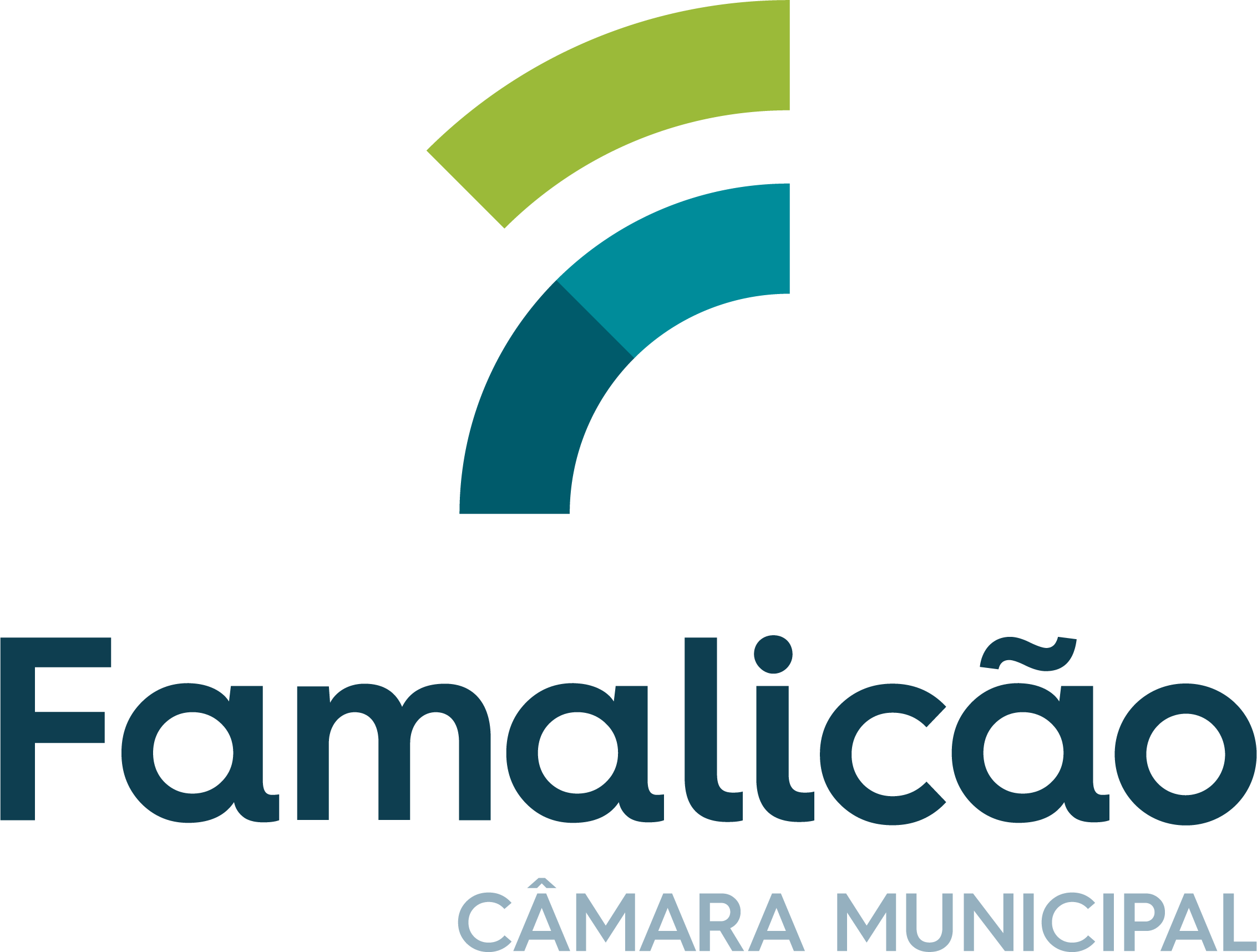 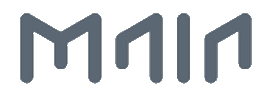 ECO SCHOOL VOCATIONAL TRAINING IN COLLABRATION WITH 
INTERNATIONAL URBAN AND REGIONAL COOPERATION
(IURC) ASIA AUSTRALISIA
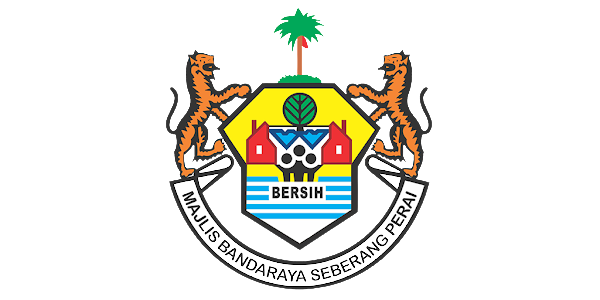 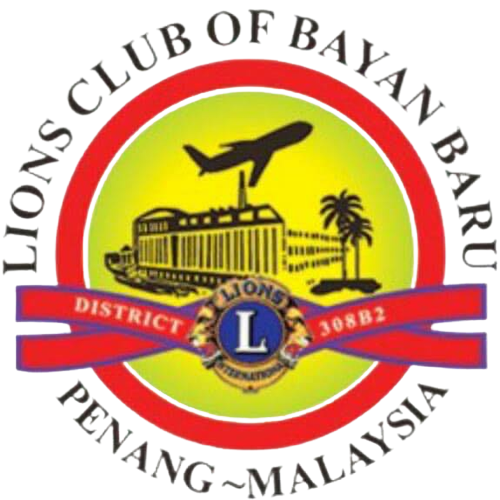 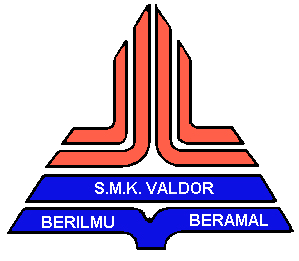 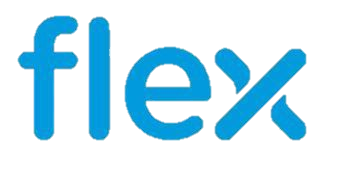 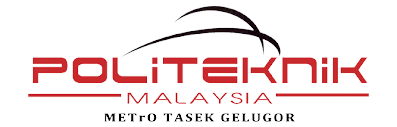 DAY 1 // The Impact of Marine Litter in our Oceans
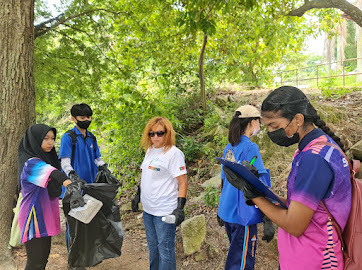 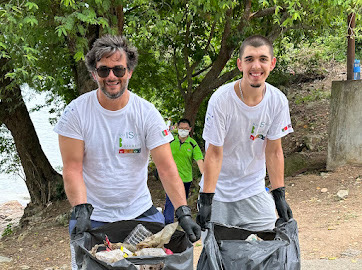 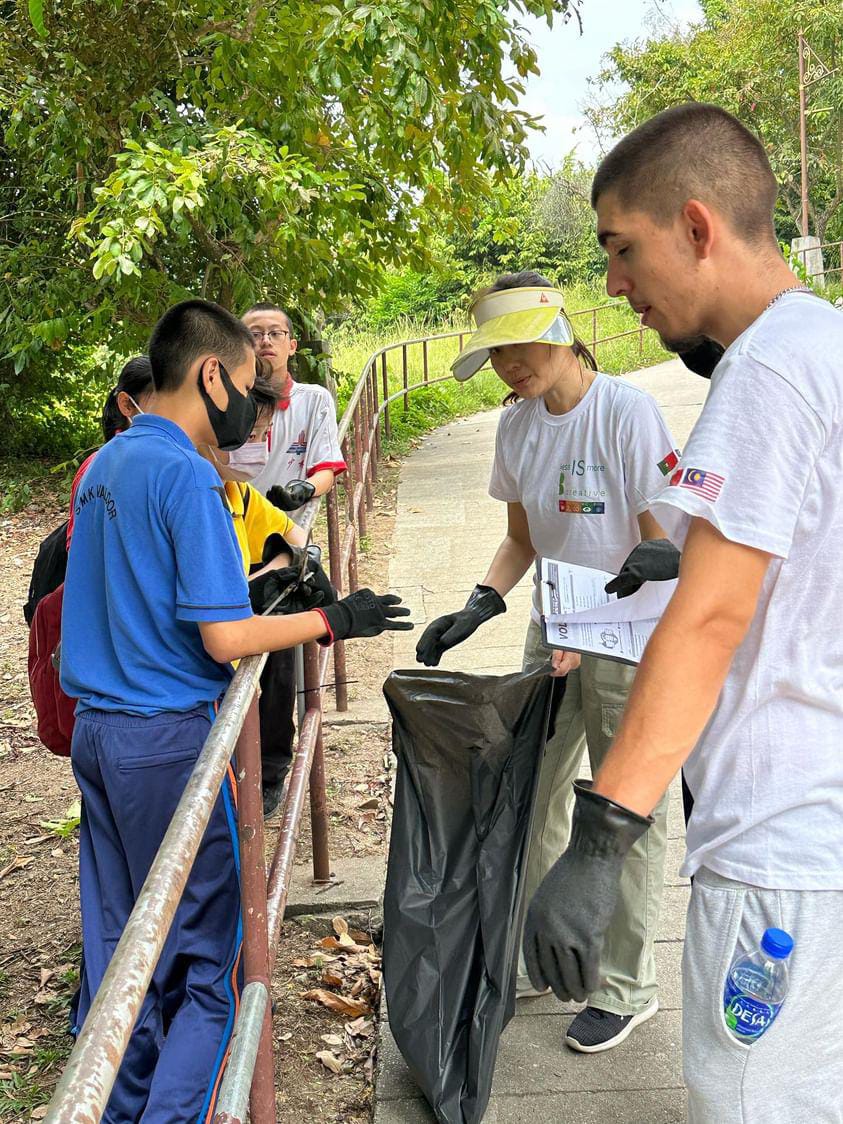 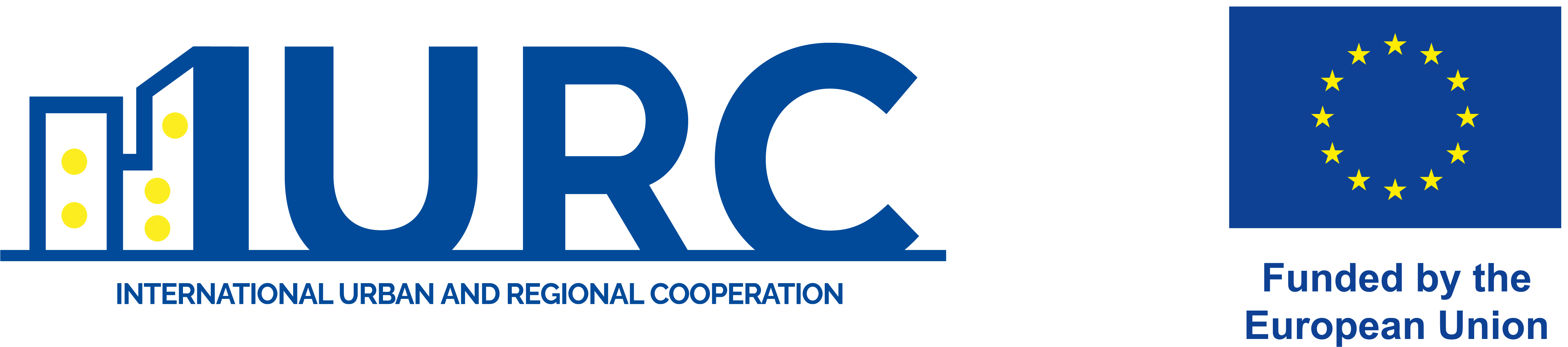 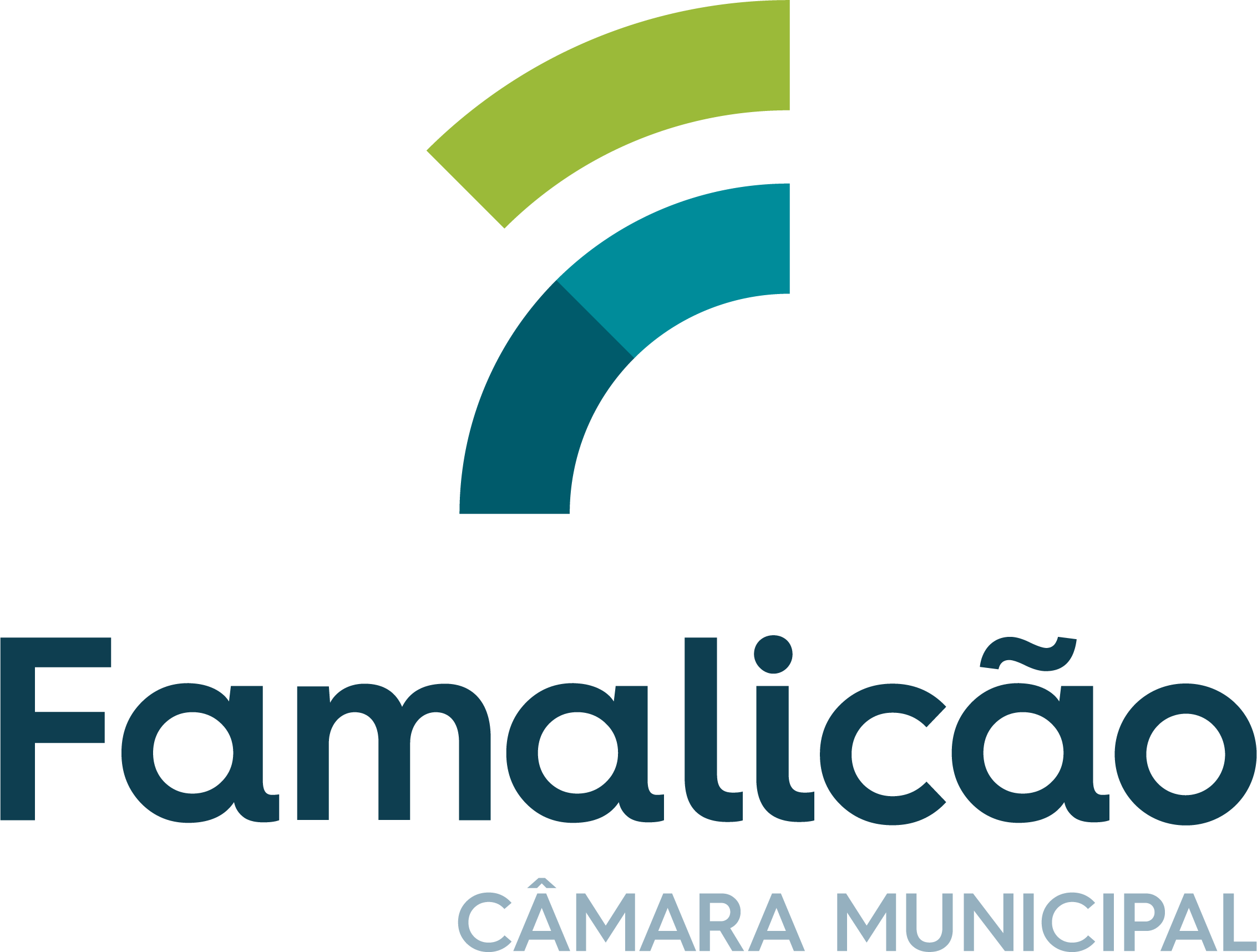 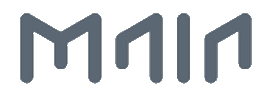 ECO SCHOOL VOCATIONAL TRAINING IN COLLABRATION WITH 
INTERNATIONAL URBAN AND REGIONAL COOPERATION
(IURC) ASIA AUSTRALISIA
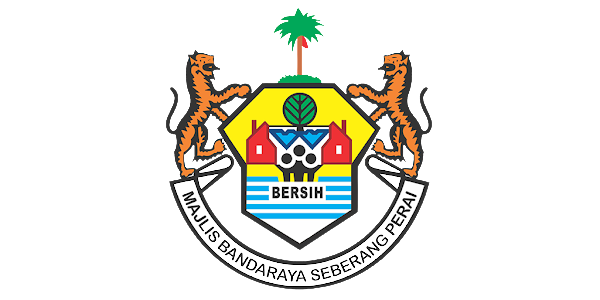 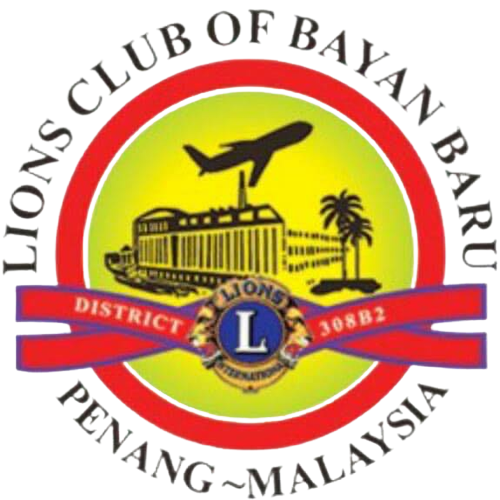 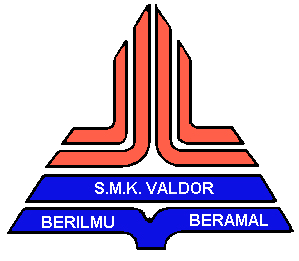 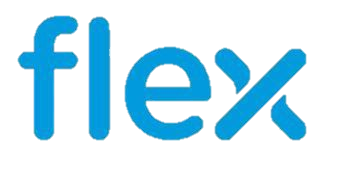 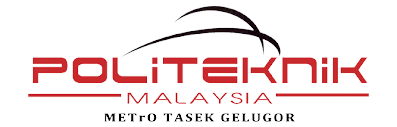 DAY 1 // The Impact of Marine Litter in our Oceans
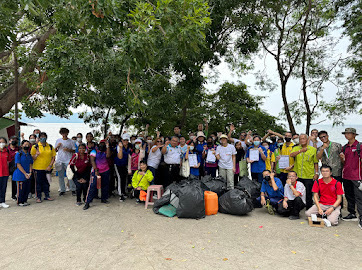 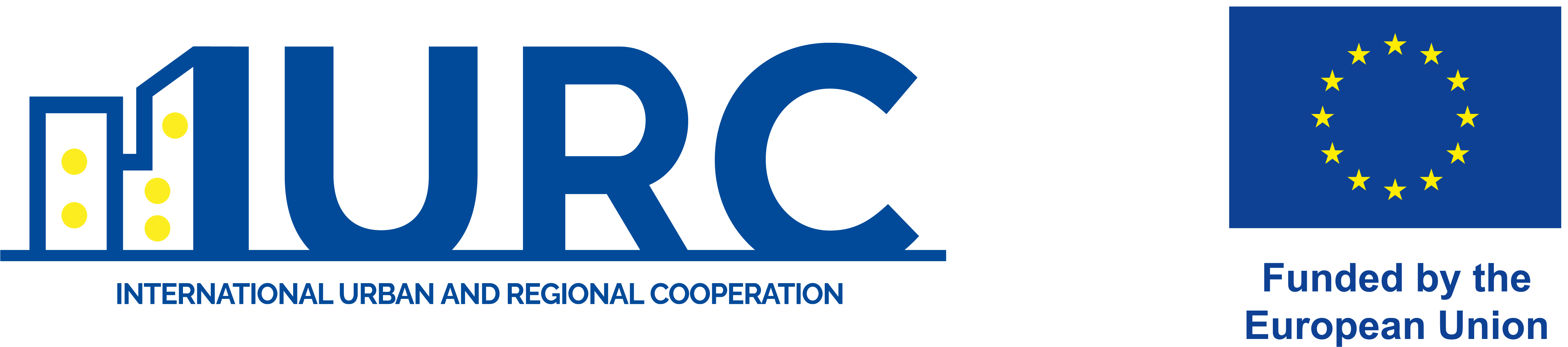 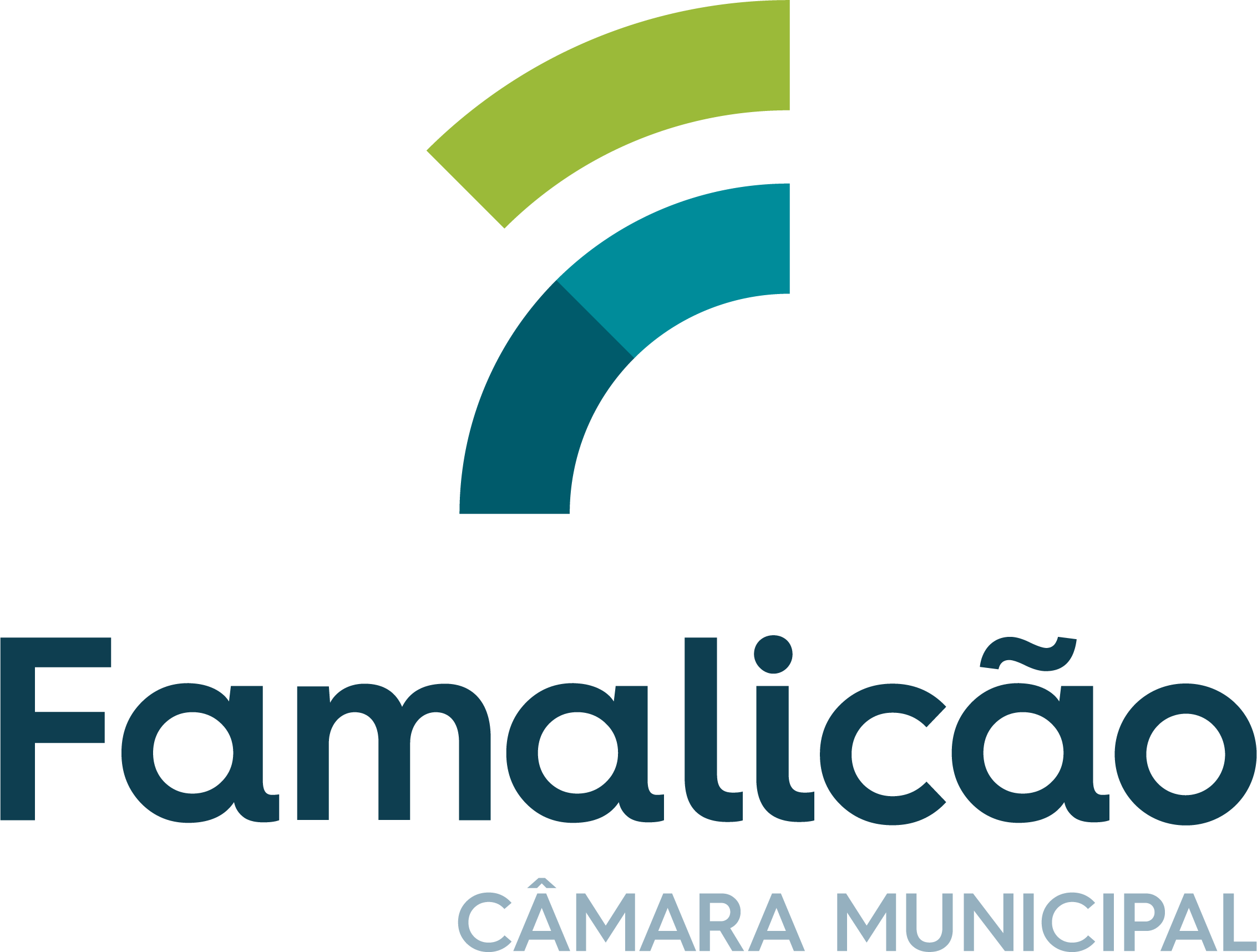 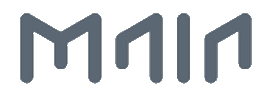 ECO SCHOOL VOCATIONAL TRAINING IN COLLABRATION WITH 
INTERNATIONAL URBAN AND REGIONAL COOPERATION
(IURC) ASIA AUSTRALISIA
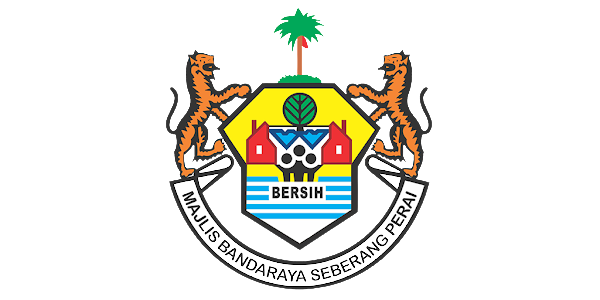 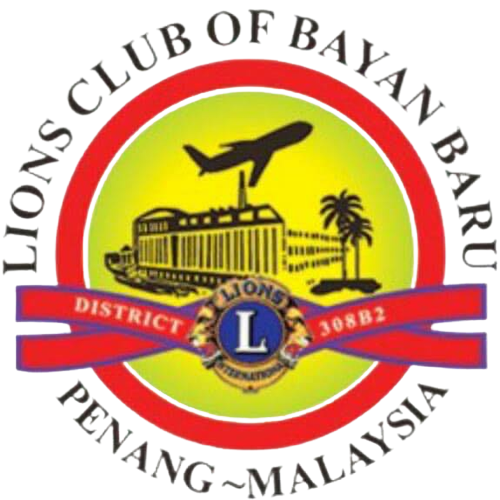 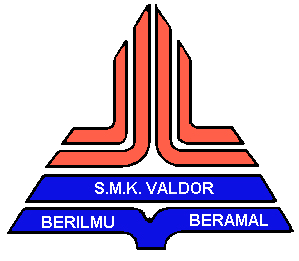 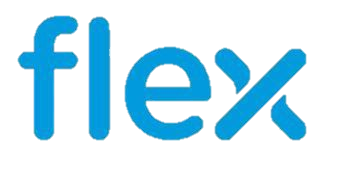 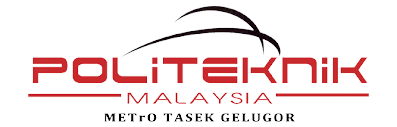 DAY 2 // Upcycling Hard to Recycle Plastics and Old Newspaper from Bottom 40 (B40) community groups
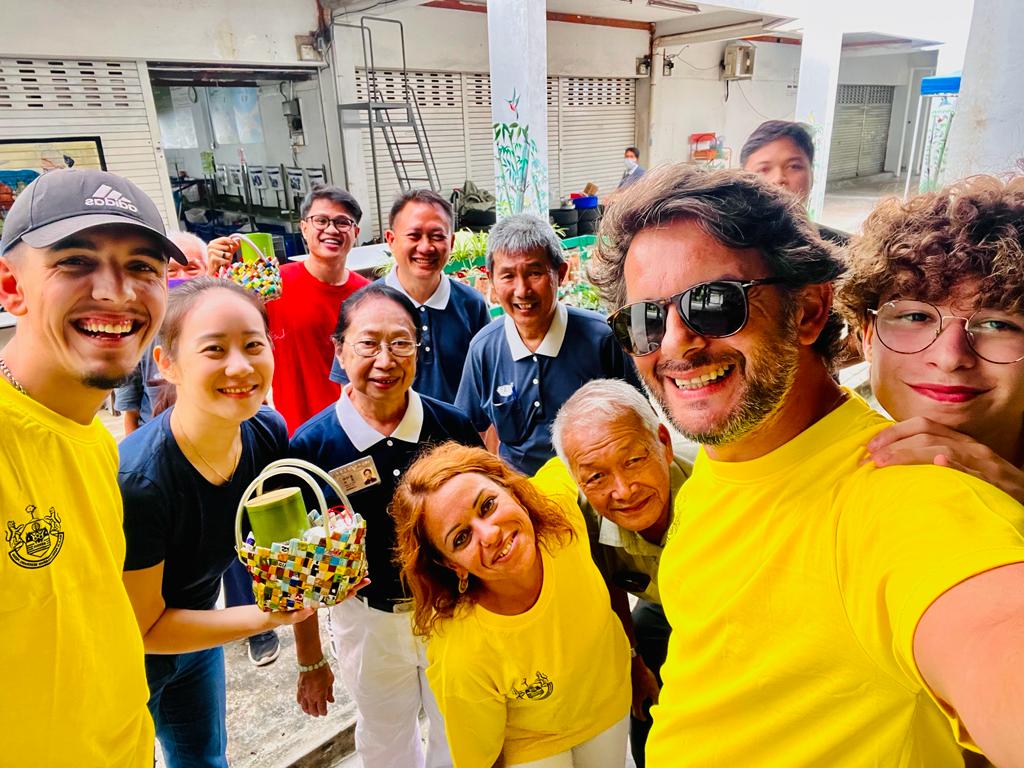 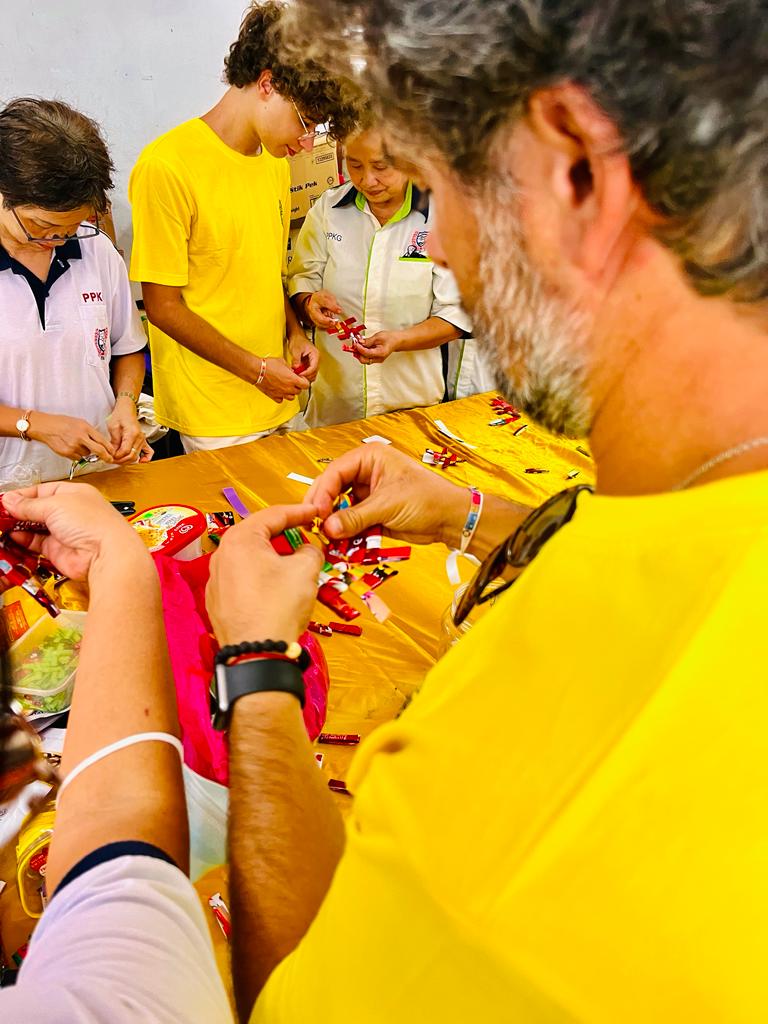 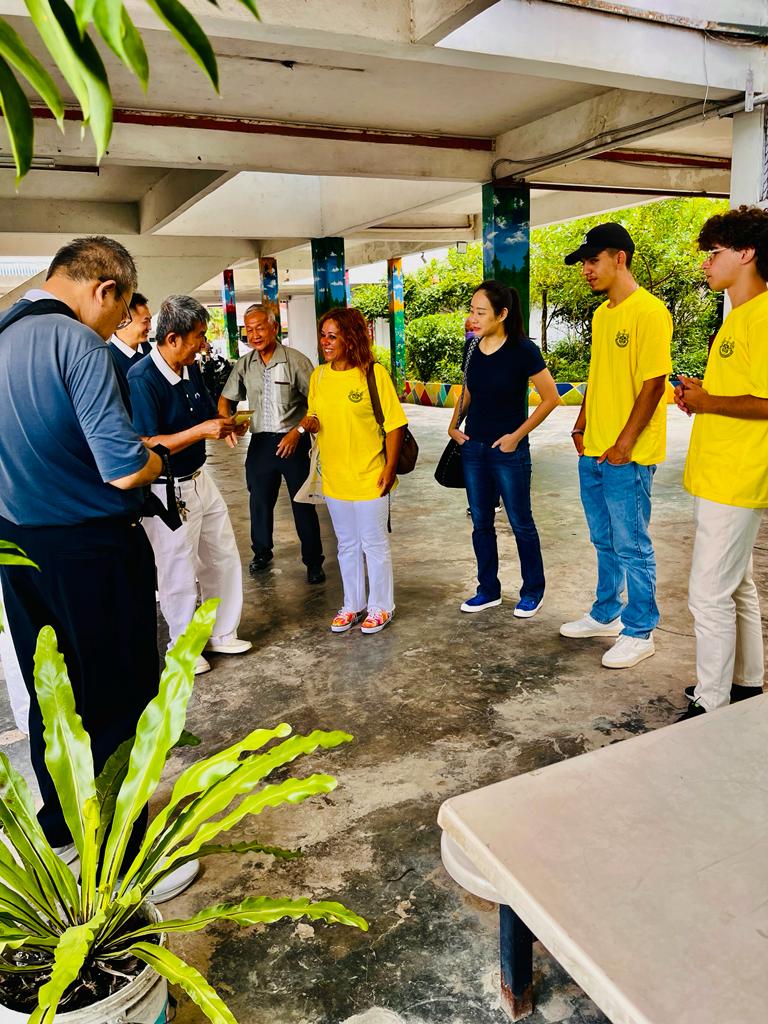 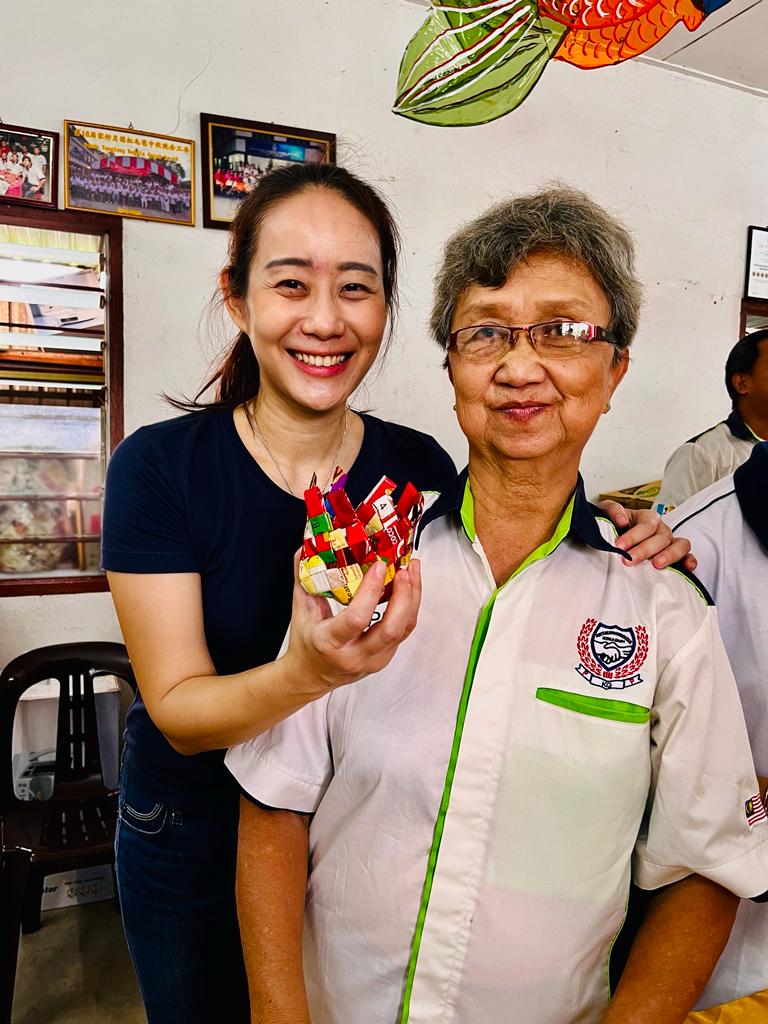 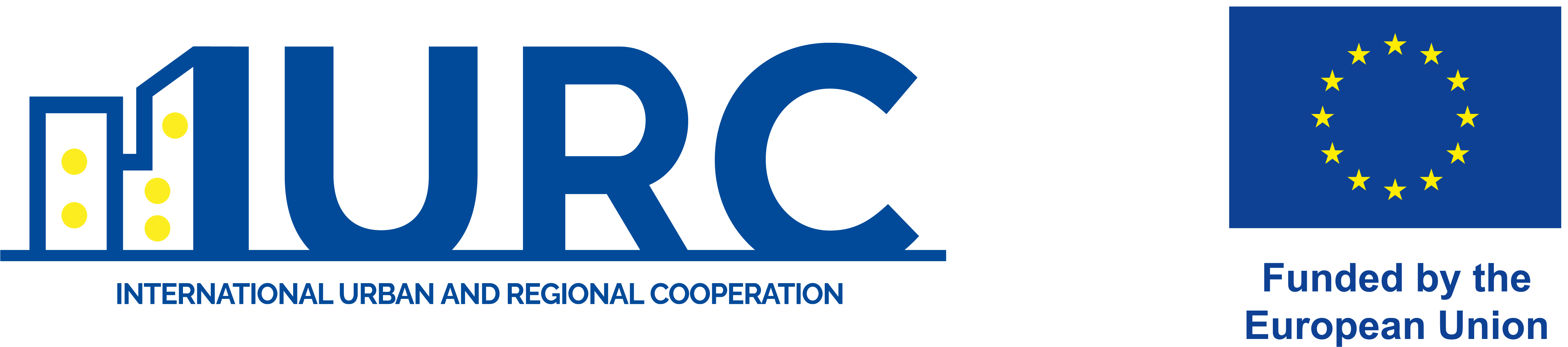 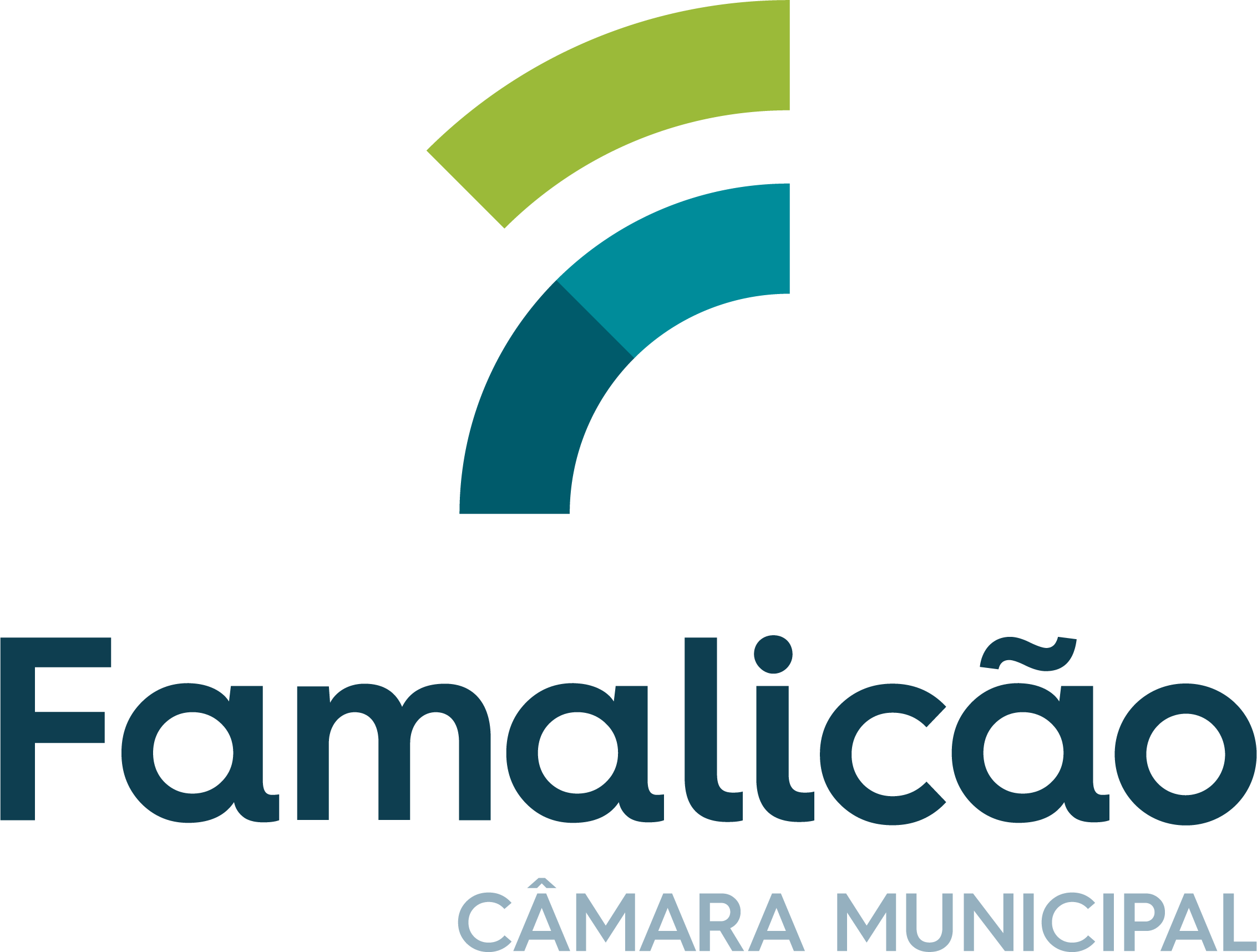 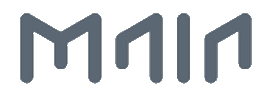 ECO SCHOOL VOCATIONAL TRAINING IN COLLABRATION WITH 
INTERNATIONAL URBAN AND REGIONAL COOPERATION
(IURC) ASIA AUSTRALISIA
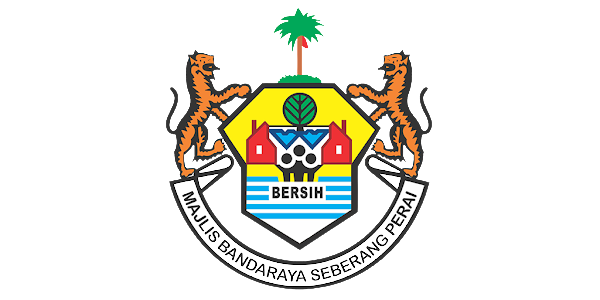 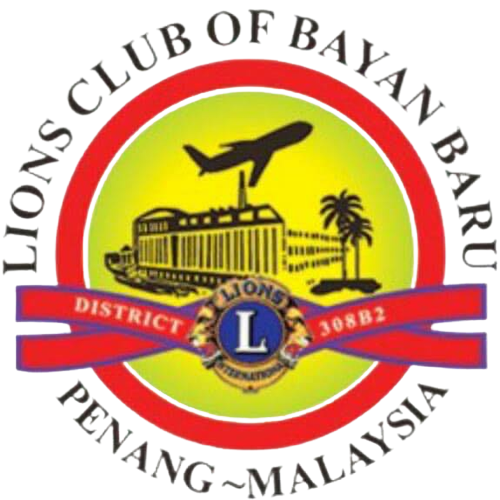 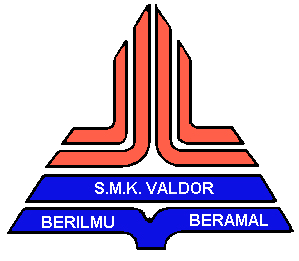 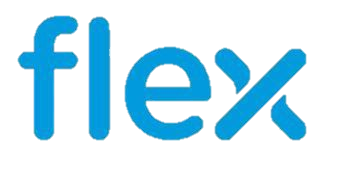 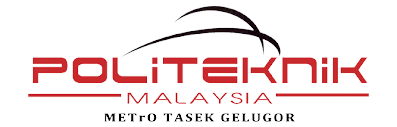 DAY 2 // Upcycling Hard to Recycle Plastics and Old Newspaper from Bottom 40 (B40) community groups
High pollution levels, environmental degradation and the depletion of natural resources.

Fighting plastic pollution
Moving towards more recycling and less plastic waste
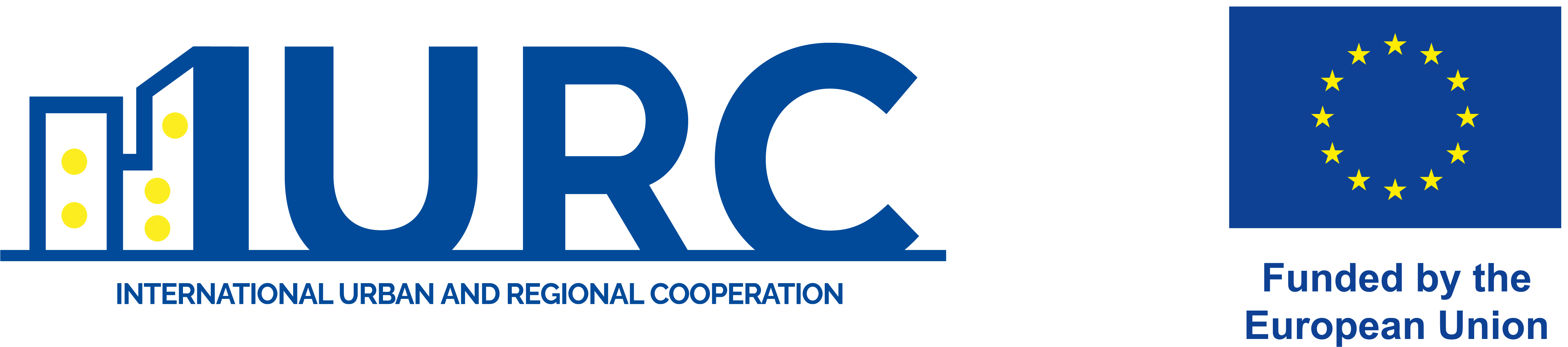 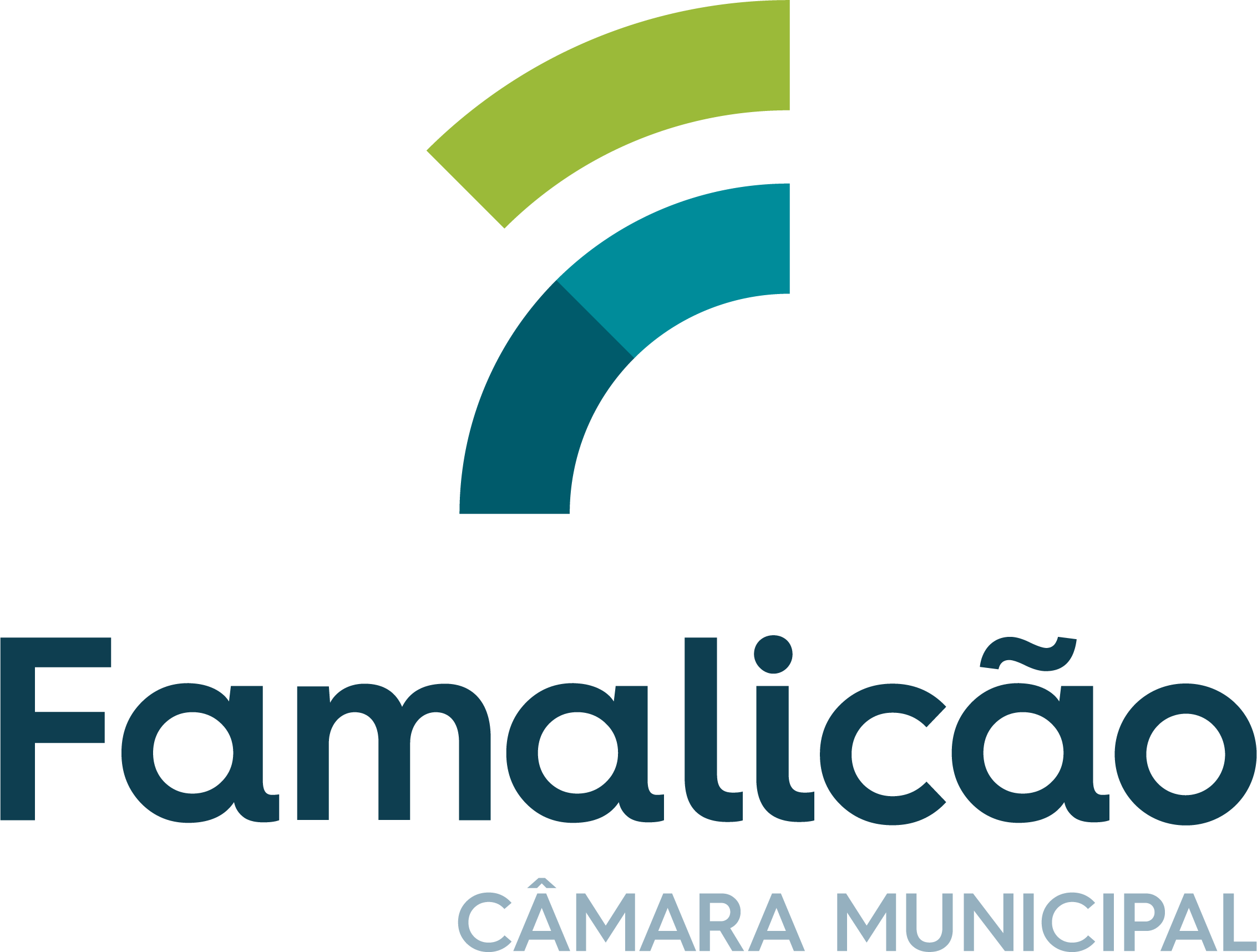 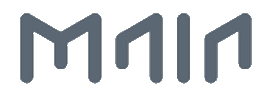 ECO SCHOOL VOCATIONAL TRAINING IN COLLABRATION WITH 
INTERNATIONAL URBAN AND REGIONAL COOPERATION
(IURC) ASIA AUSTRALISIA
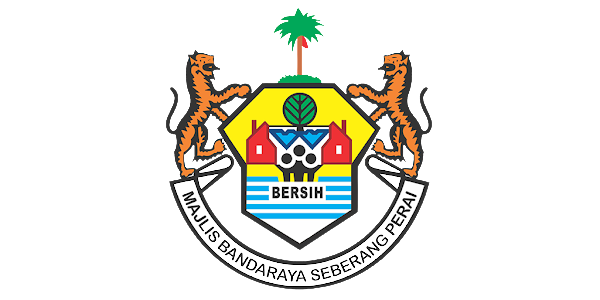 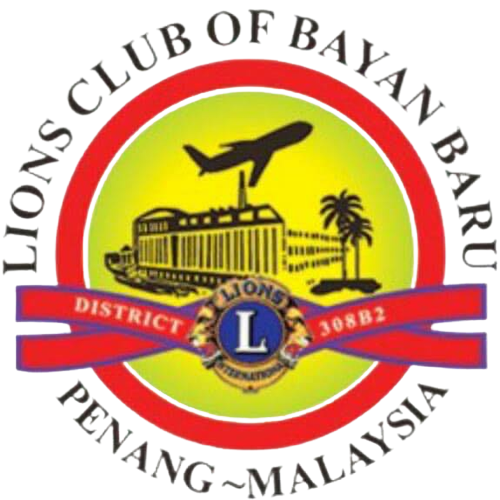 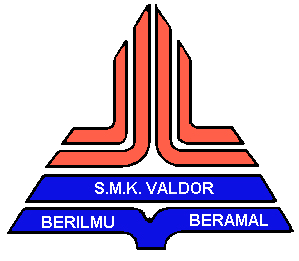 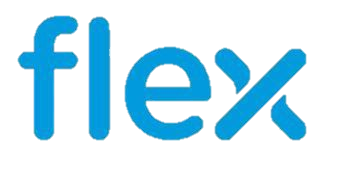 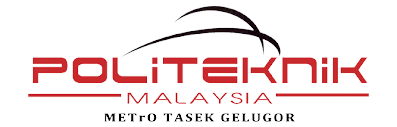 We need to:

prevent and reduce the impact of certain plastic products on the environment, in particular the marine environment, and on human health

promote the transition to a circular economy with innovative and sustainable business models, products and materials.
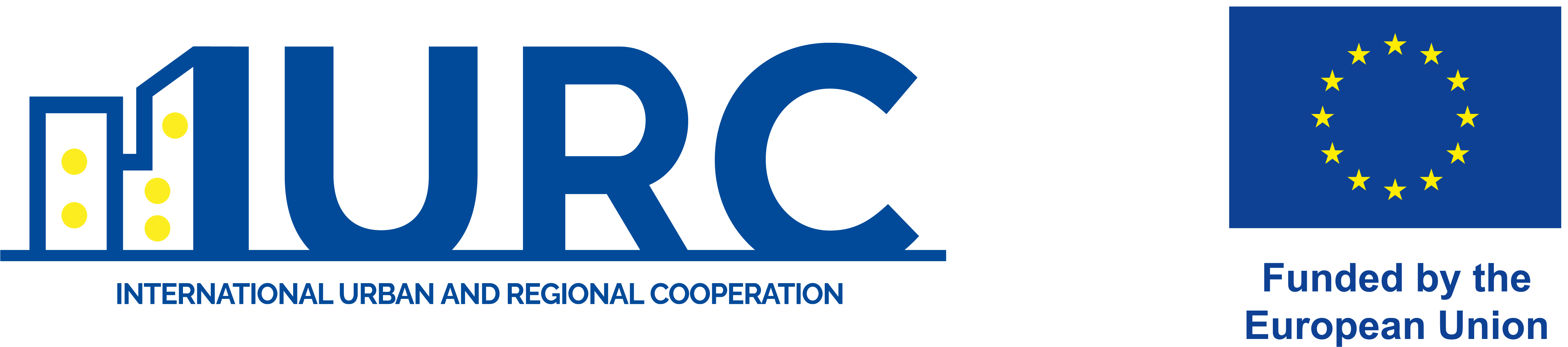 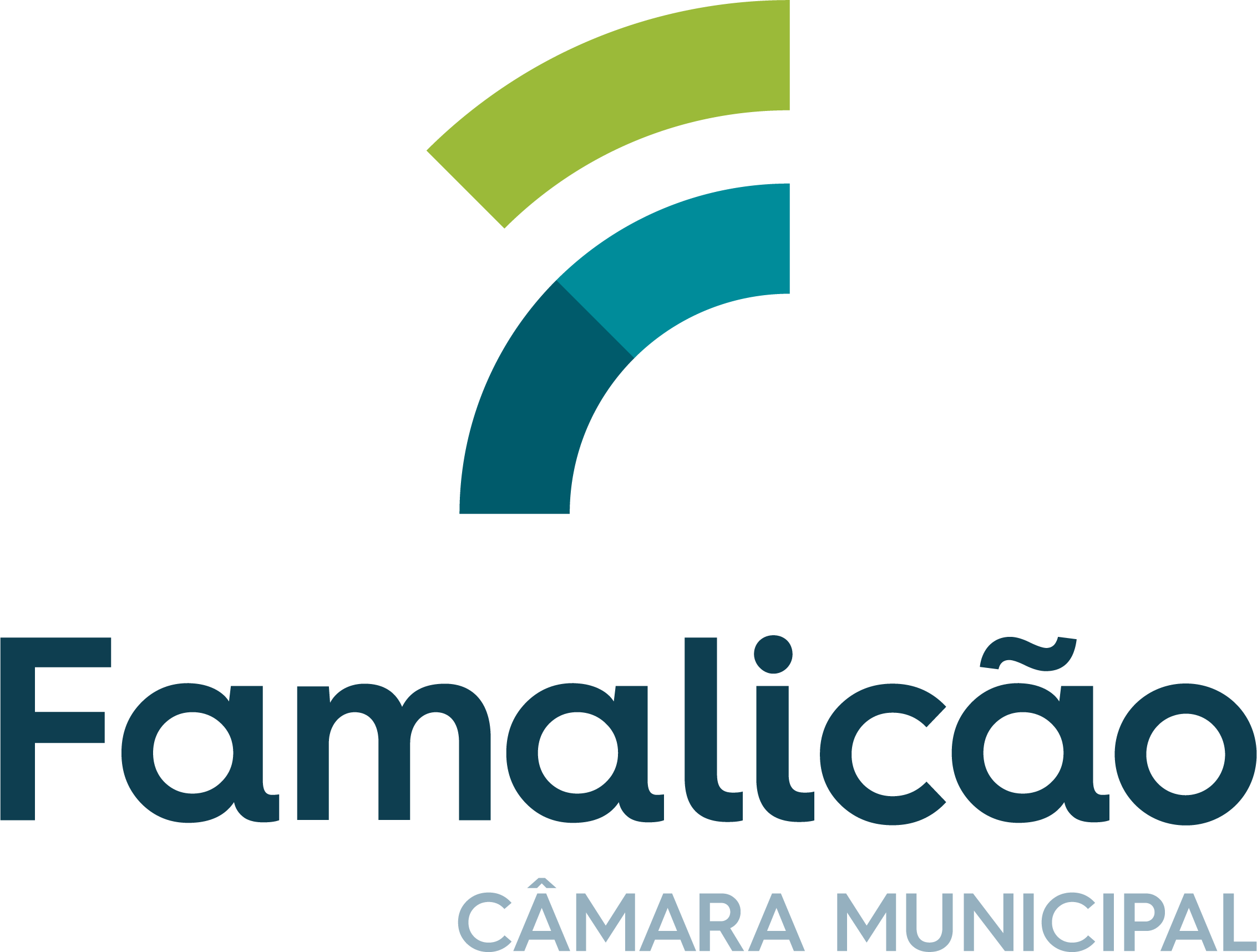 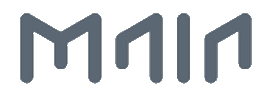 ECO SCHOOL VOCATIONAL TRAINING IN COLLABRATION WITH 
INTERNATIONAL URBAN AND REGIONAL COOPERATION
(IURC) ASIA AUSTRALISIA
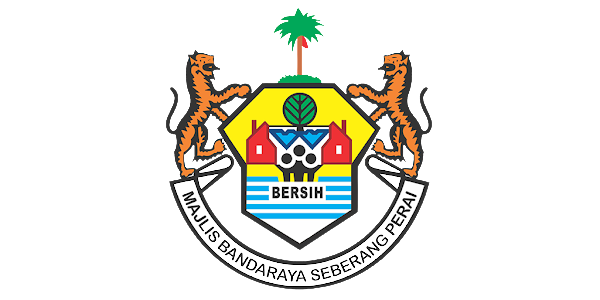 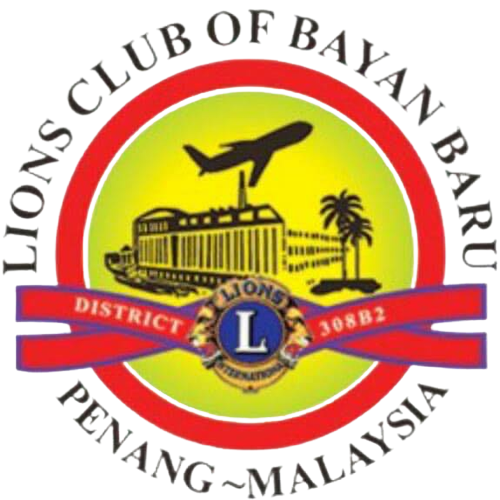 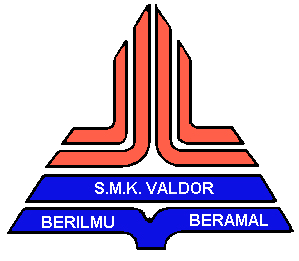 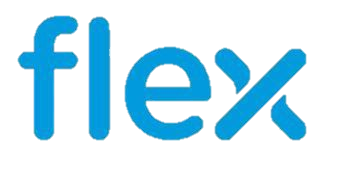 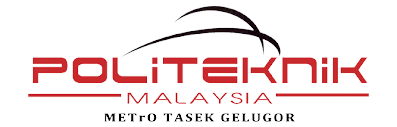 Young people claims a plastic strategy for a circular economy!
We need to transform the way plastic products are designed, produced, used and recycled.
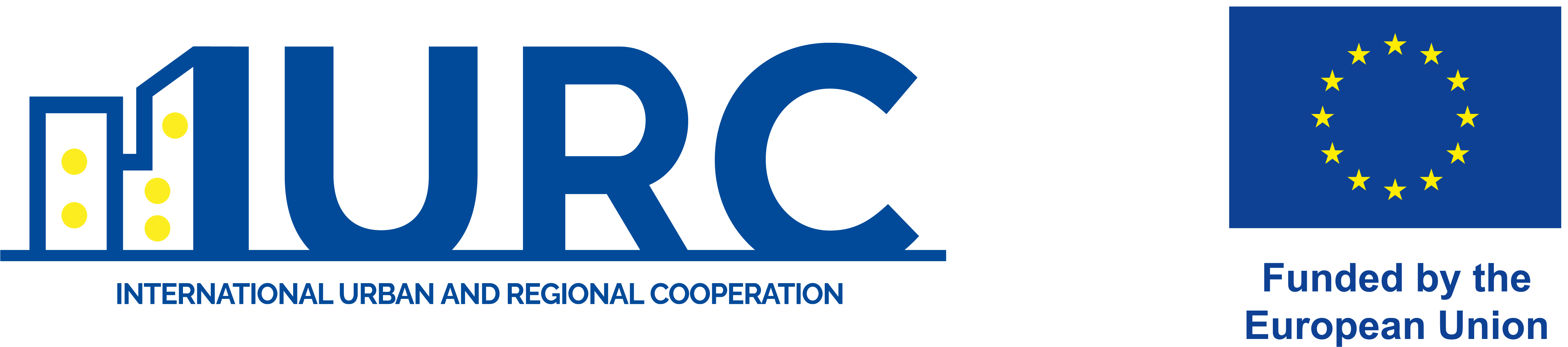 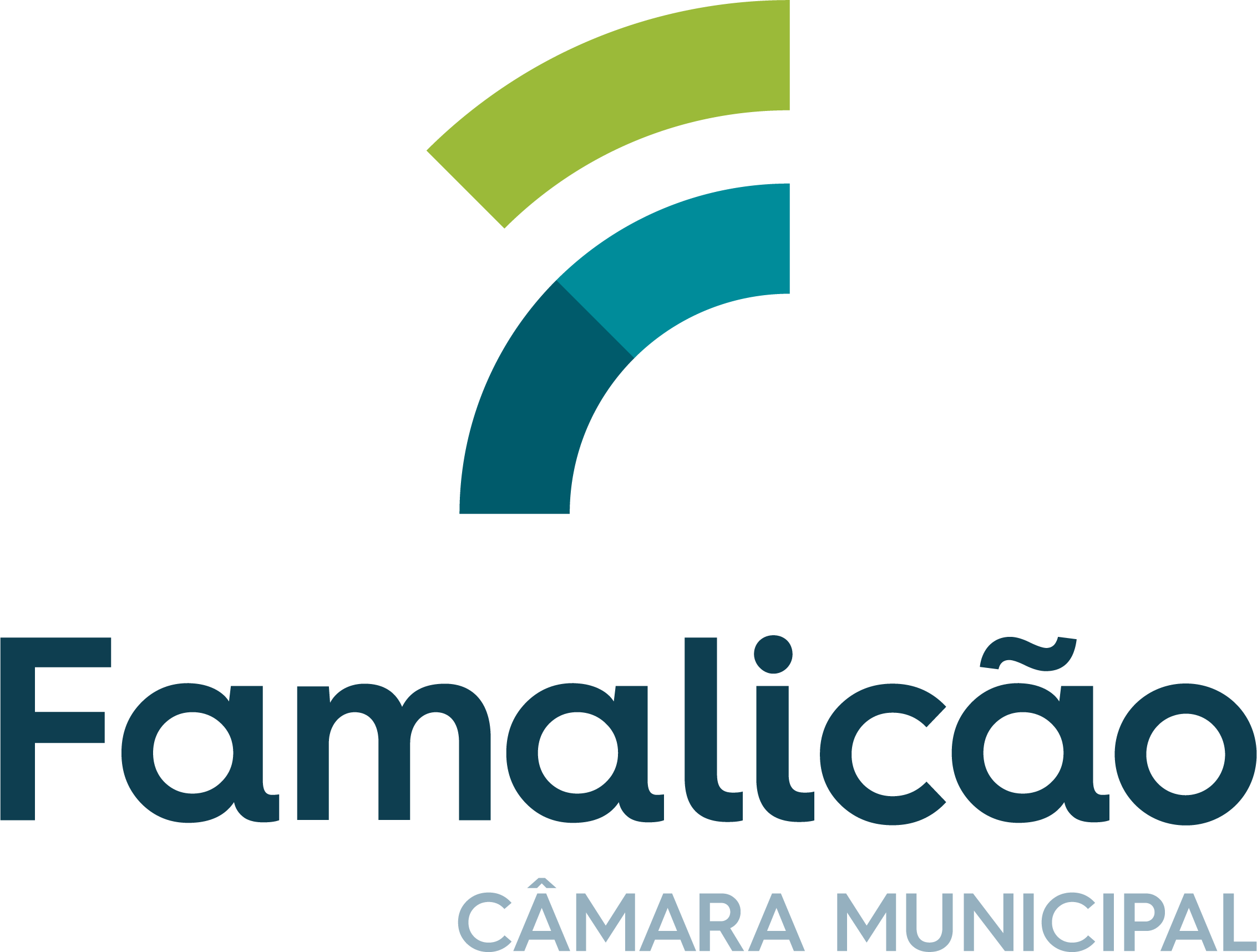 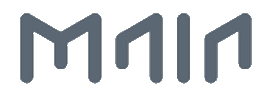 ECO SCHOOL VOCATIONAL TRAINING IN COLLABRATION WITH 
INTERNATIONAL URBAN AND REGIONAL COOPERATION
(IURC) ASIA AUSTRALISIA
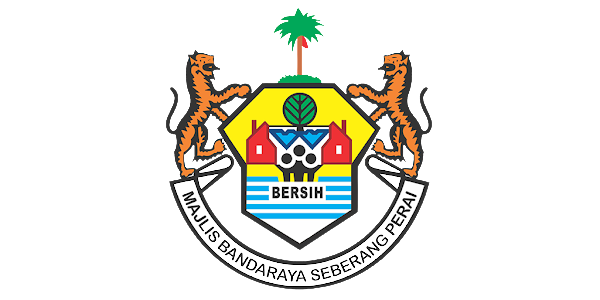 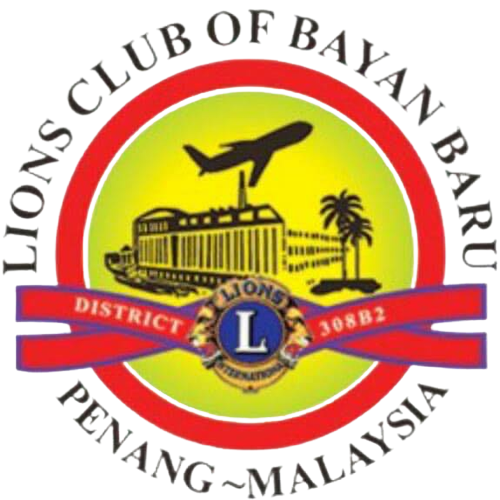 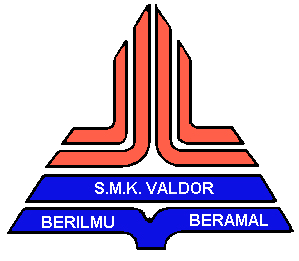 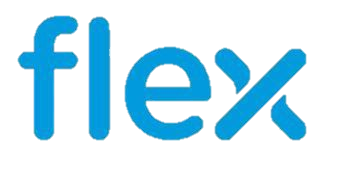 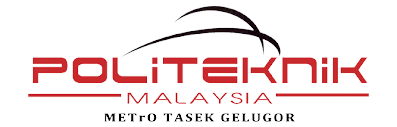 DAY 3 // Reducing food waste with local and traditional recipes
We all need to eat, but today’s food systems are failing.How we produce and consume food is the biggest driver of nature loss and a major cause of greenhouse gas emissions.

Huge amount of the food we produce is going uneaten - a waste of natural resources, human labour and money.
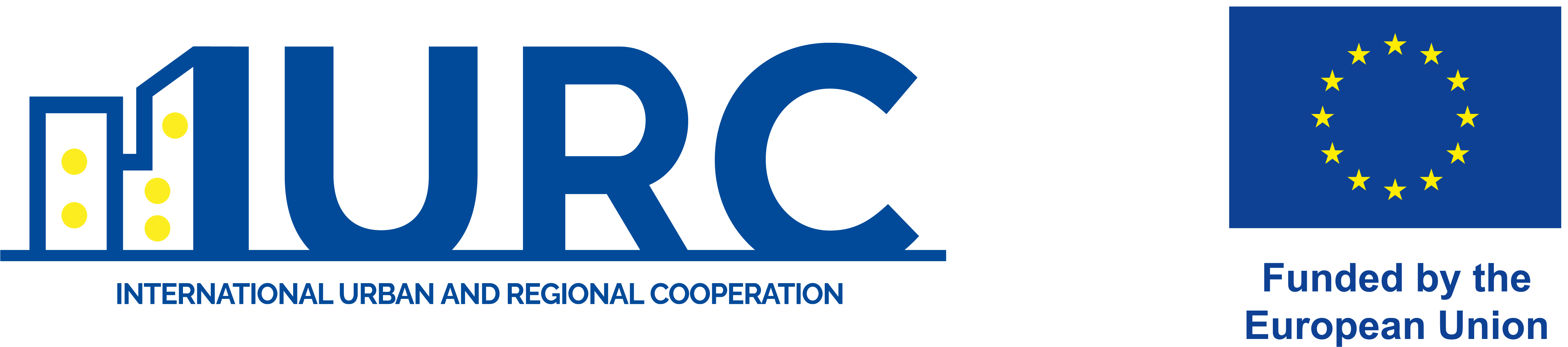 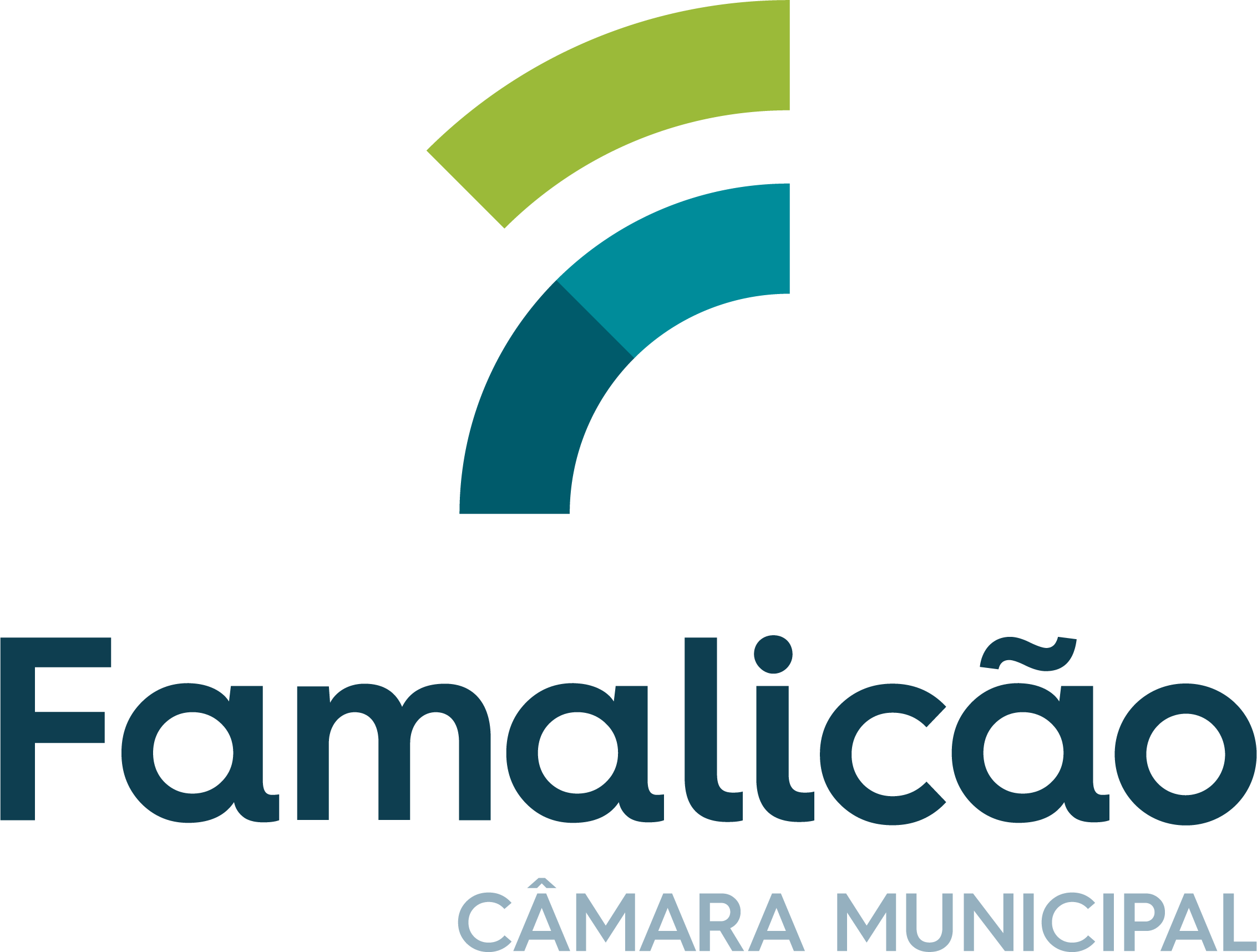 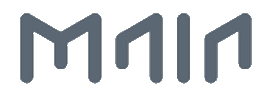 ECO SCHOOL VOCATIONAL TRAINING IN COLLABRATION WITH 
INTERNATIONAL URBAN AND REGIONAL COOPERATION
(IURC) ASIA AUSTRALISIA
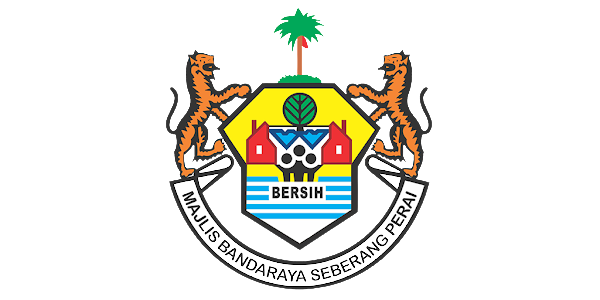 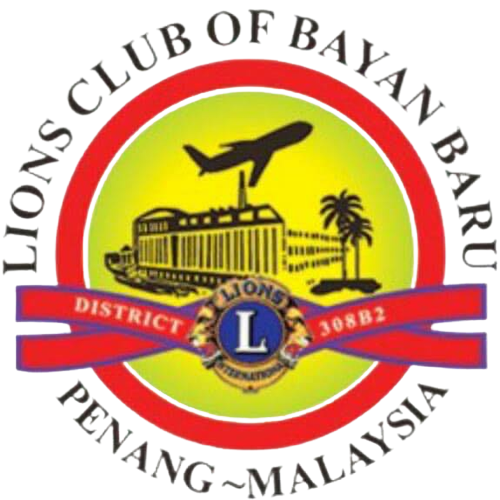 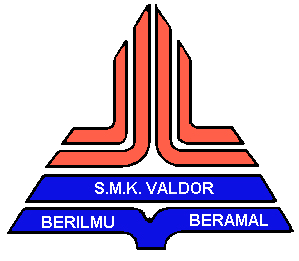 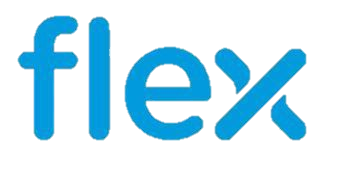 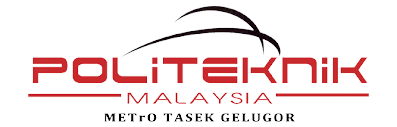 DAY 3 // Reducing food waste with local and traditional recipes
It’s clear our food systems need to change – urgently – to work with the planet, not against it. 

Roughly 1/3 of the food produced in the world for human consumption is lost or wasted.

Food waste alone generates about 8% - 10% of global greenhouse gas emissions.

If food waste were a country, it would be the third largest emitting country in the world. In other words: food waste emits more greenhouse gases than all single countries in the world except China and the US.
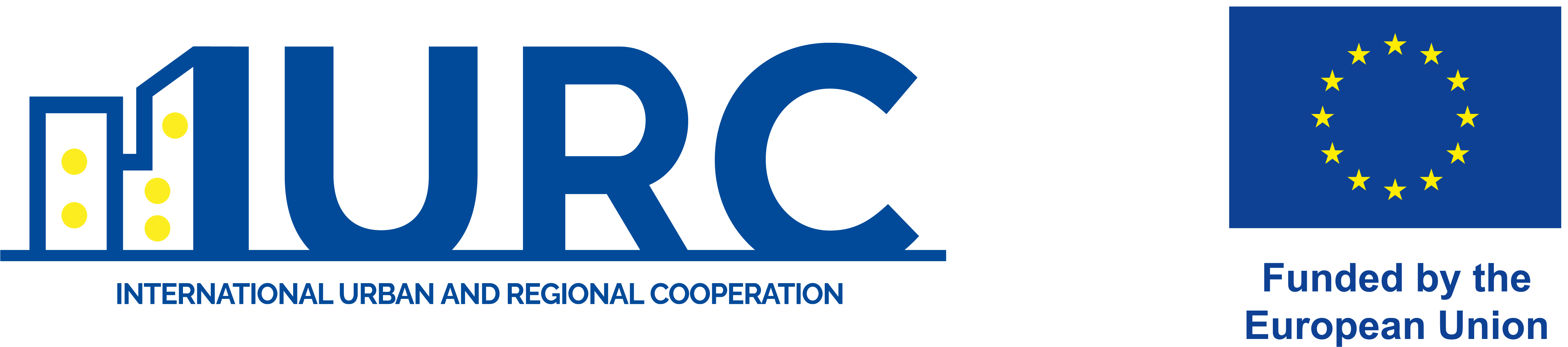 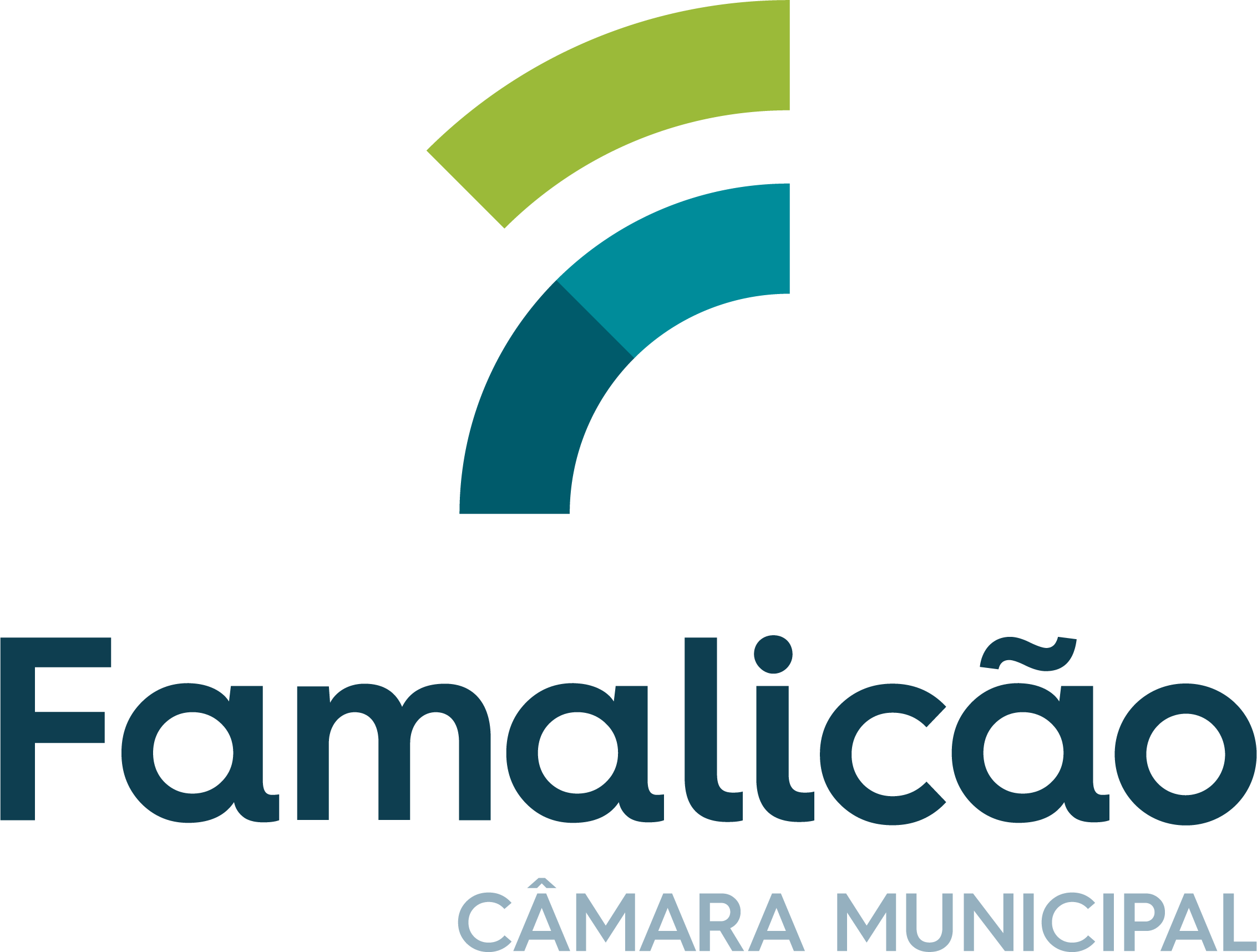 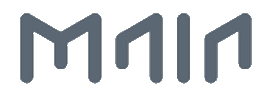 ECO SCHOOL VOCATIONAL TRAINING IN COLLABRATION WITH 
INTERNATIONAL URBAN AND REGIONAL COOPERATION
(IURC) ASIA AUSTRALISIA
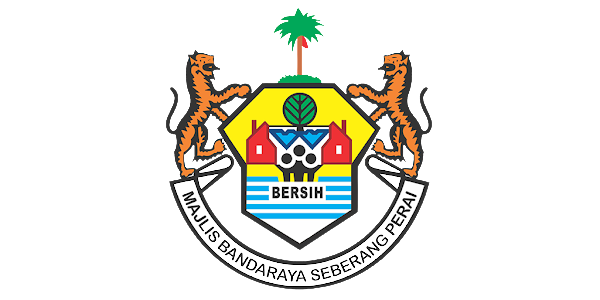 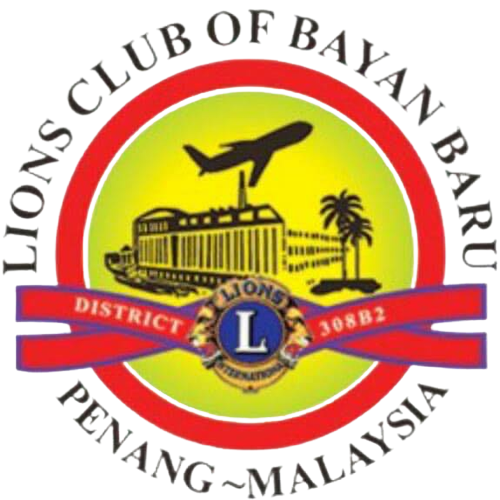 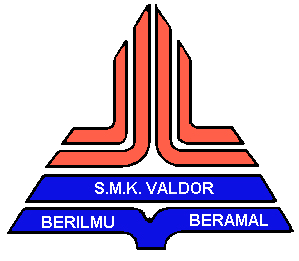 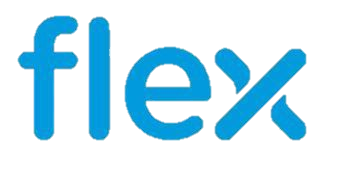 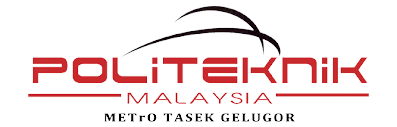 DAY 3 // Reducing food waste with local and traditional recipes
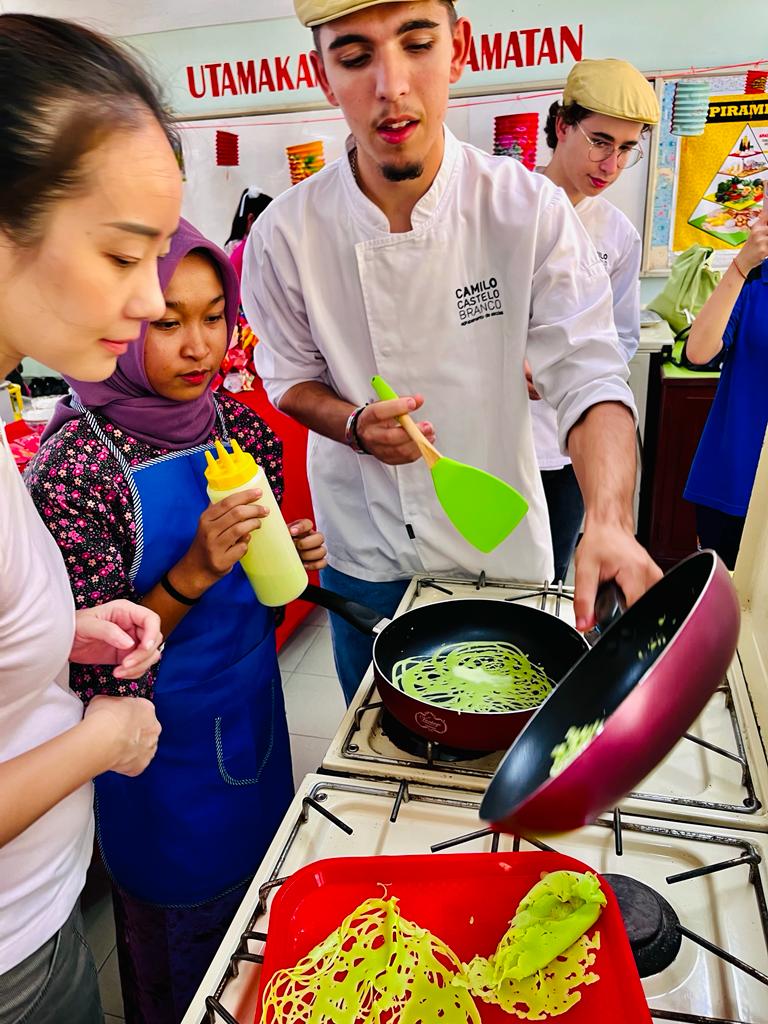 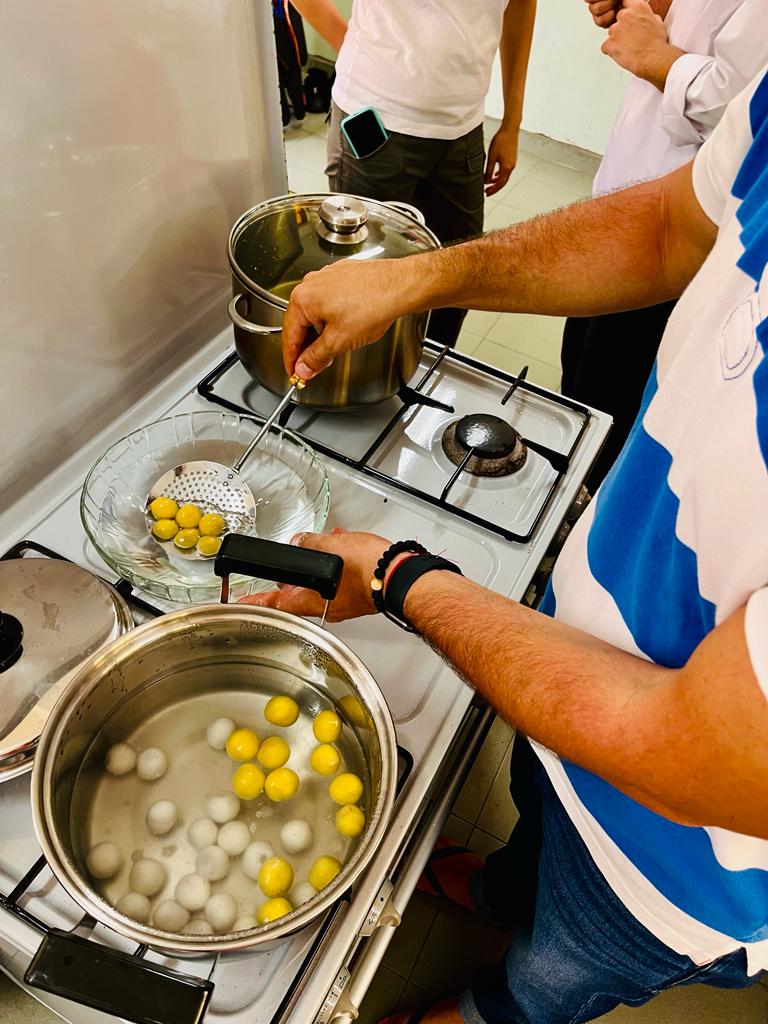 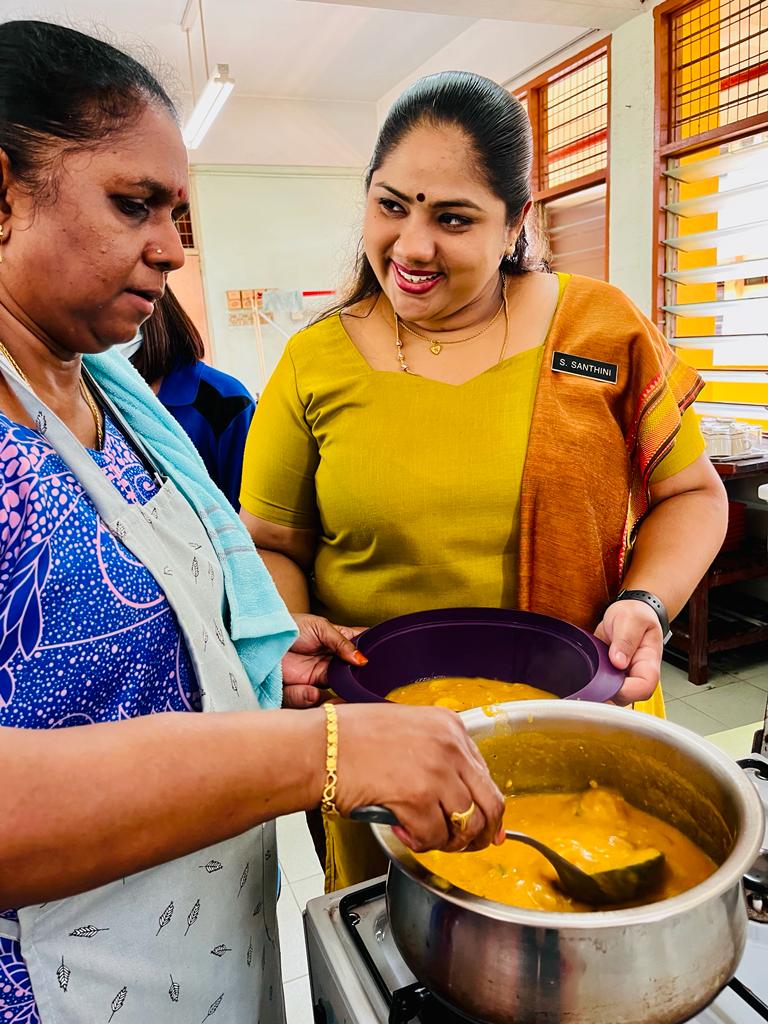 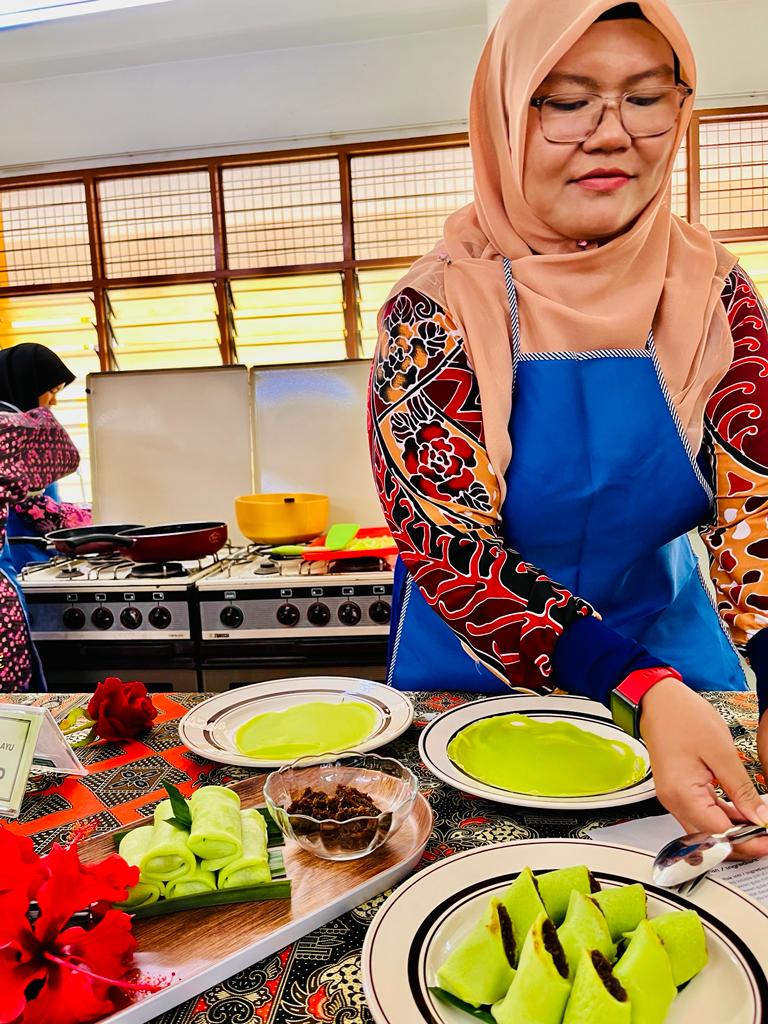 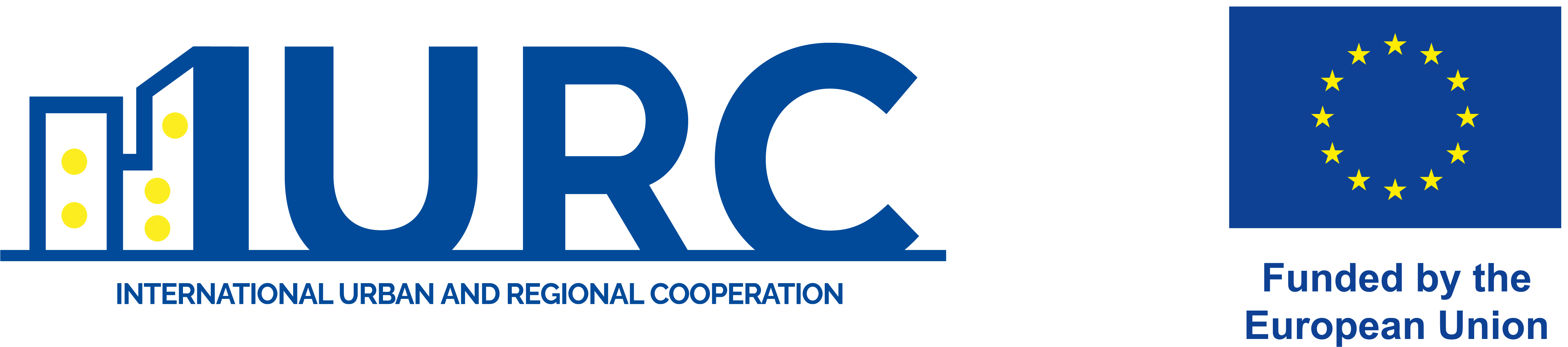 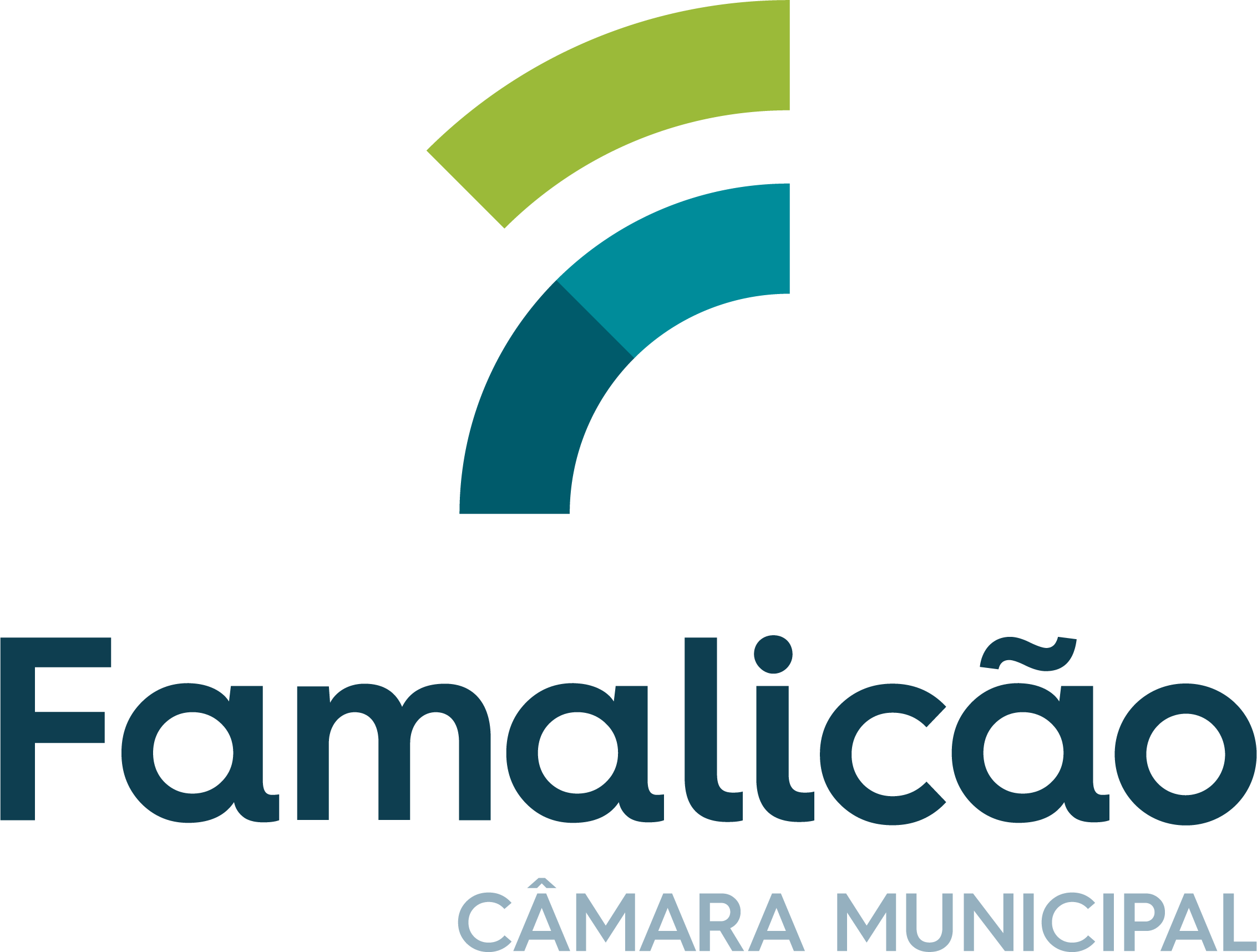 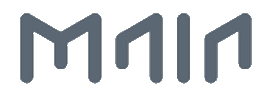 ECO SCHOOL VOCATIONAL TRAINING IN COLLABRATION WITH 
INTERNATIONAL URBAN AND REGIONAL COOPERATION
(IURC) ASIA AUSTRALISIA
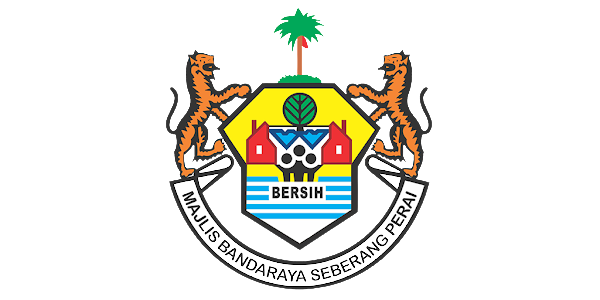 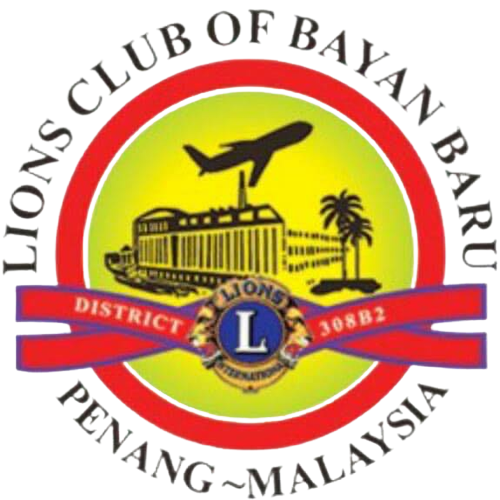 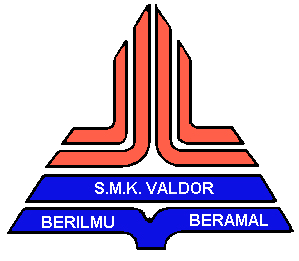 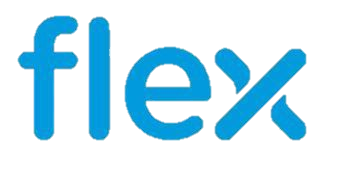 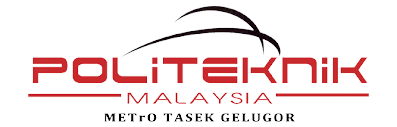 DAY 3 // Reducing food waste with local and traditional recipes
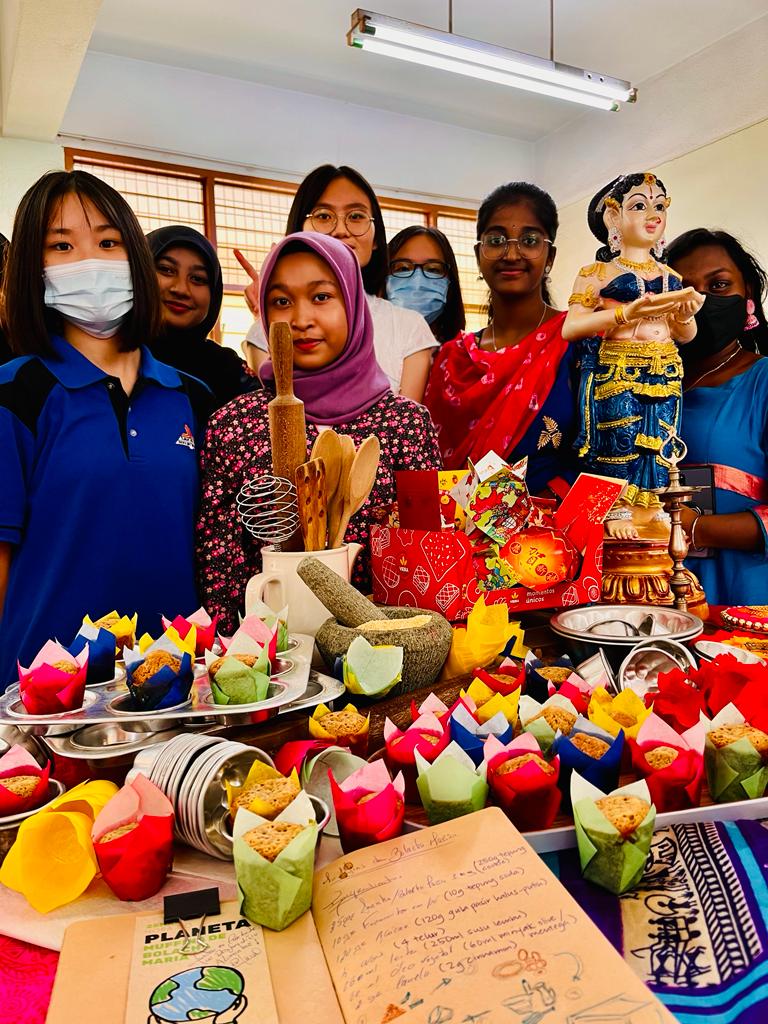 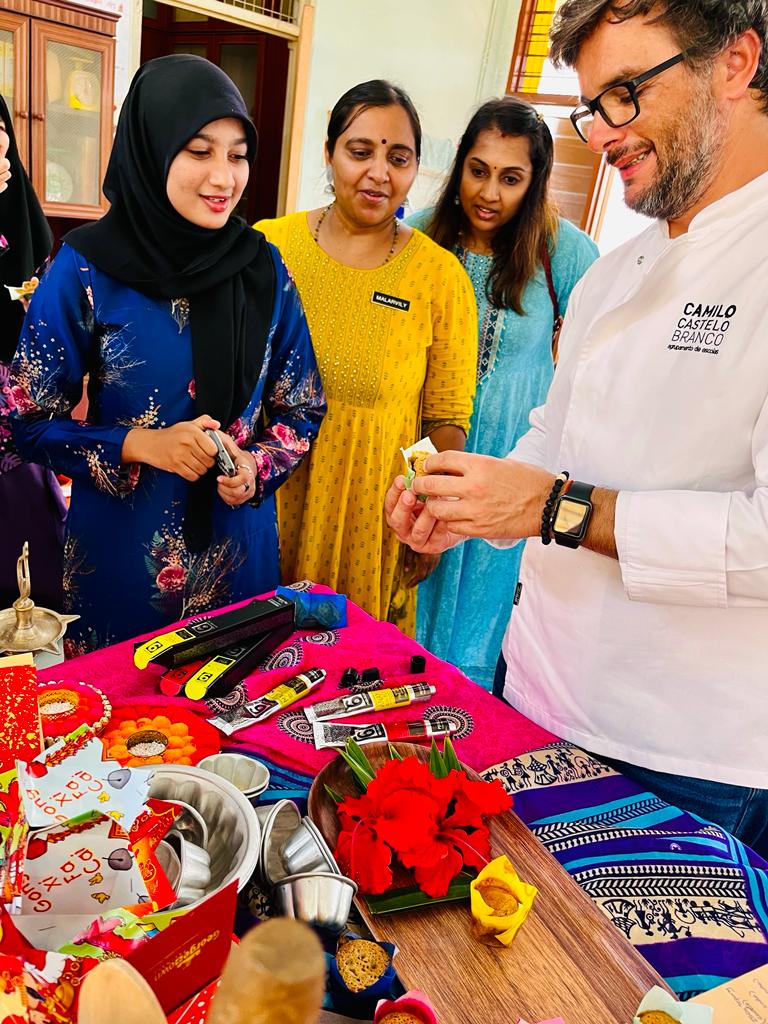 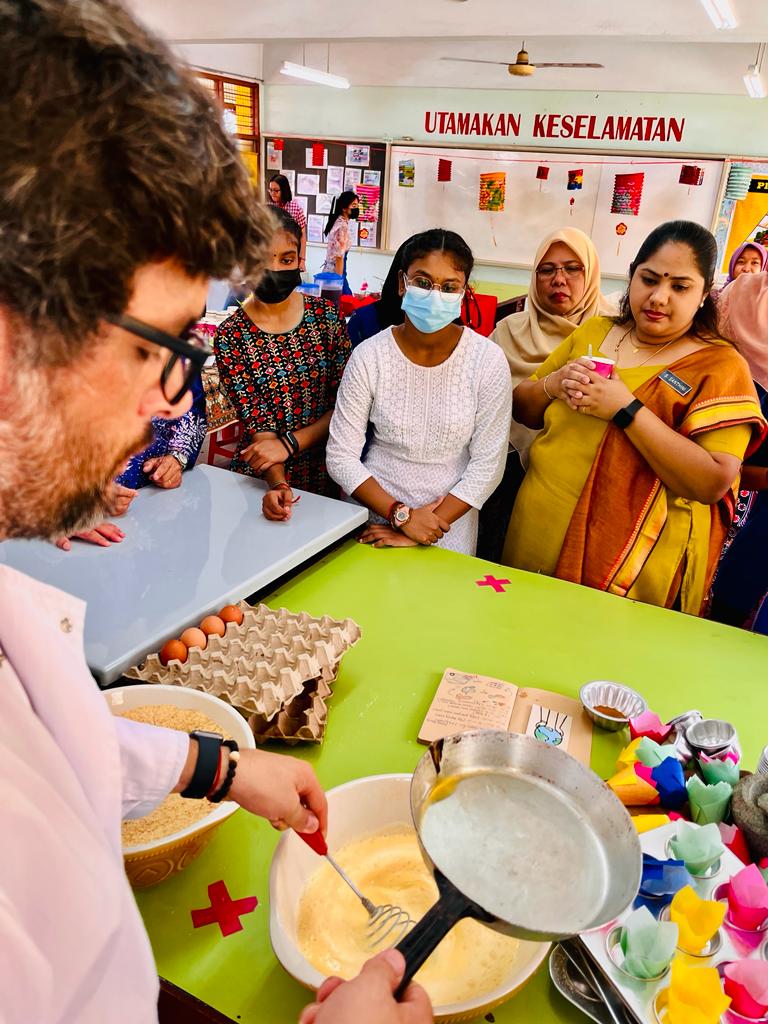 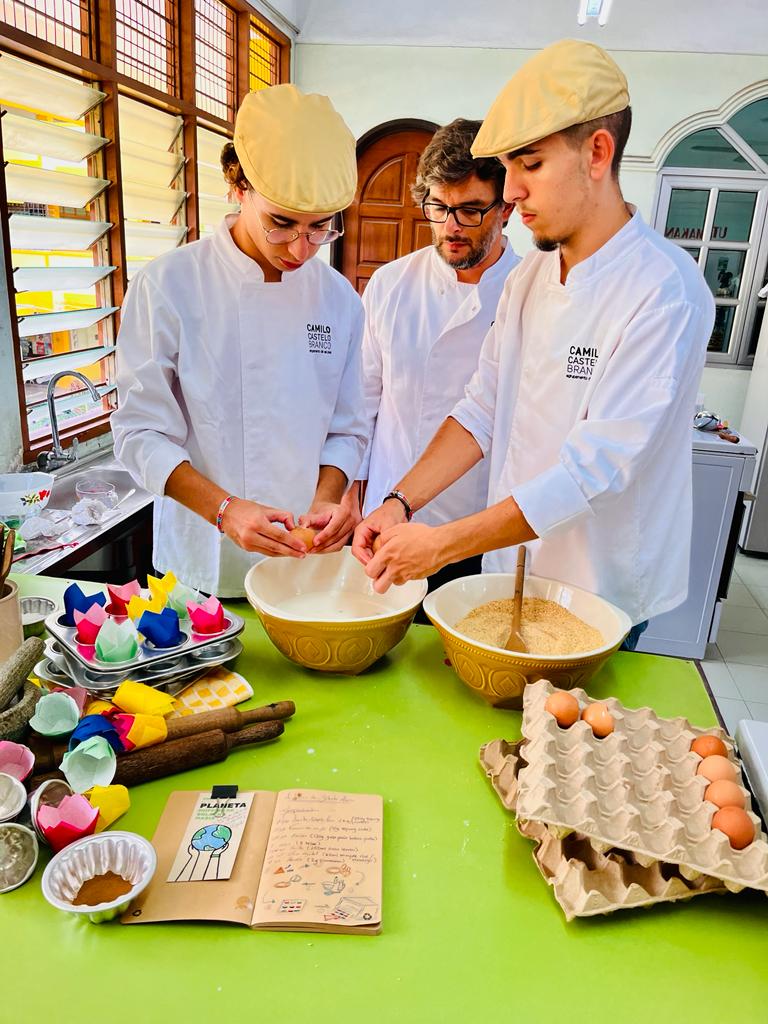 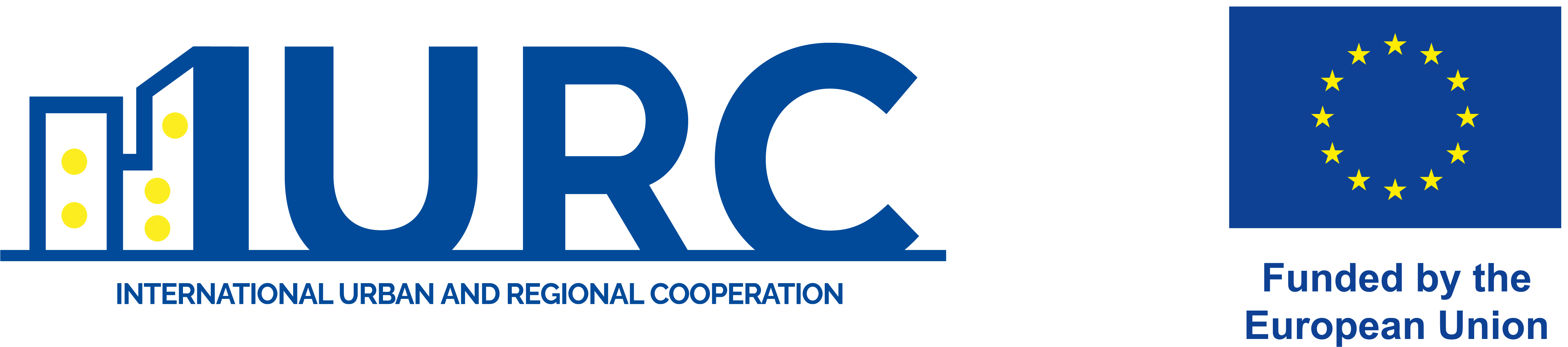 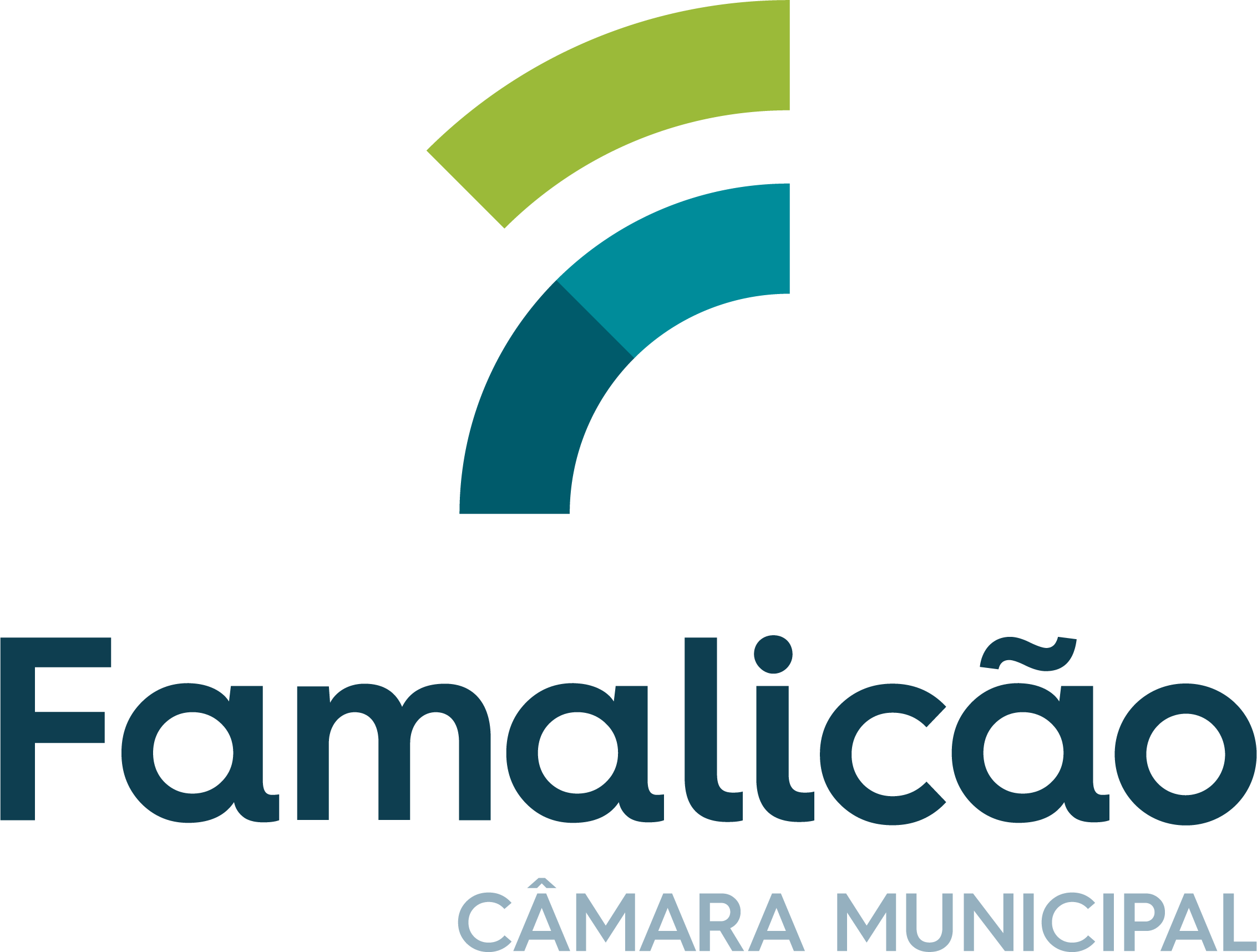 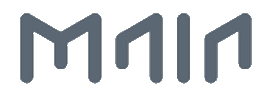 ECO SCHOOL VOCATIONAL TRAINING IN COLLABRATION WITH 
INTERNATIONAL URBAN AND REGIONAL COOPERATION
(IURC) ASIA AUSTRALISIA
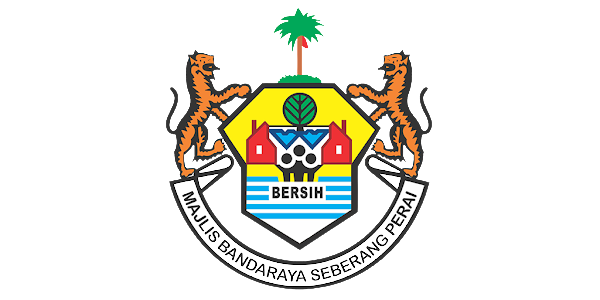 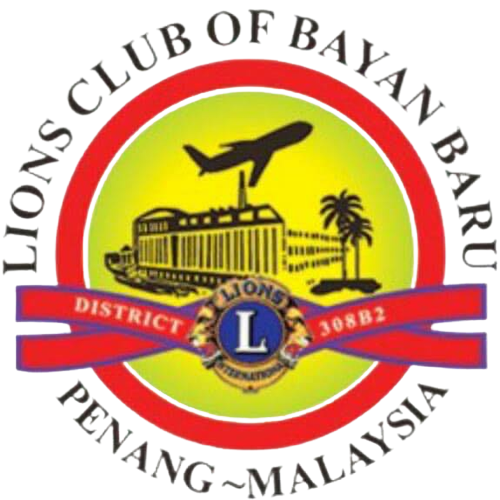 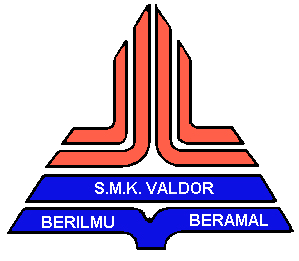 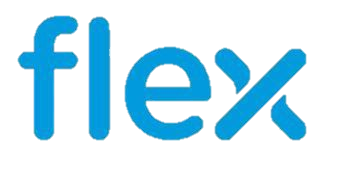 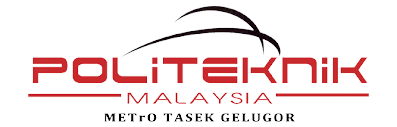 Eco-School AE Camilo Castelo Branco
Education has an essential role to play by supporting citizens in developing the competences needed to live responsibly, change consumption models, design solutions, transform society and shape a green economy. 

The aim of the proposal is equipping learners with knowledge, skills and attitudes needed to act on sustainability, climate change and biodiversity loss.

This requires learning along three dimensions: cognitive, socio-emotional, behavioural.
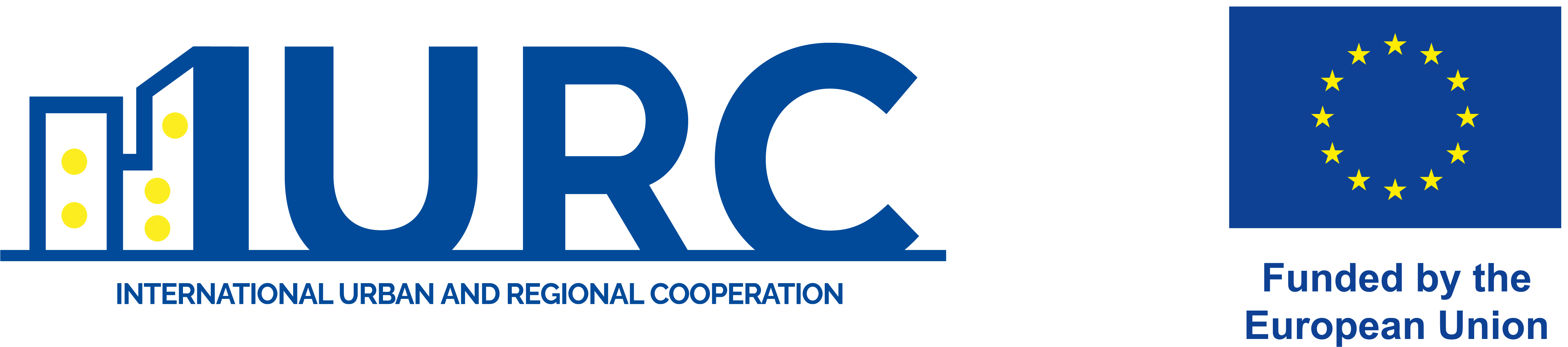 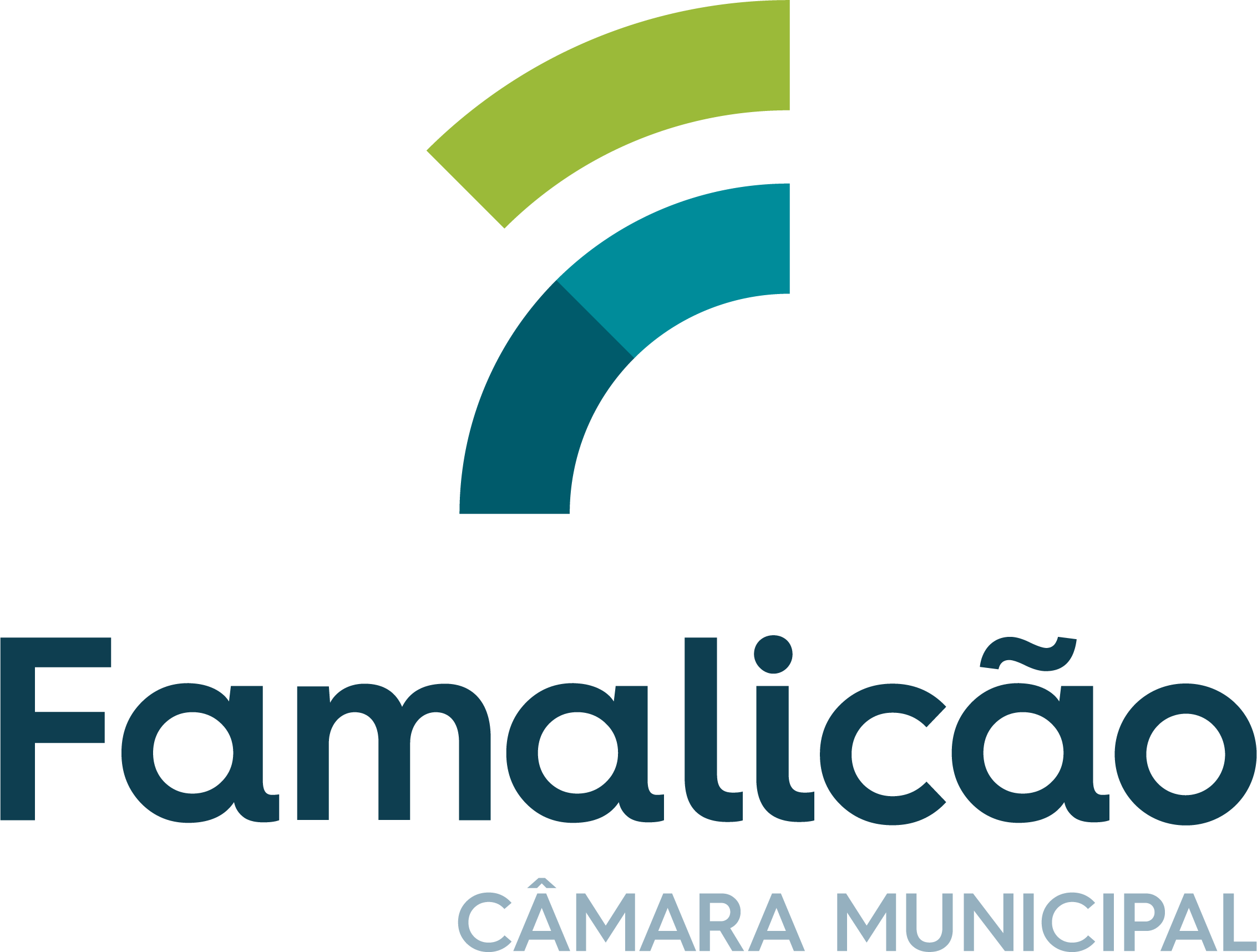 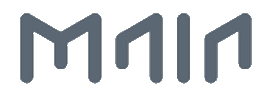 ECO SCHOOL VOCATIONAL TRAINING IN COLLABRATION WITH 
INTERNATIONAL URBAN AND REGIONAL COOPERATION
(IURC) ASIA AUSTRALISIA
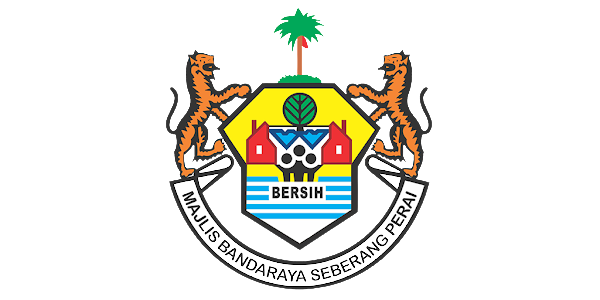 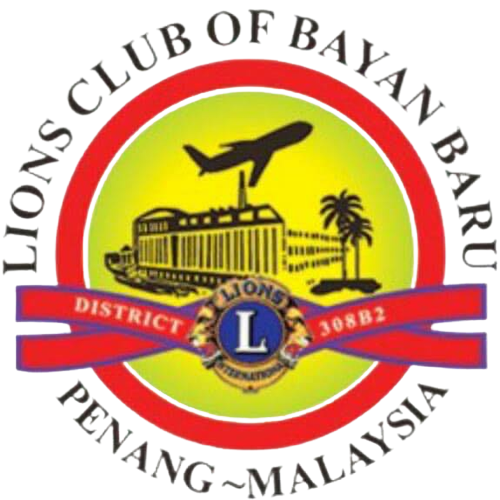 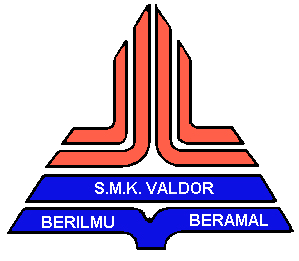 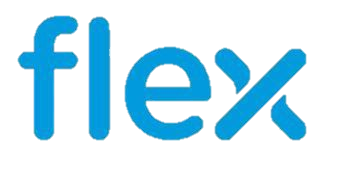 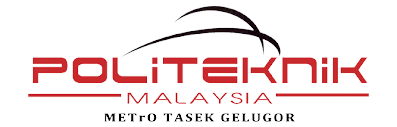 }
Eco-School AE Camilo Castelo Branco
LEARNING IN

LEARNING THROUGH

LEARNING ABOUT

LEARNING FOR
Achieving a “whole-institucion” approach
Engaging communities and students for sustainability
Fostering action competences
Supporting and preparing education personnel
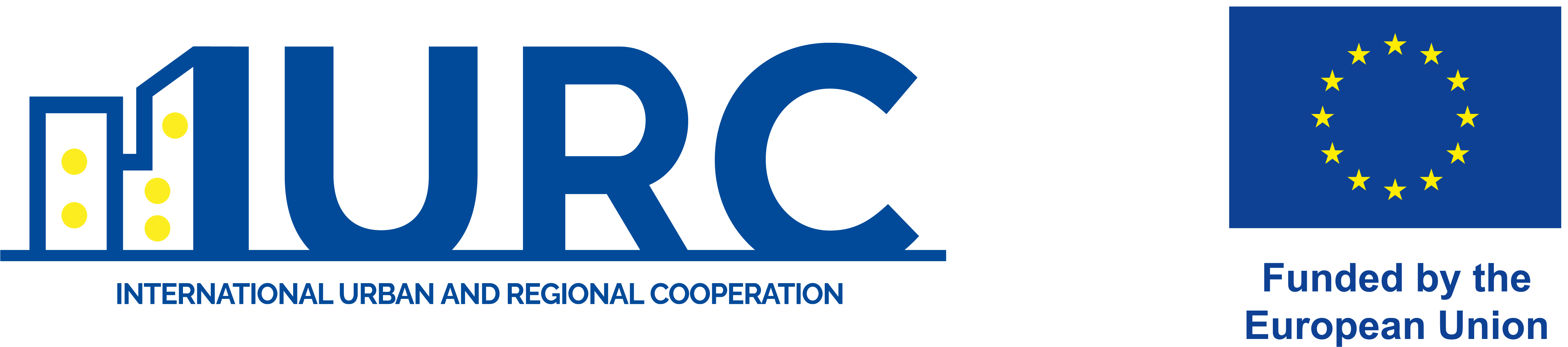 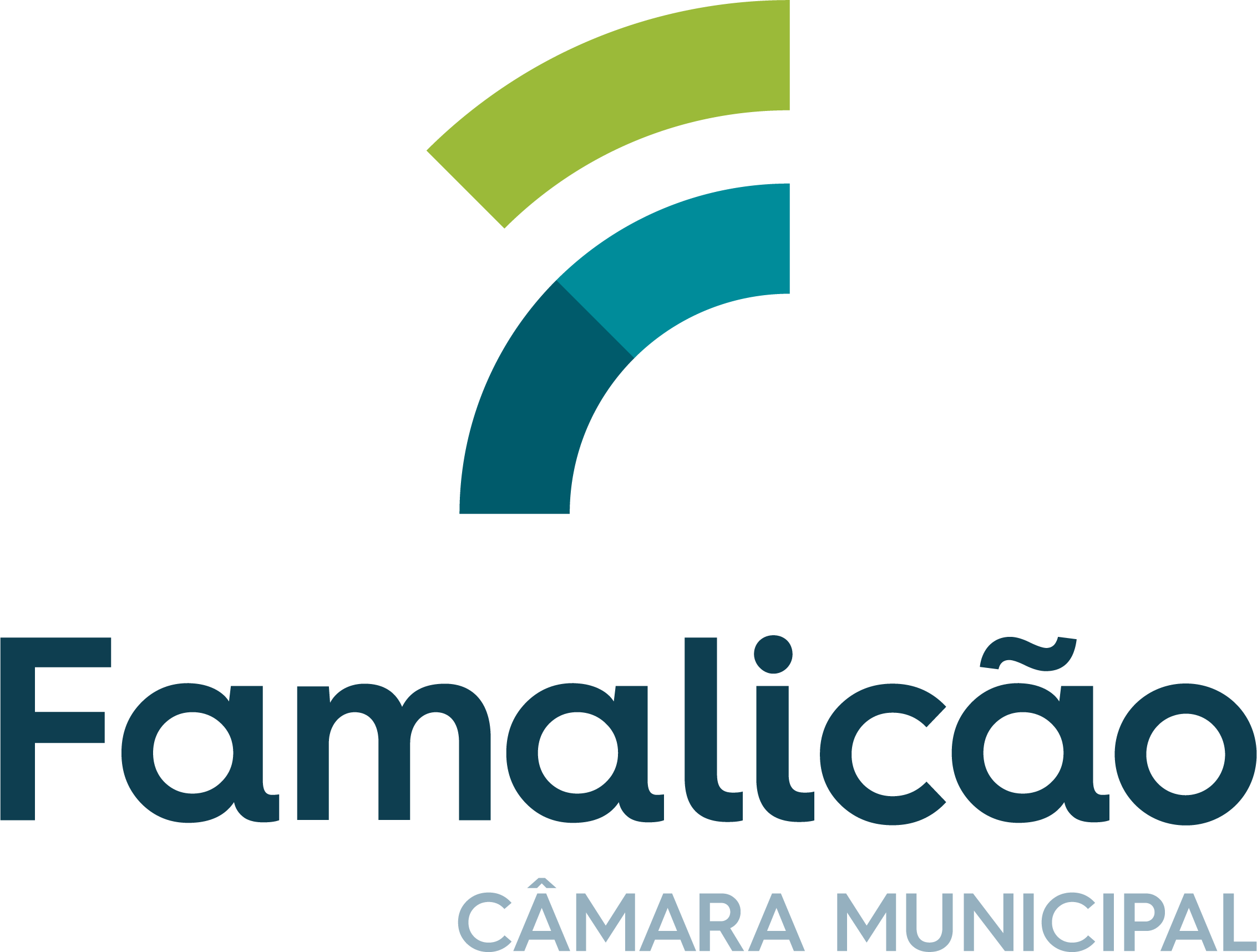 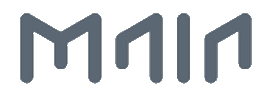 ECO SCHOOL VOCATIONAL TRAINING IN COLLABRATION WITH 
INTERNATIONAL URBAN AND REGIONAL COOPERATION
(IURC) ASIA AUSTRALISIA
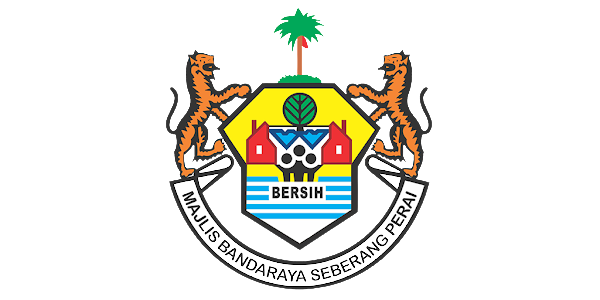 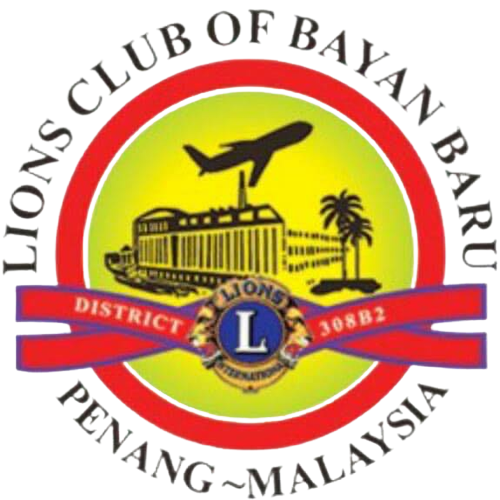 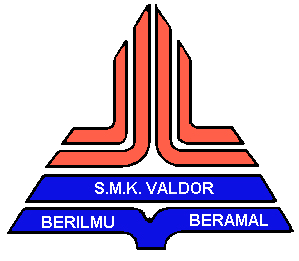 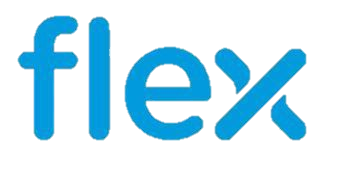 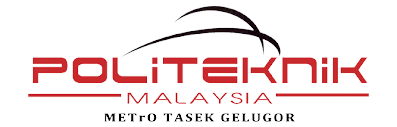 }
Eco-School AE Camilo Castelo Branco
Students have a chance to design practical activities aiming to make a significant, positive impact in their school or community...
STUDENT ENGAGEMENTE

LEARNING COMMUNITIES

COLLABORATION
bIN, Be part of the solution!
O Mar começa aqui, em Famalicão!
#aeccbplogging
less IS more, B Creative
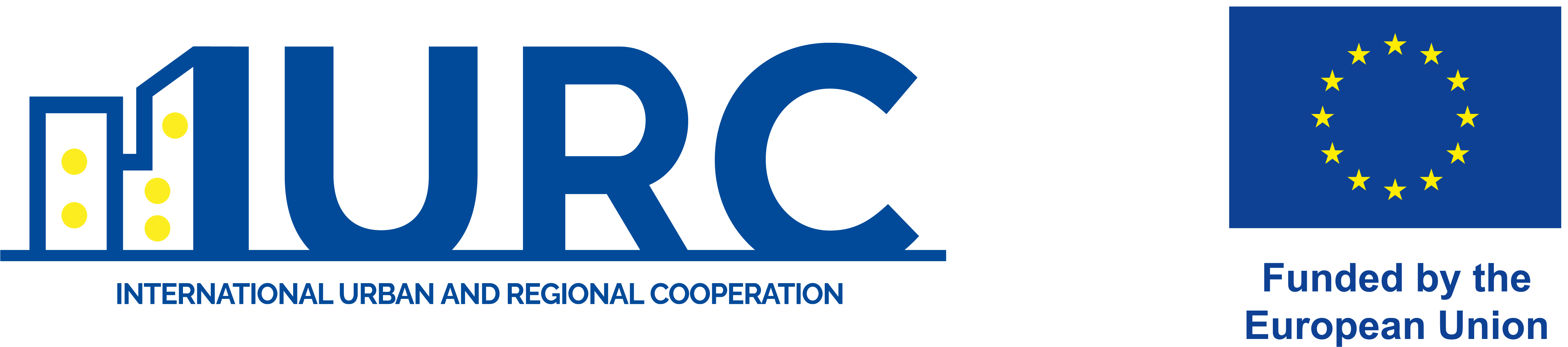 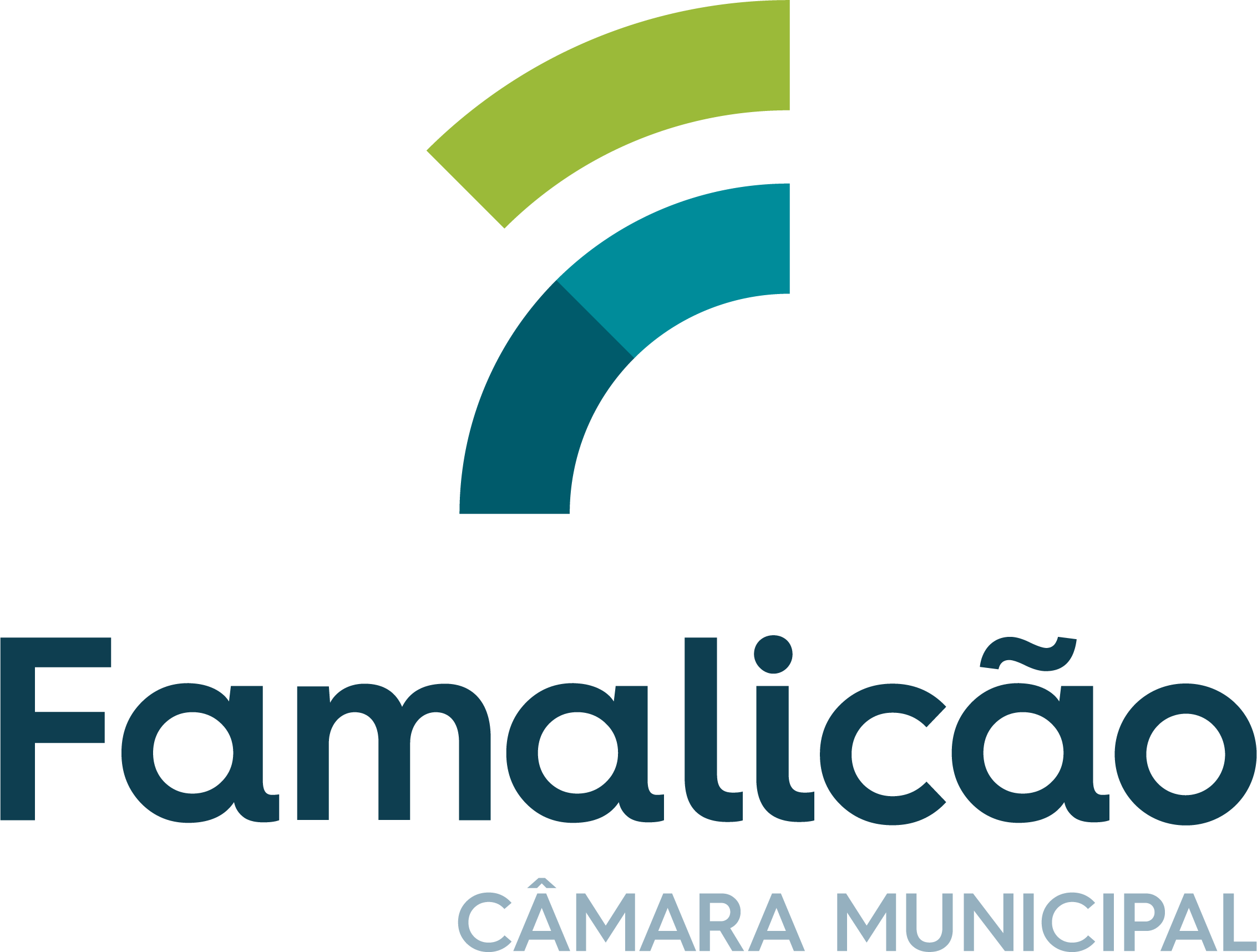 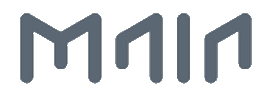 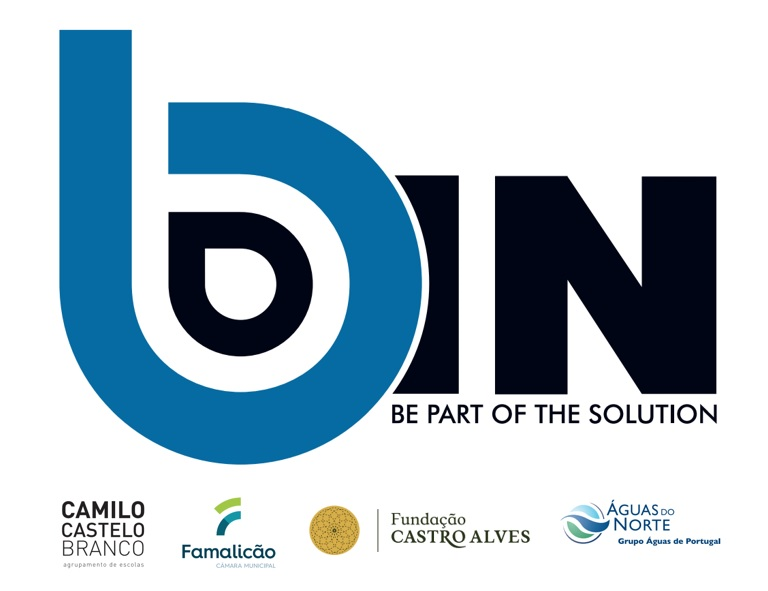 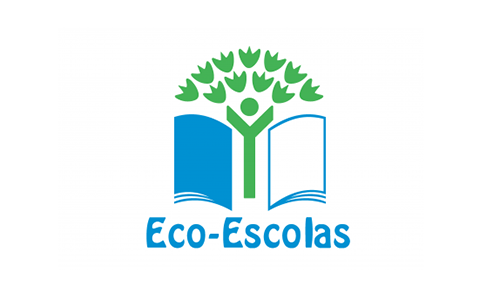 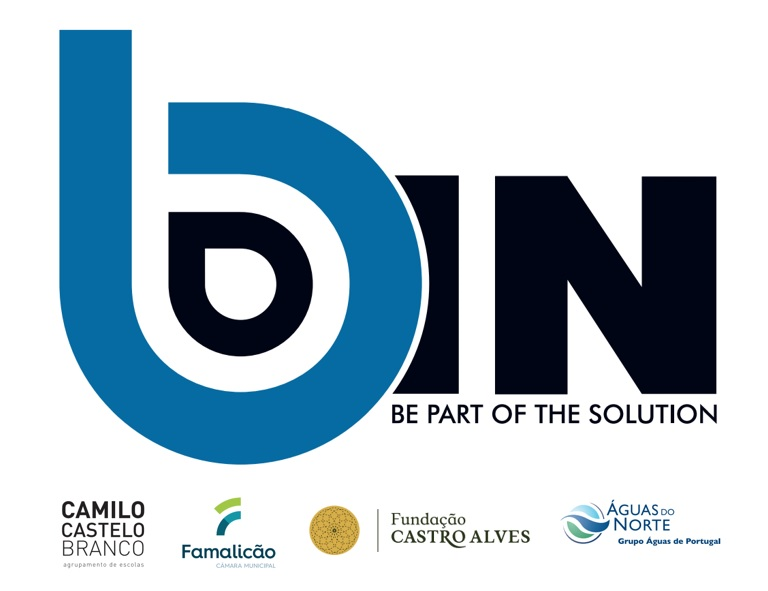 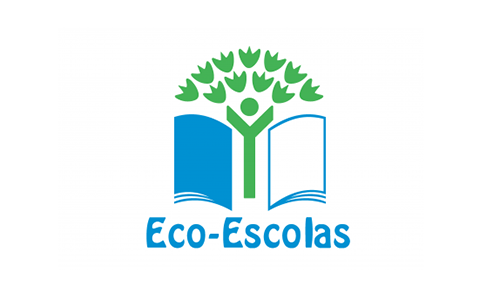 https://bin-be-part-of-the-solution8.webnode.pt/nossos-projectos/
bin.bepartofsolution
https://education-for-climate.ec.europa.eu/community/group/education-climate-days-2022/topic/bin-be-part-solution
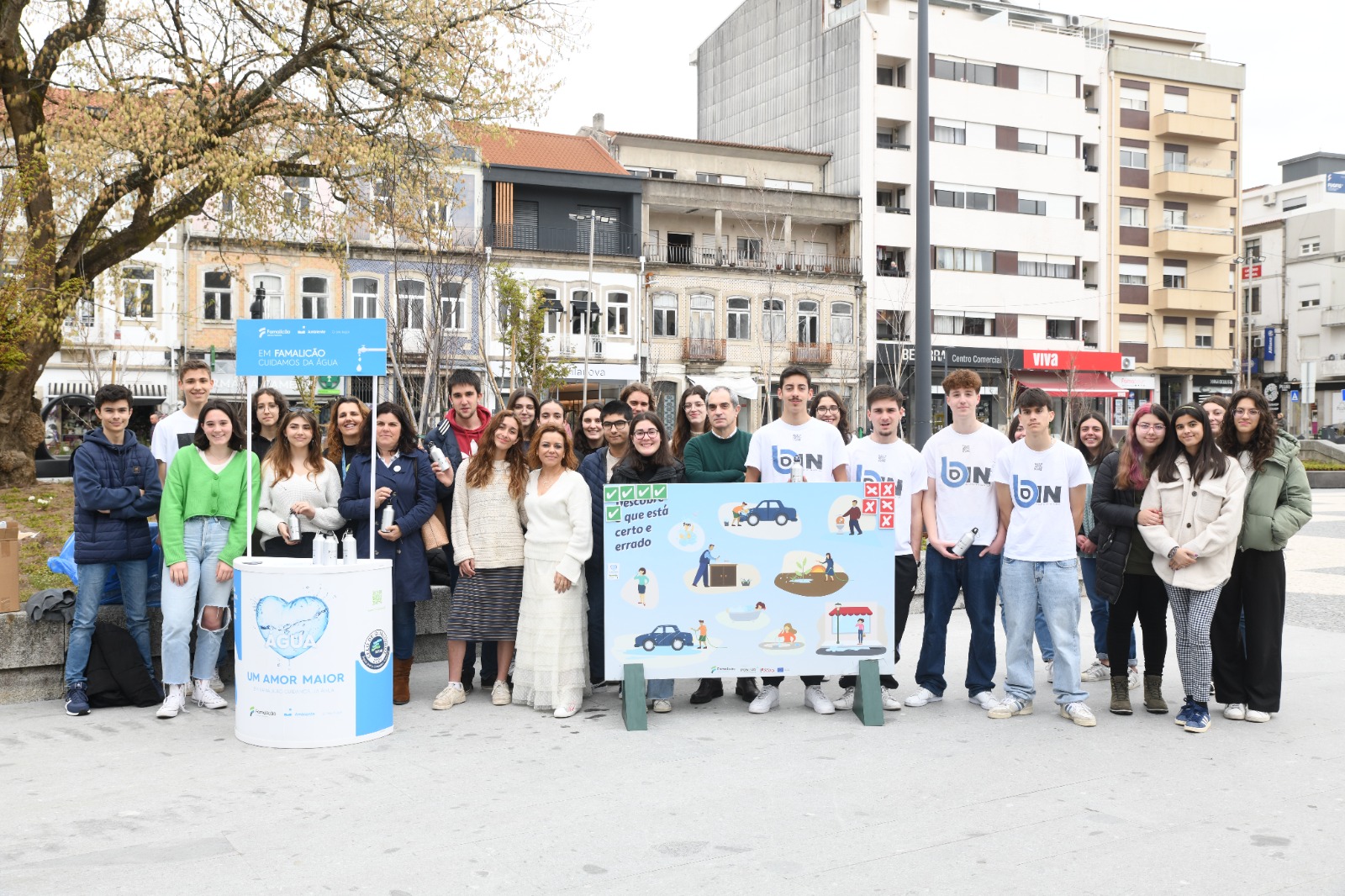 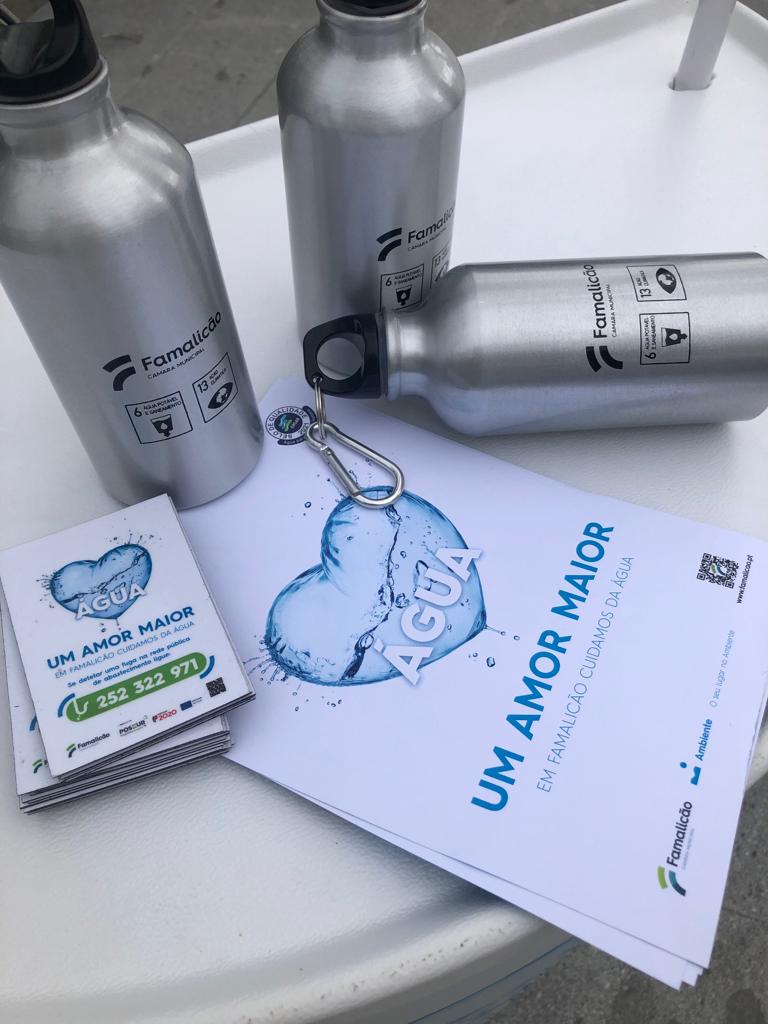 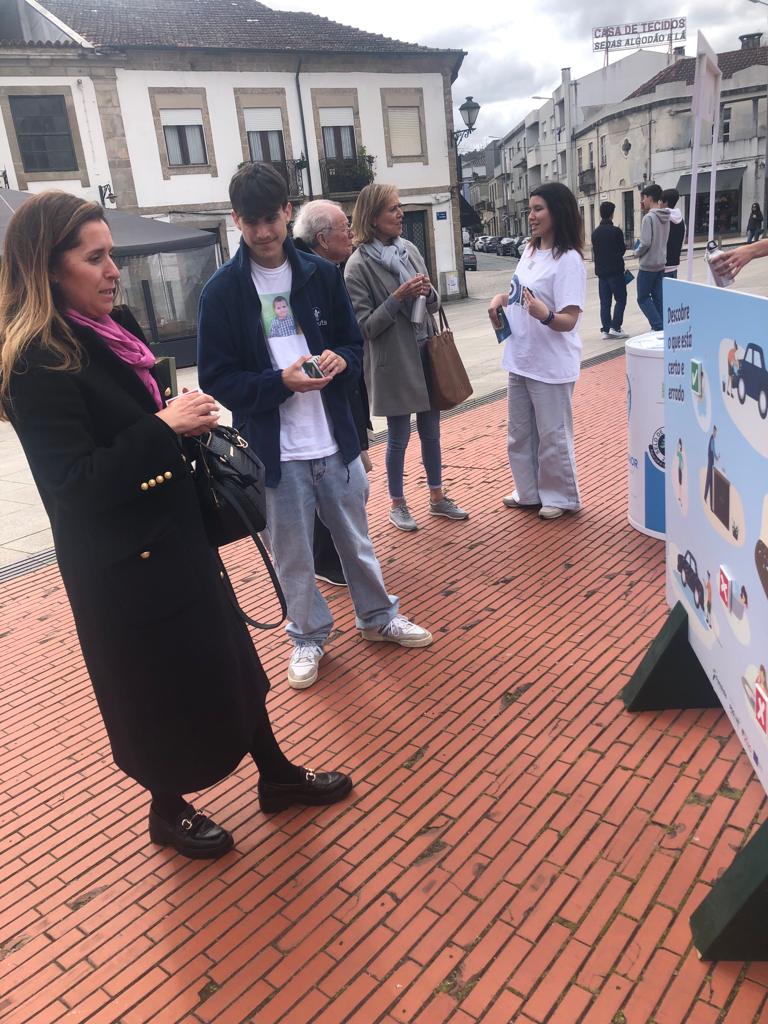 #aeccbplogging
Juntos, a construir o futuro!
Together, building the future!
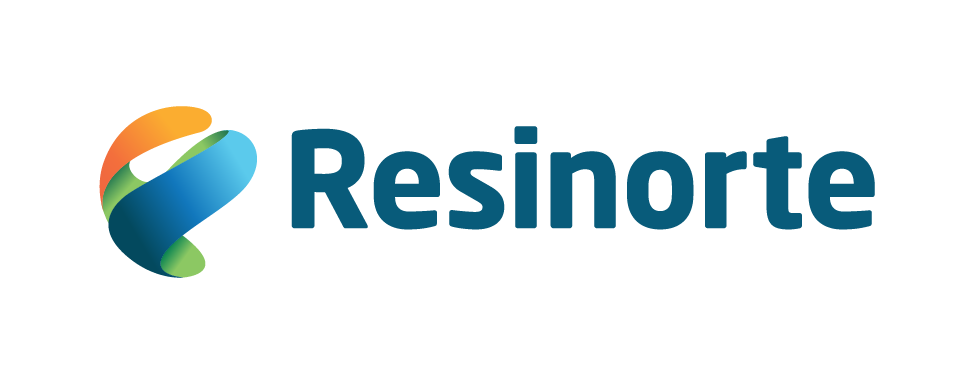 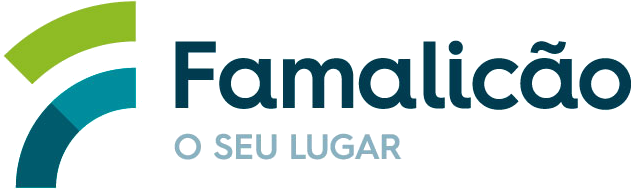 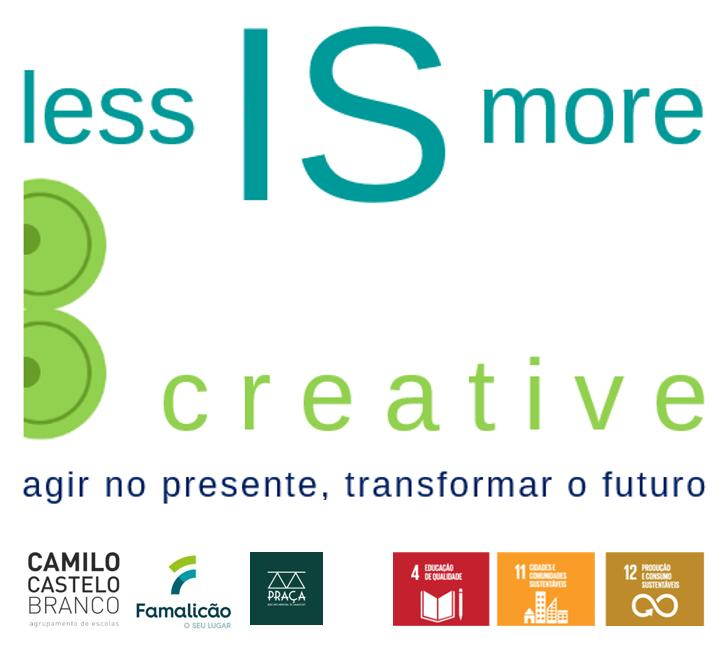 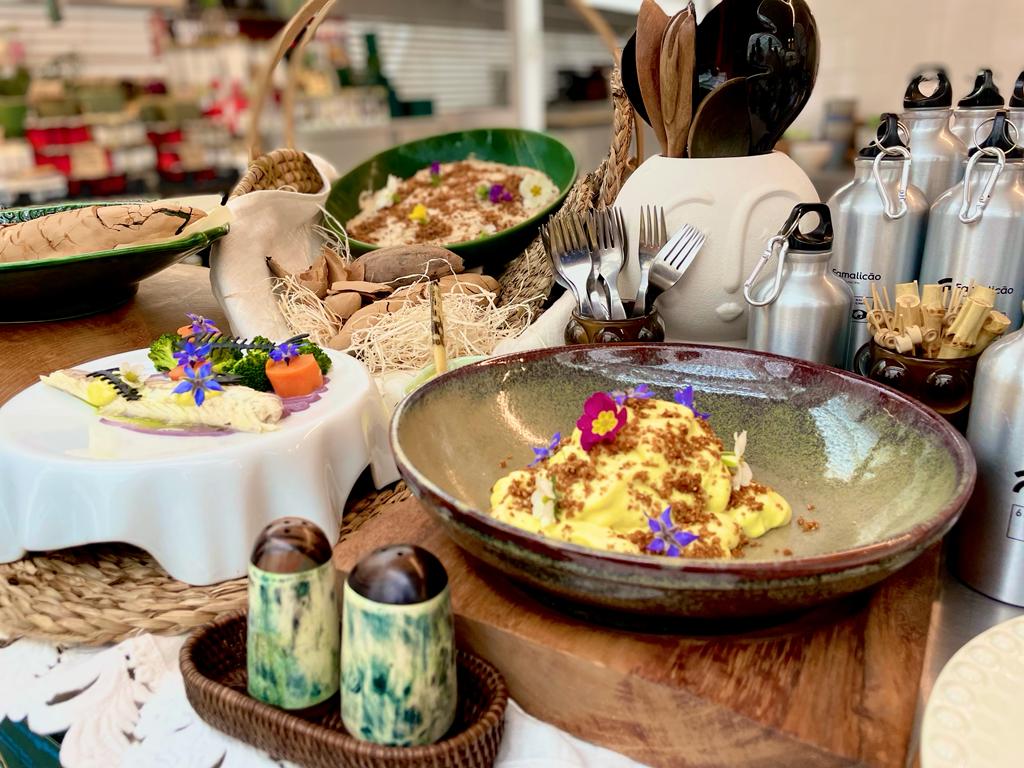 less IS more
B Creative
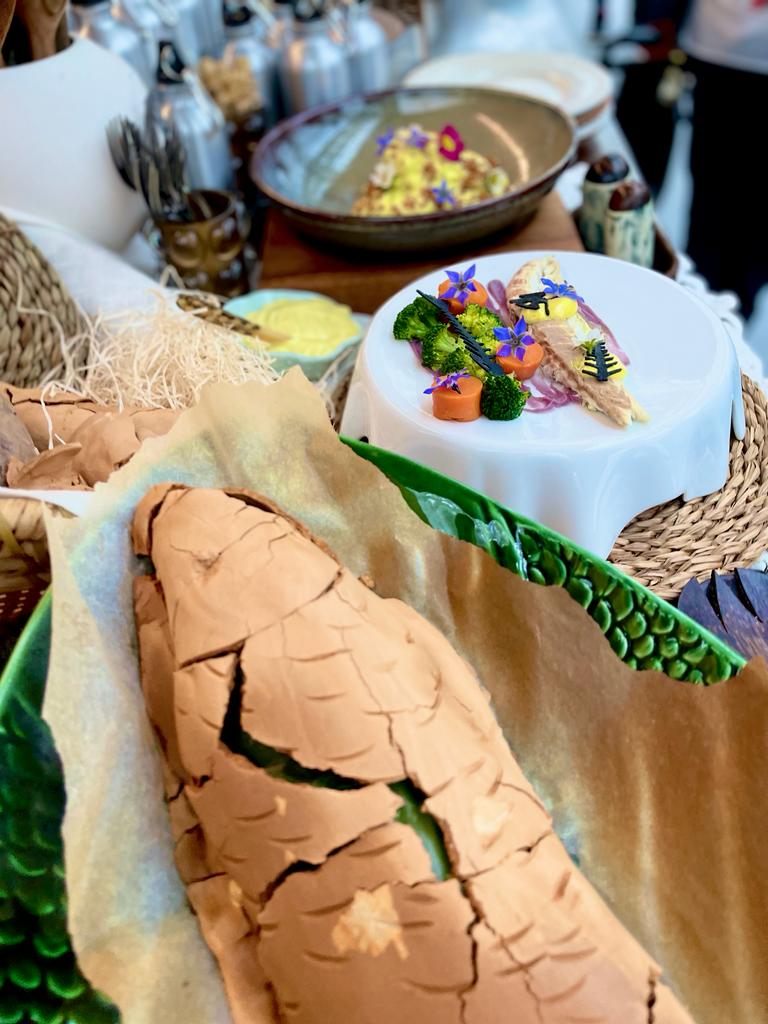 less IS more
B Creative
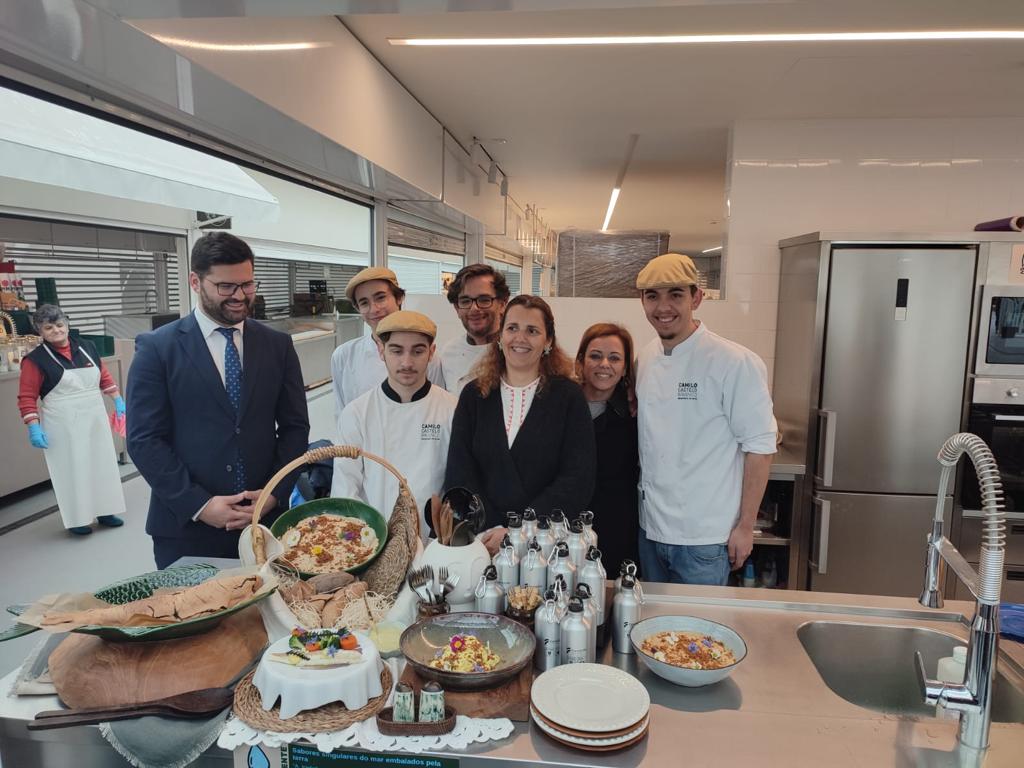 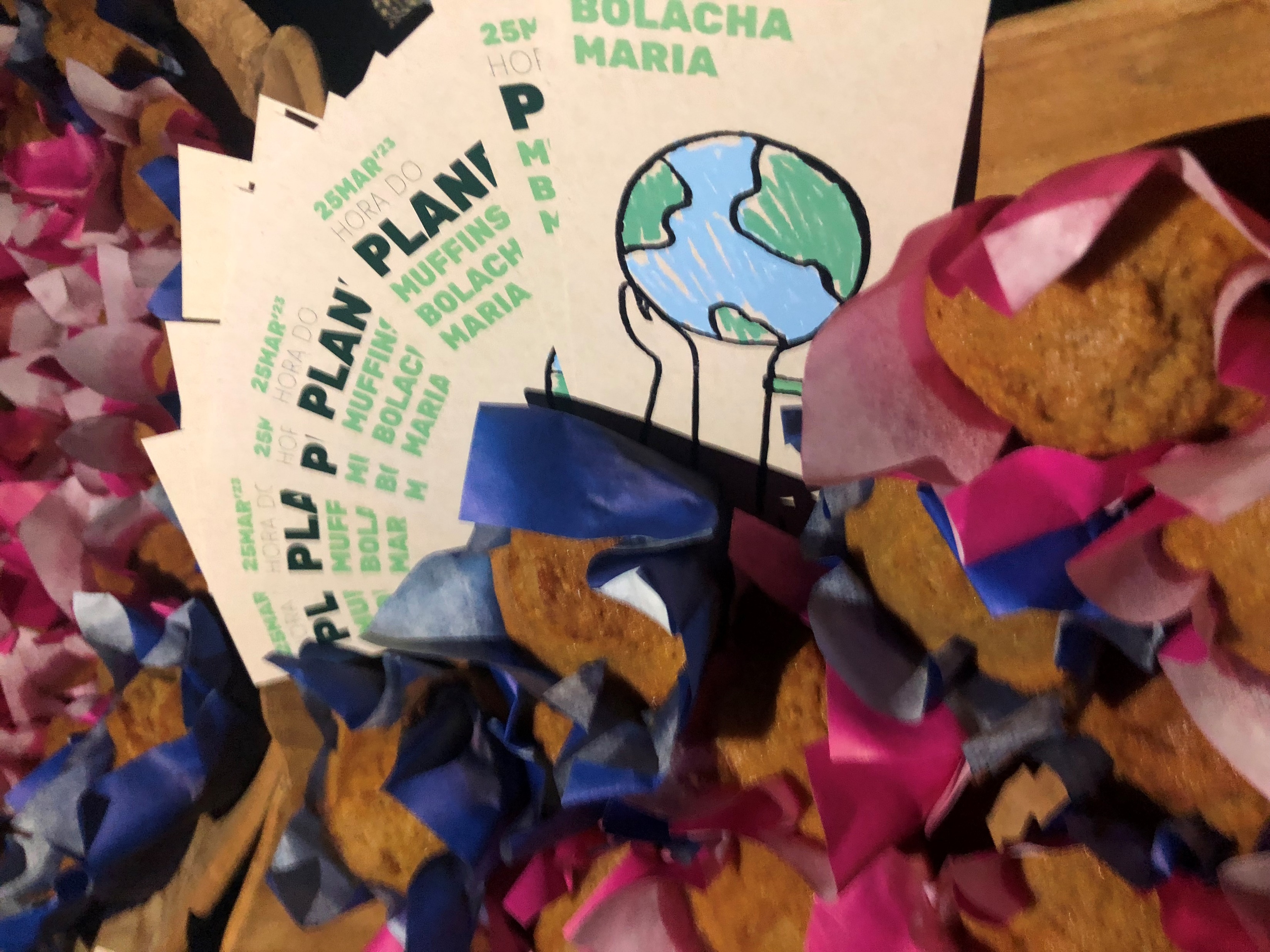 less IS more
B Creative
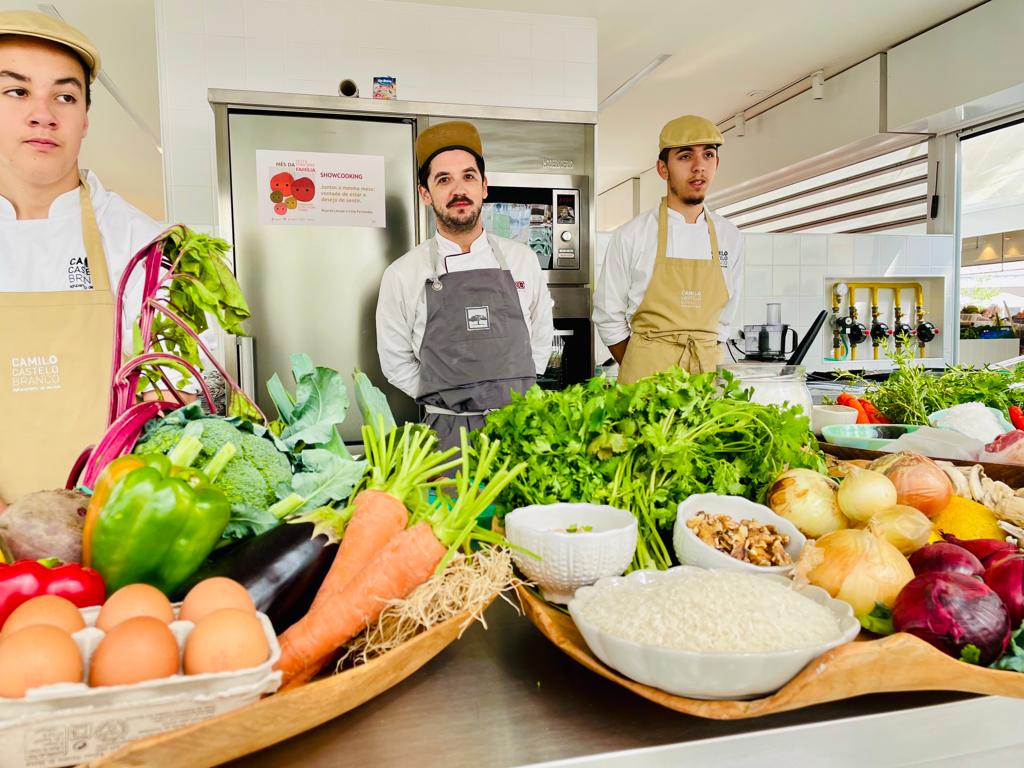 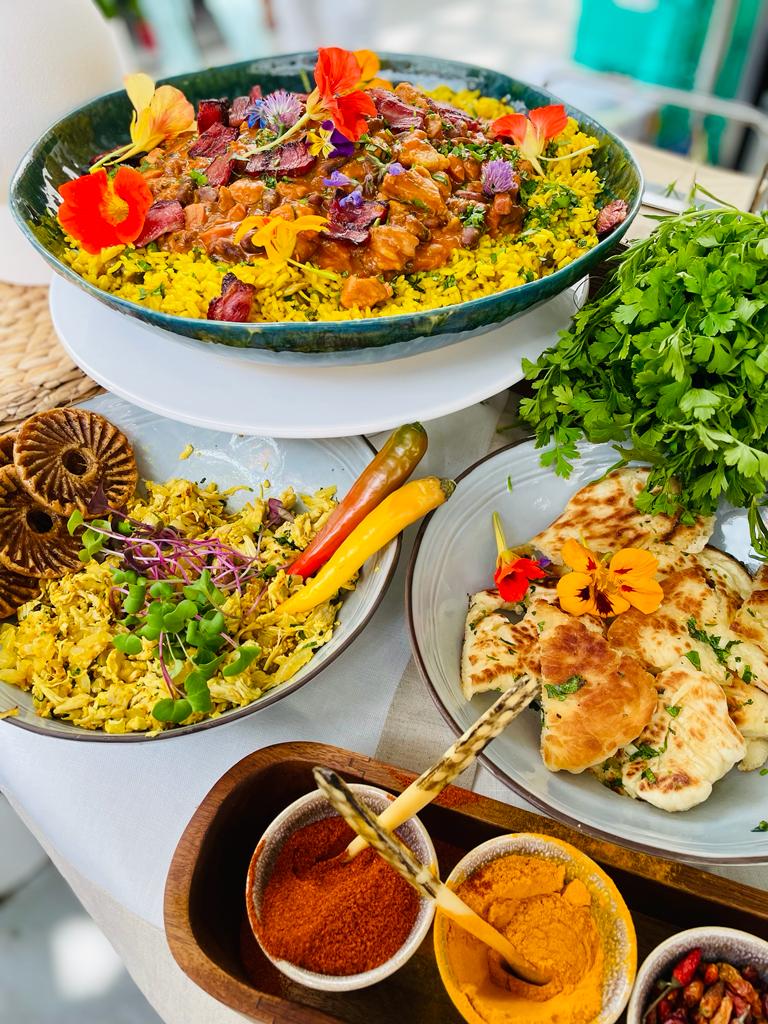 less IS more
B Creative
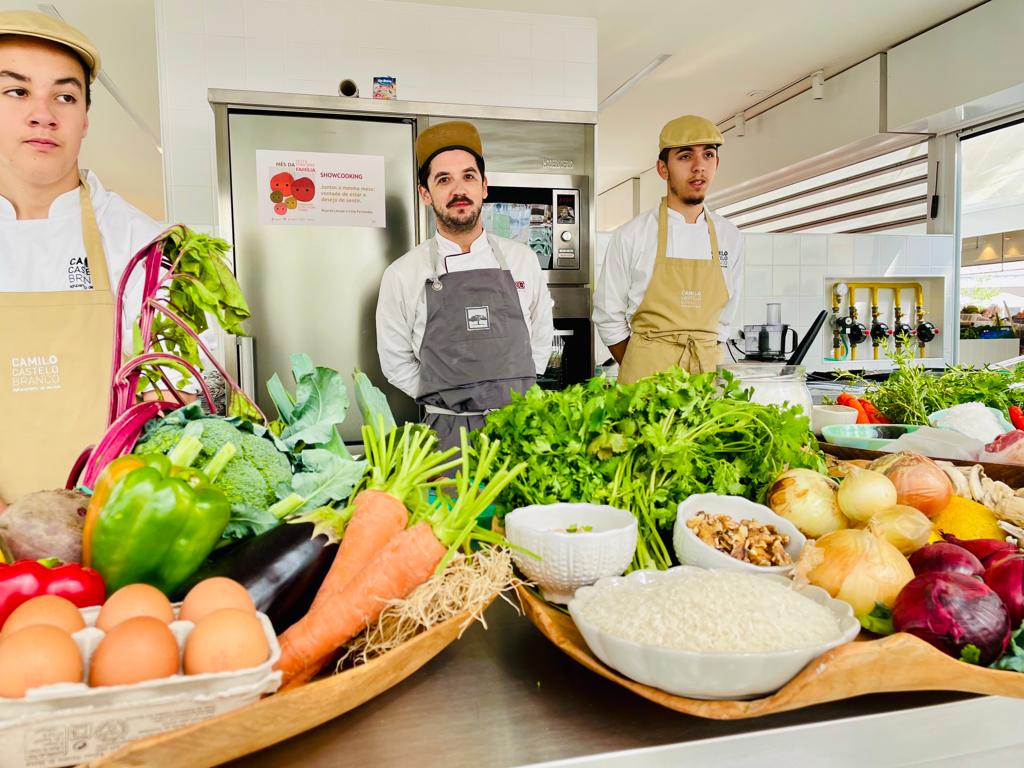 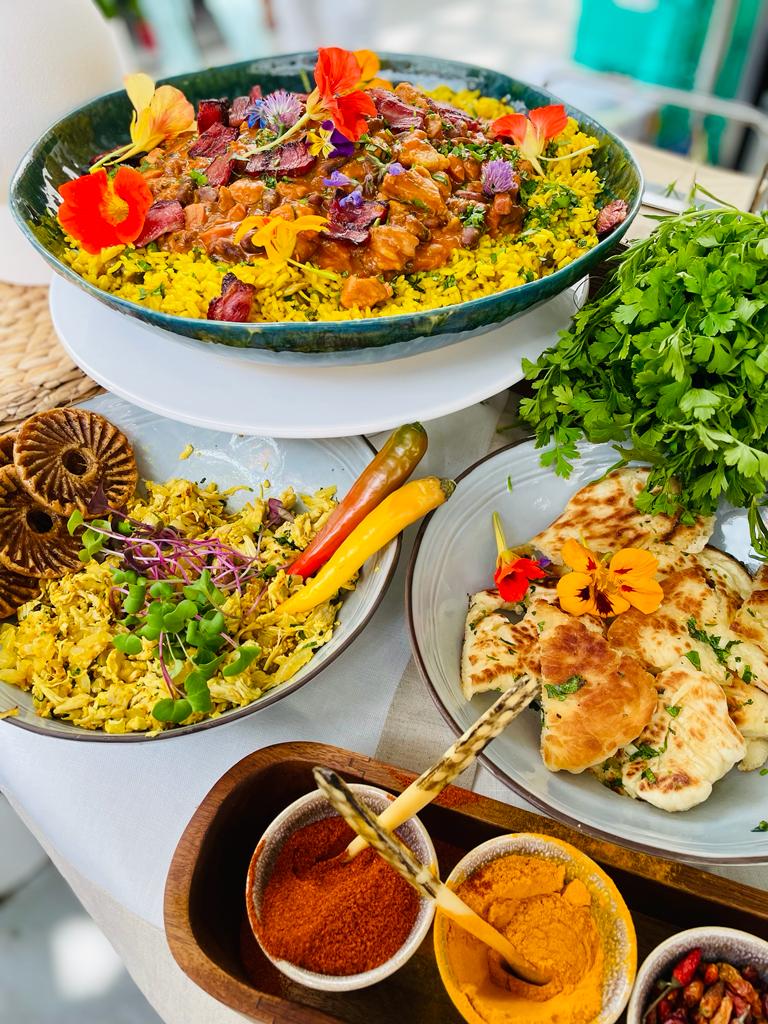 less IS more
B Creative
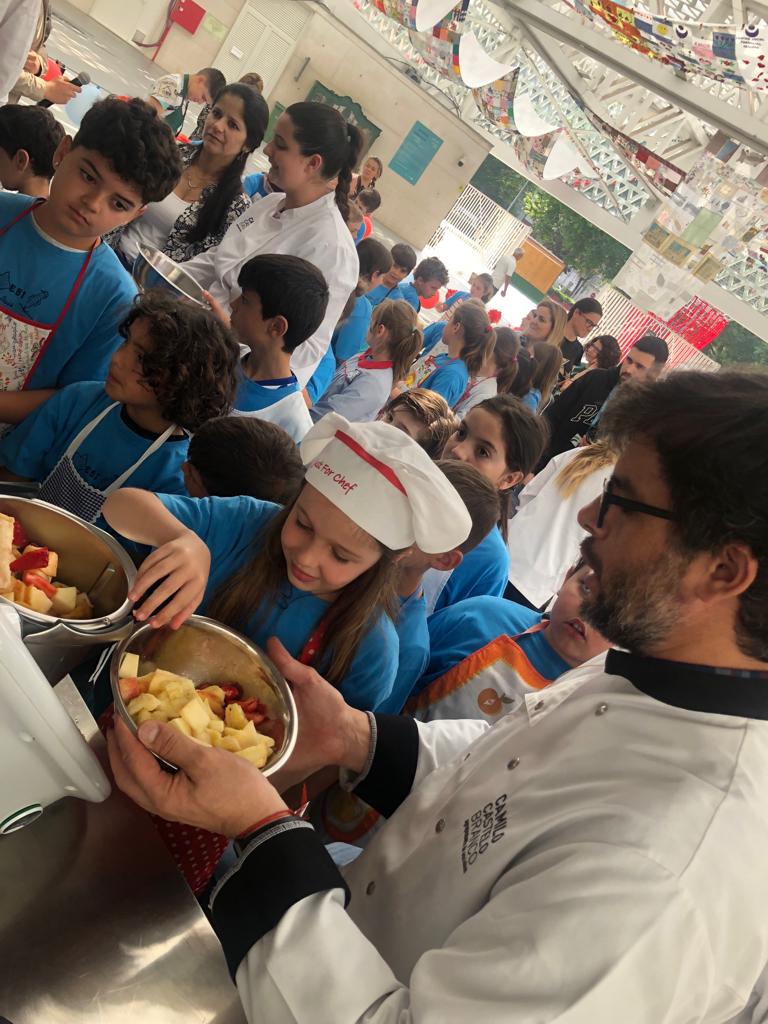 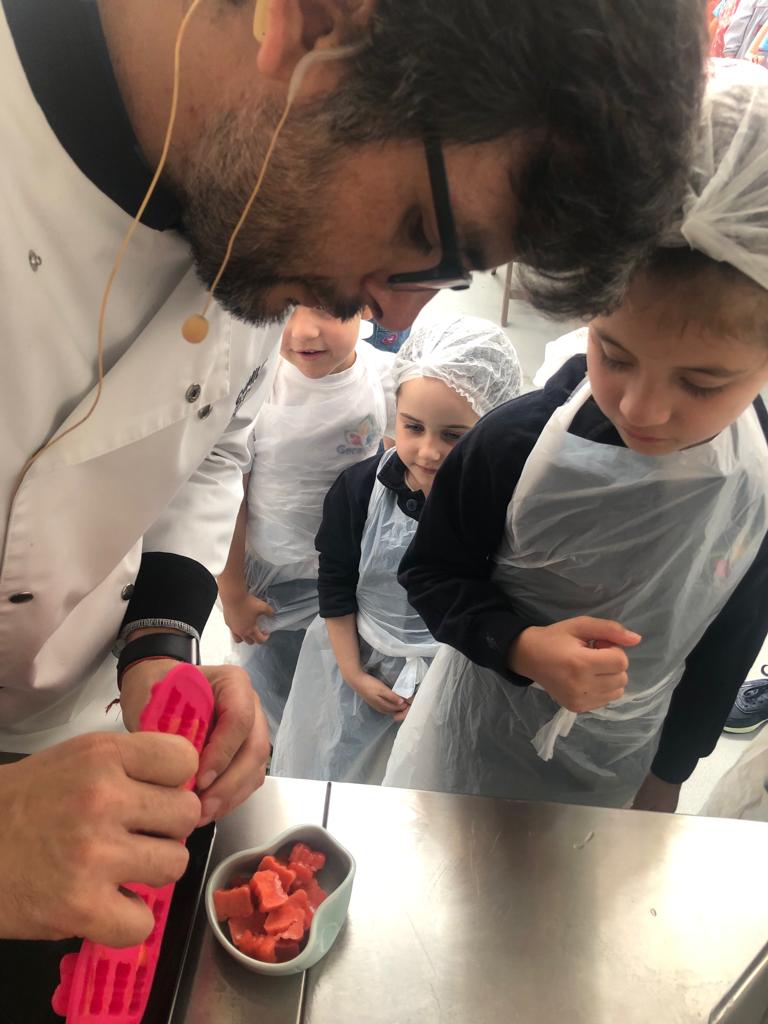 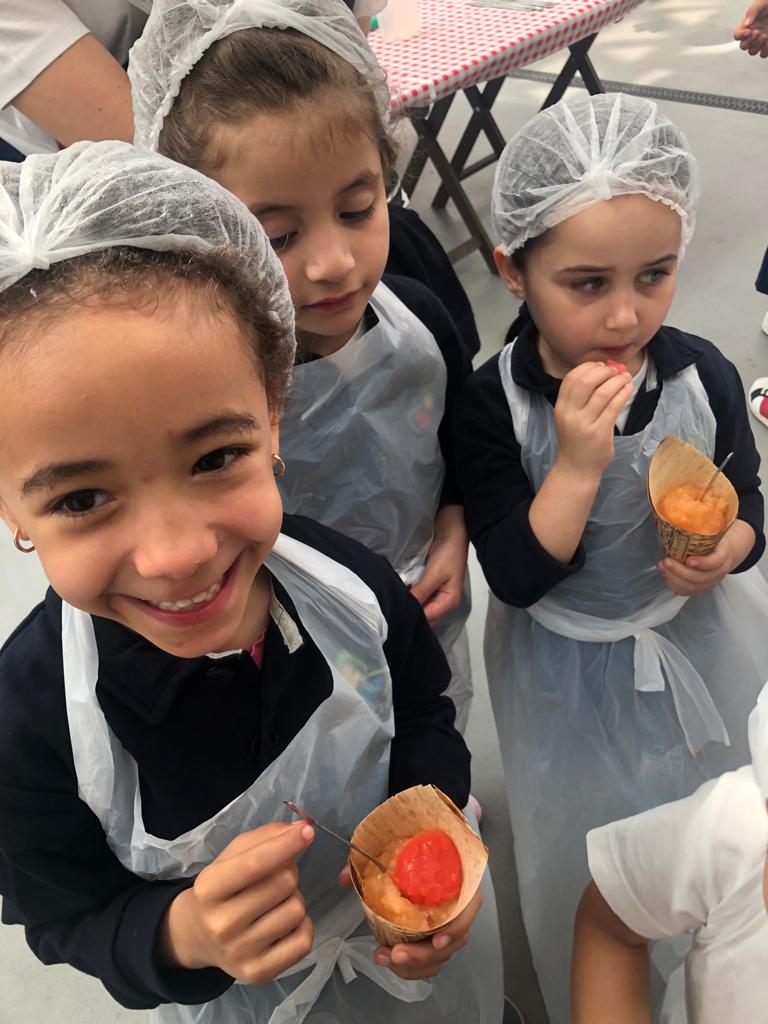 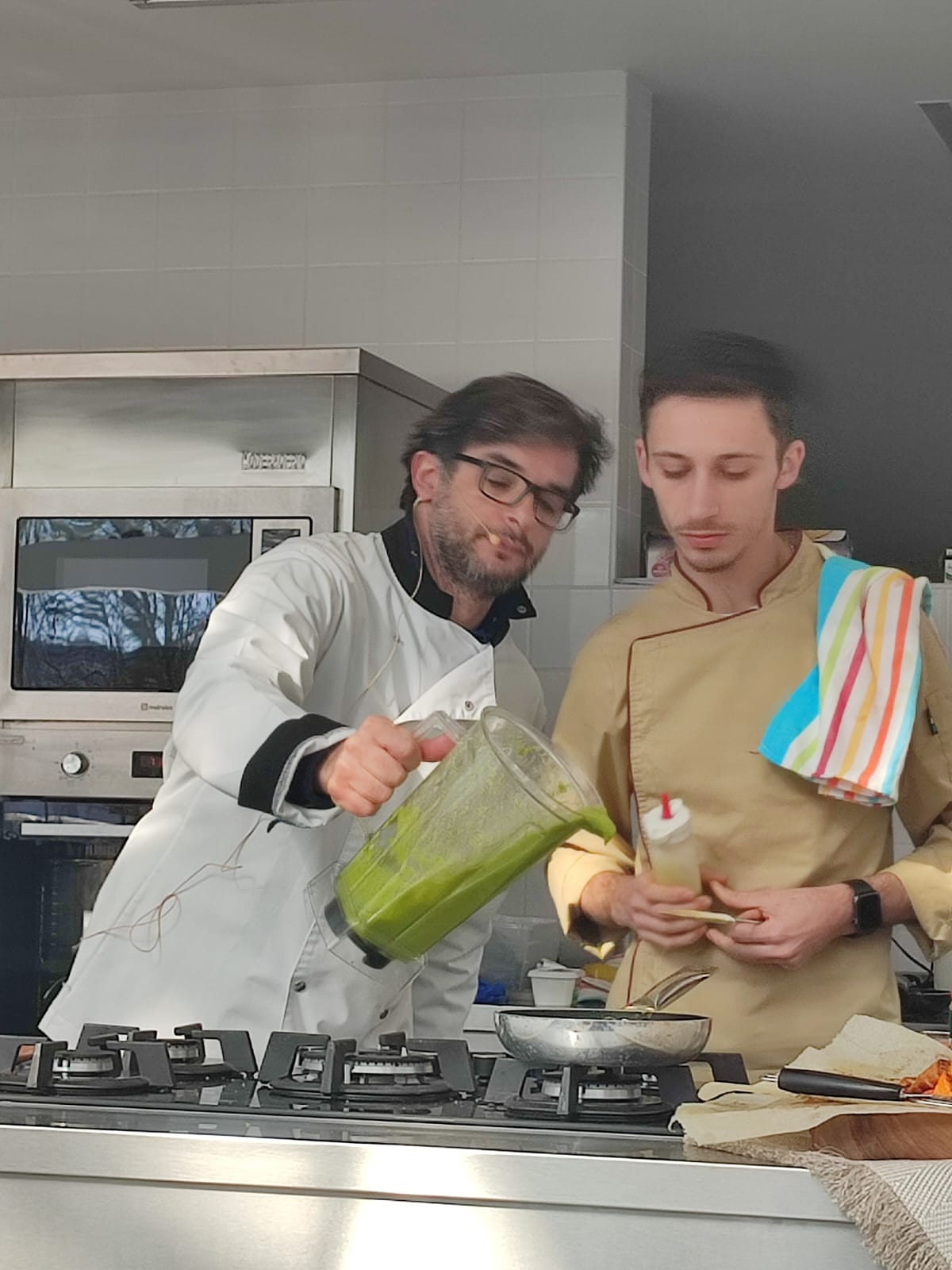 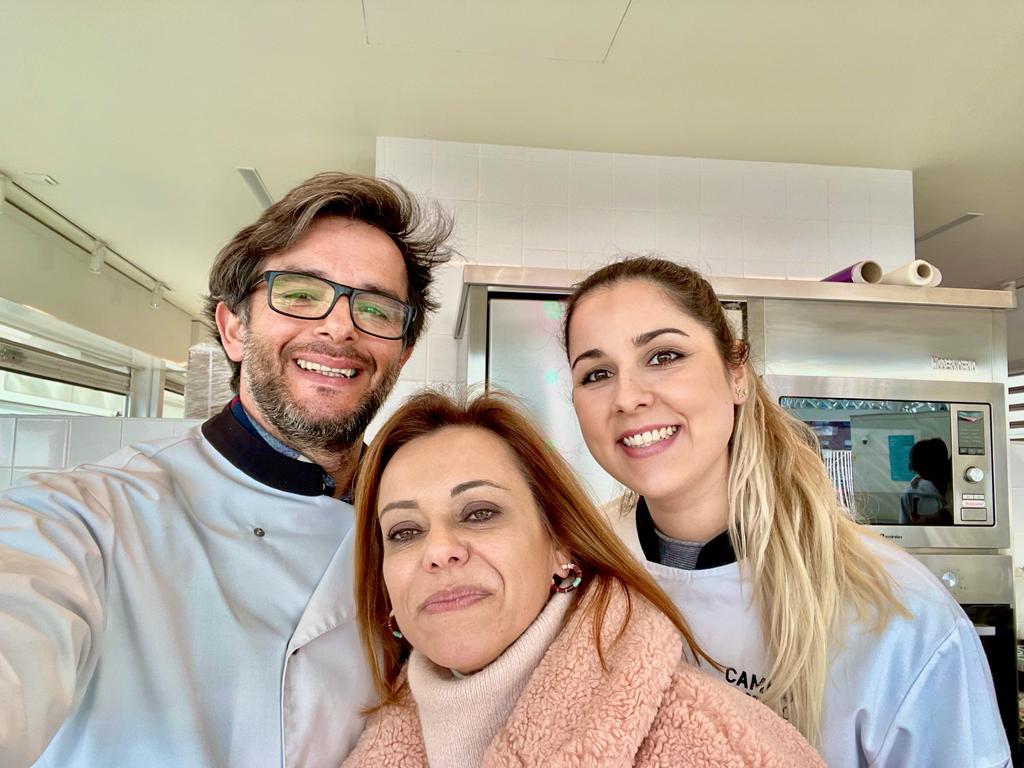 less IS more
B Creative
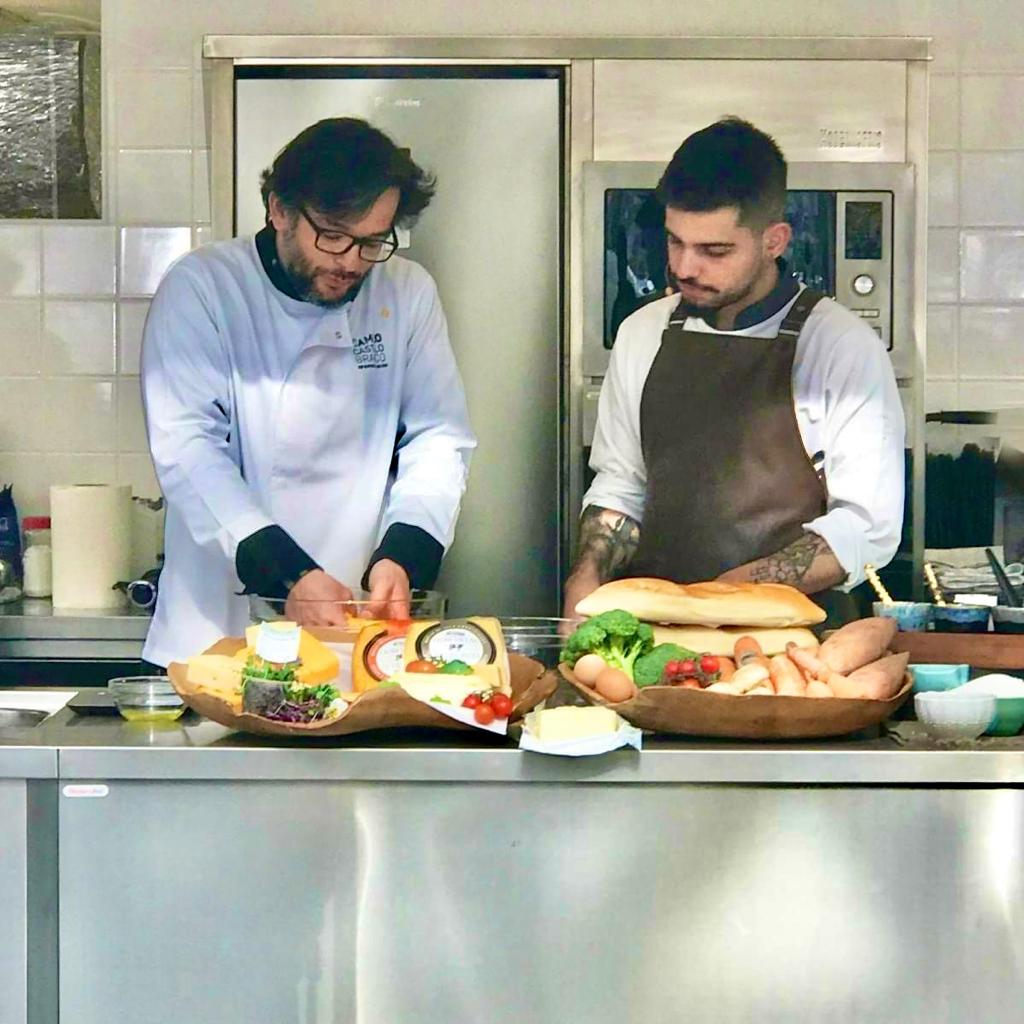 less IS more
B Creative
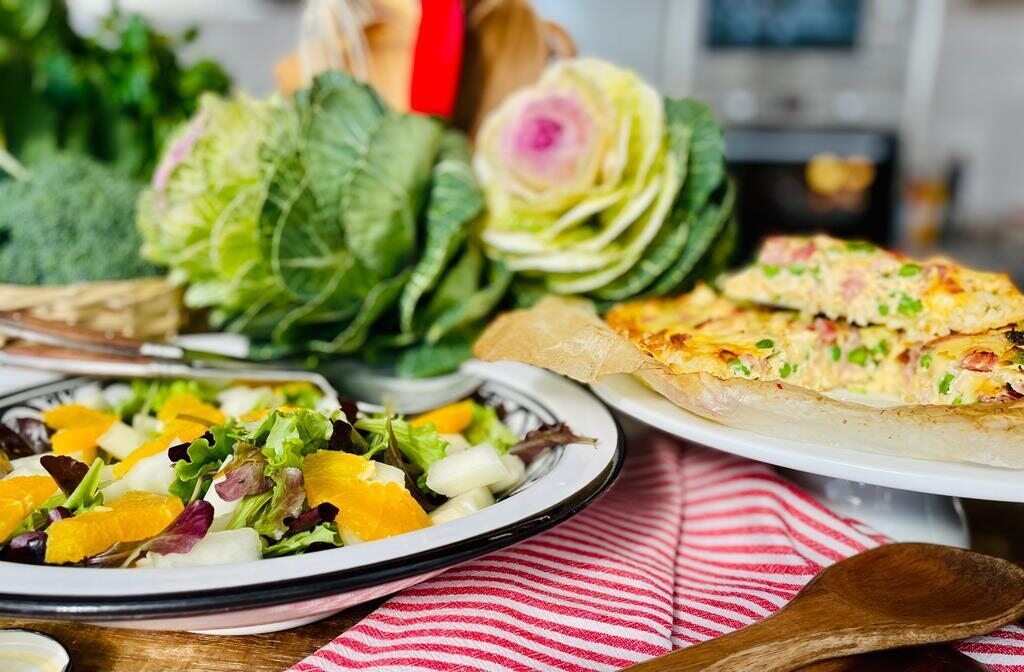 less IS more
B Creative
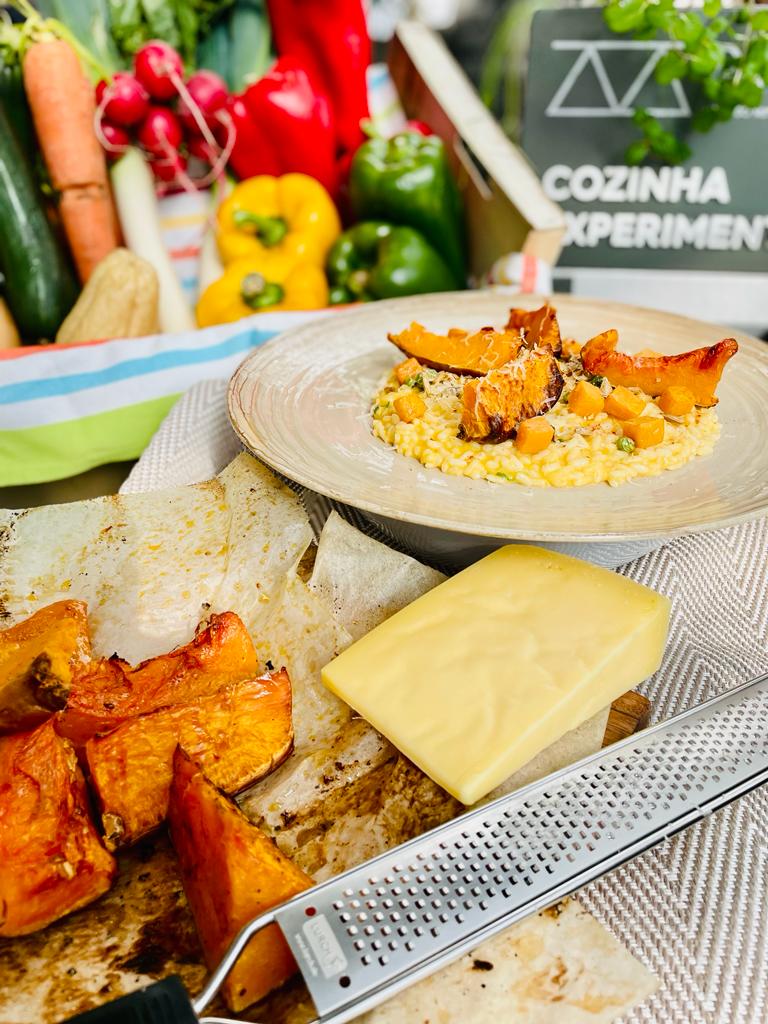 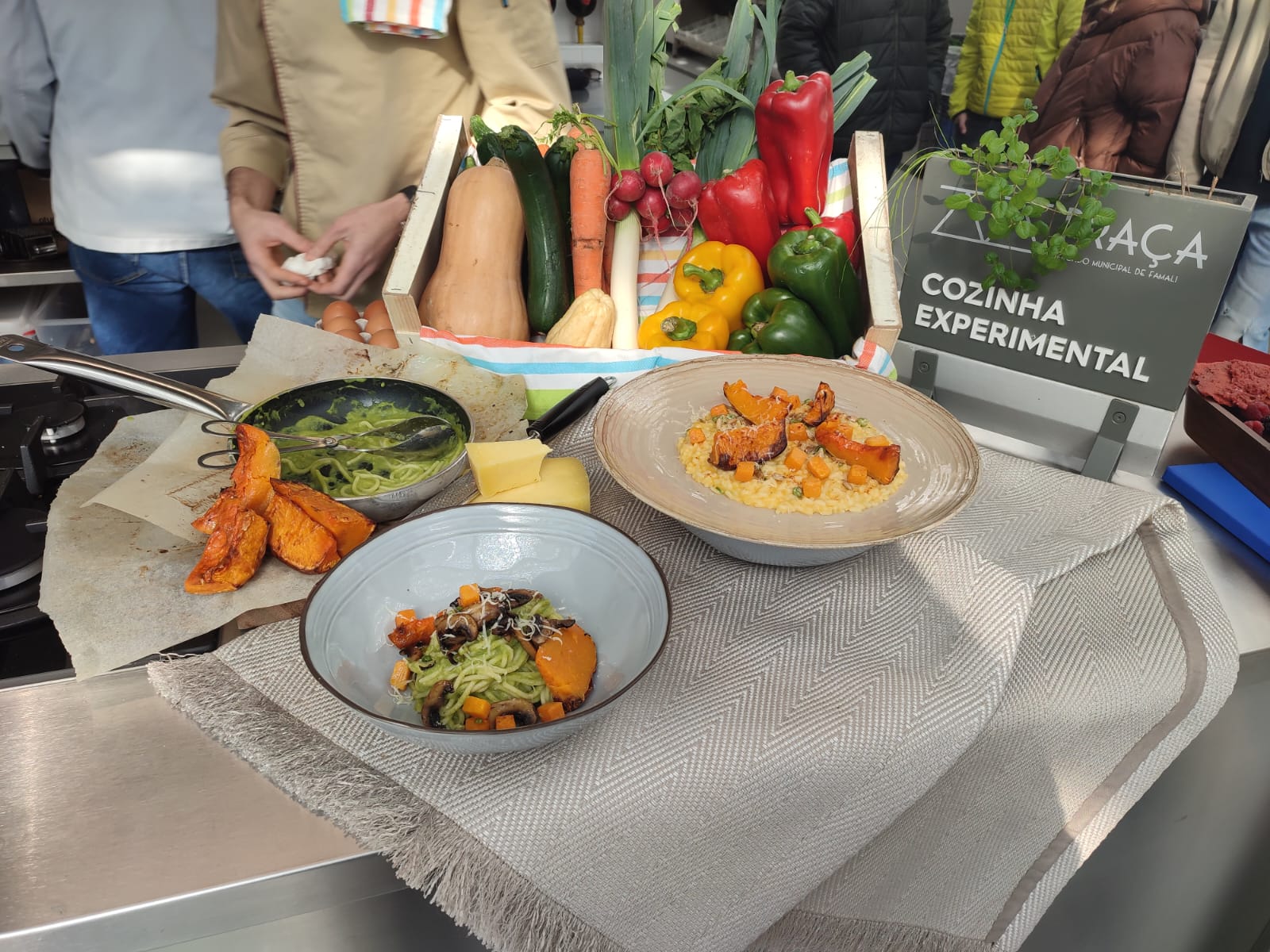 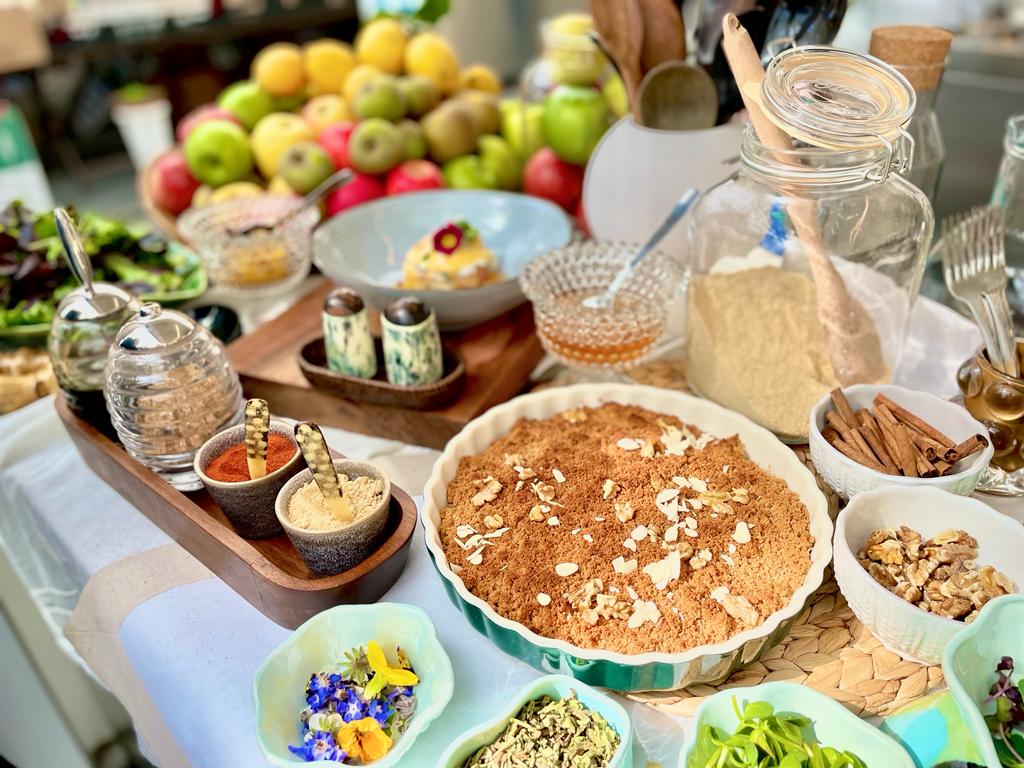 less IS more
B Creative
less IS more
B Creative
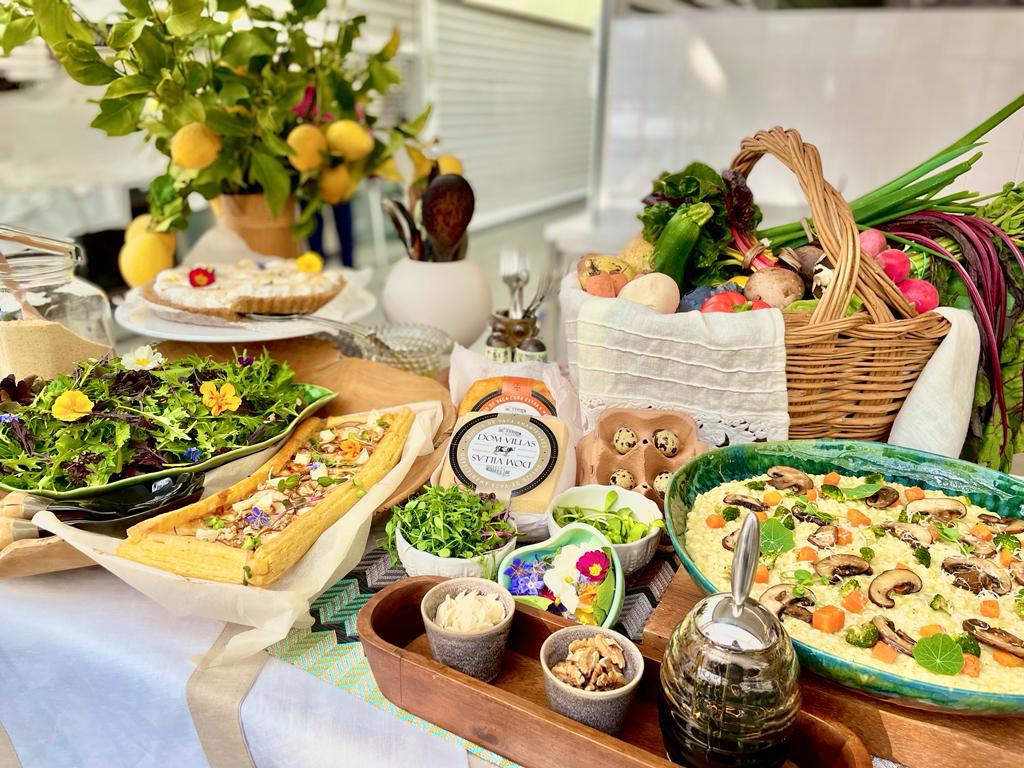 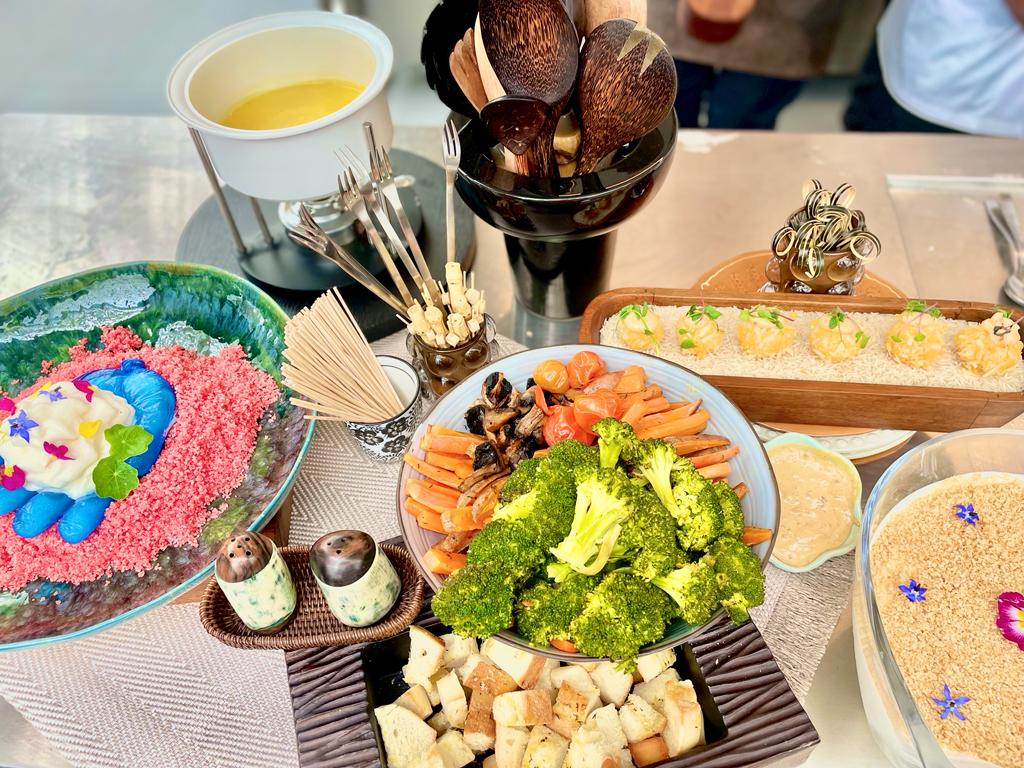 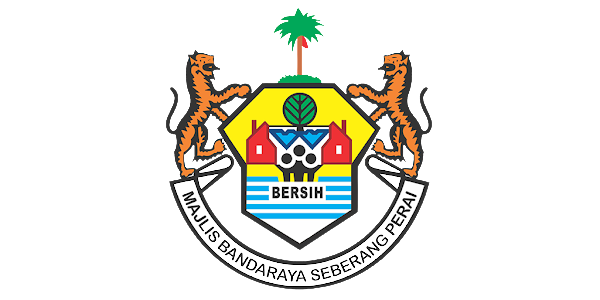 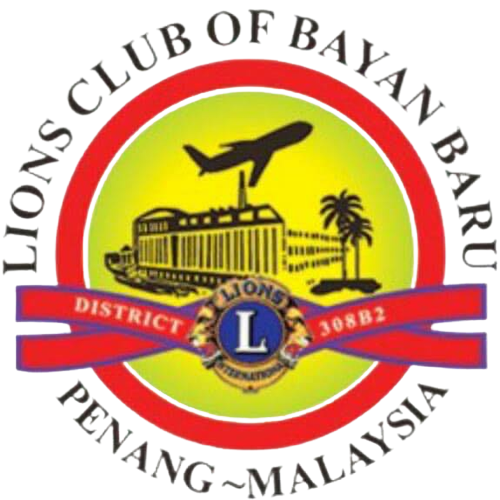 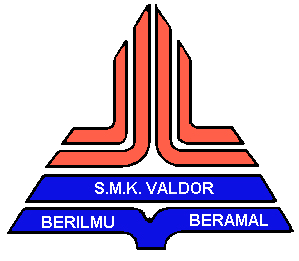 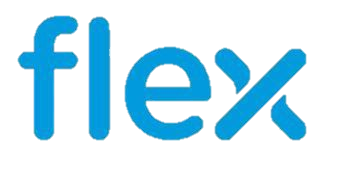 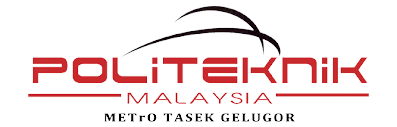 ECO SCHOOL VOCATIONAL TRAINING 
IN COLLABRATION WITH 
INTERNATIONAL URBAN AND REGIONAL COOPERATION
(IURC) ASIA AUSTRALISIA
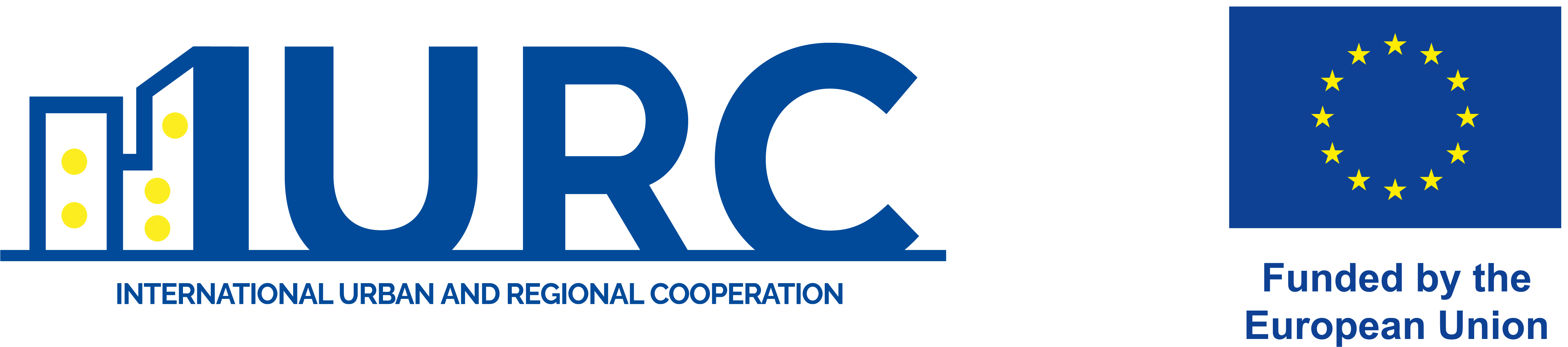 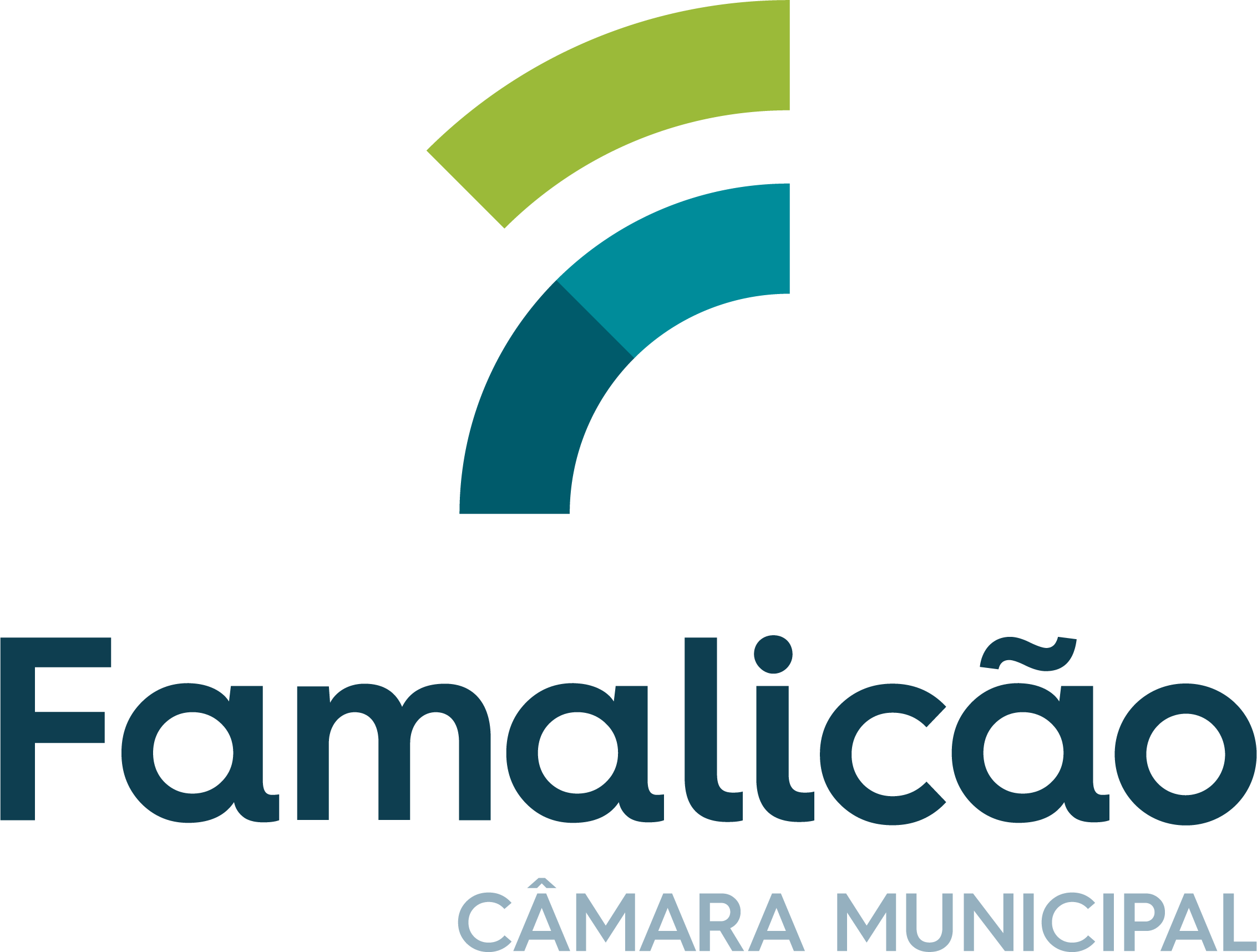 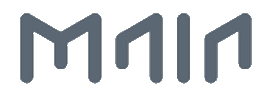